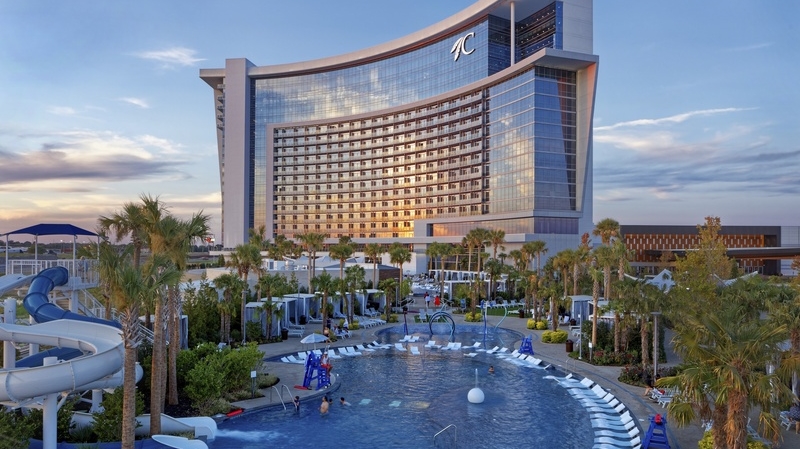 28th Annual Conference
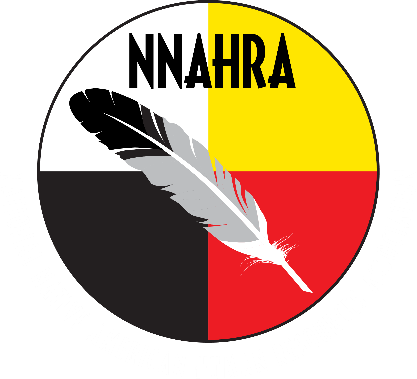 September 23-25, 2024
Durant, Oklahoma
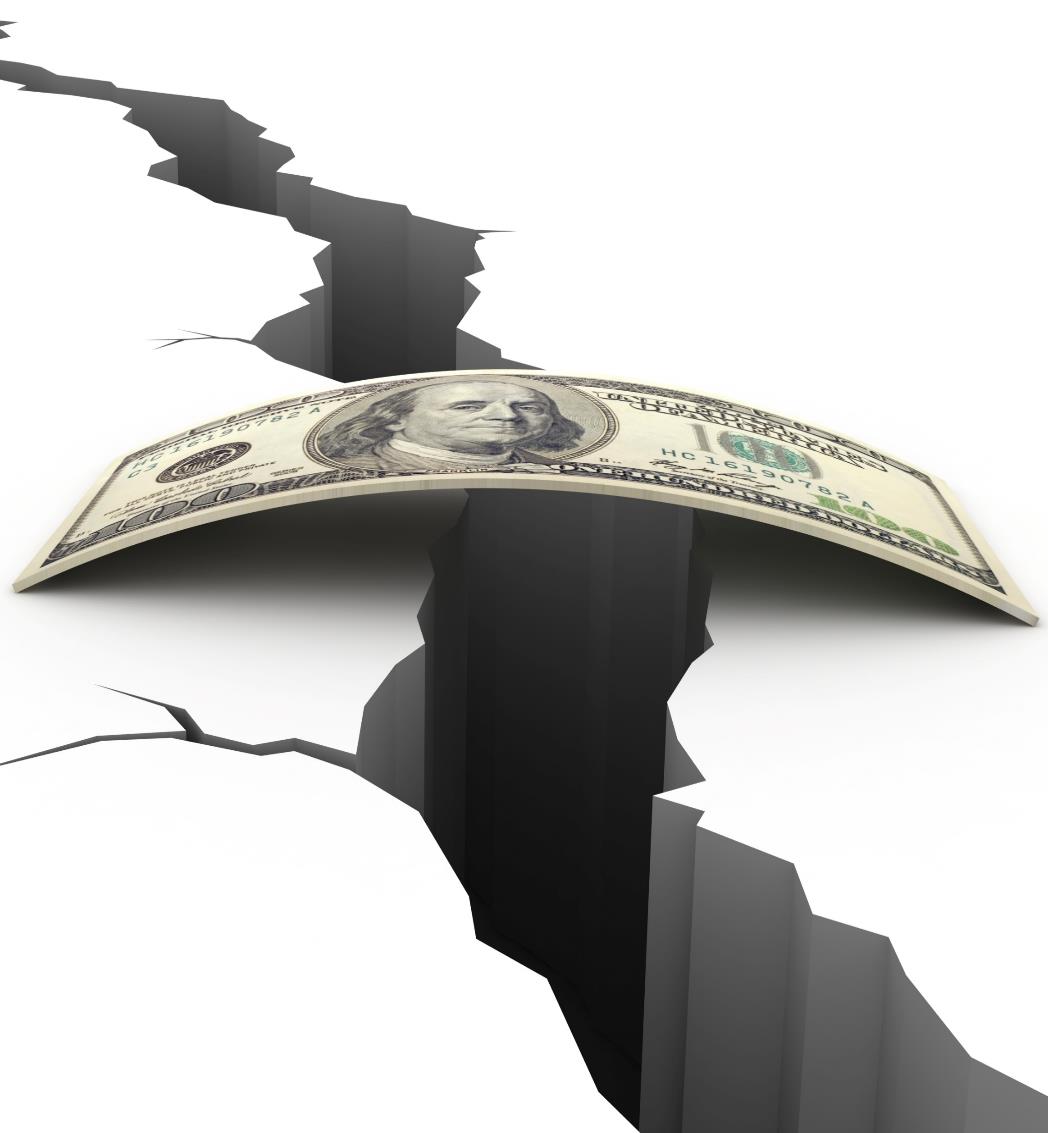 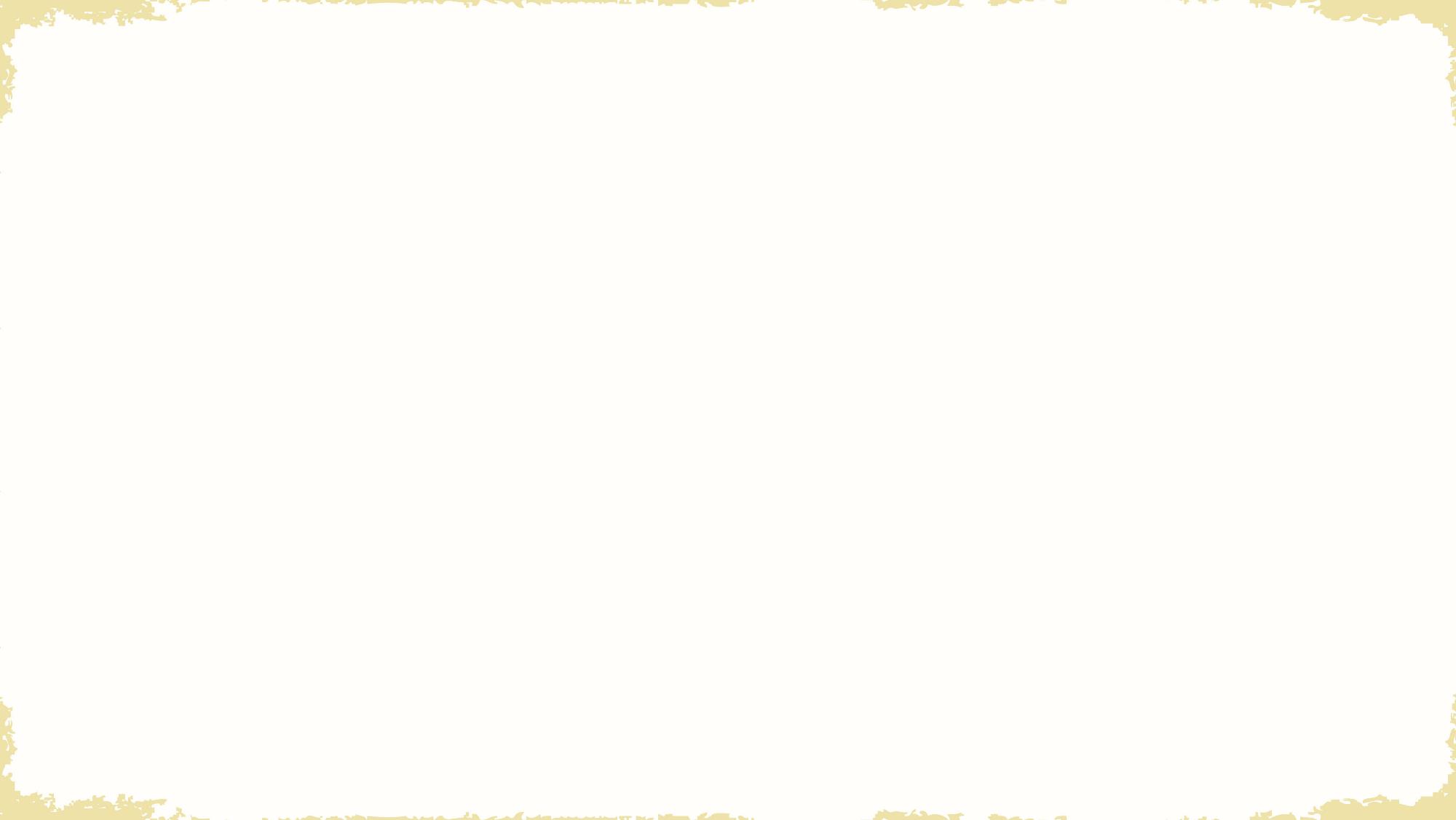 Mastering Financial Wellness: Strategies for a Healthy Financial Future
Presented by: Tina Herndon
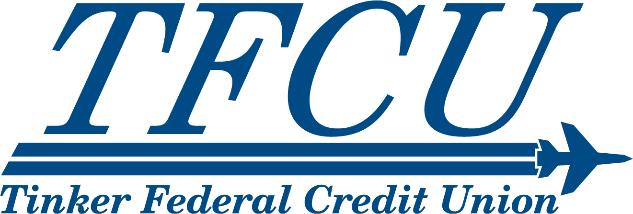 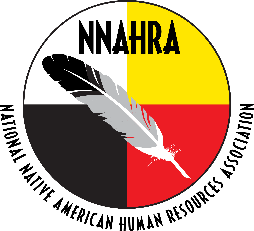 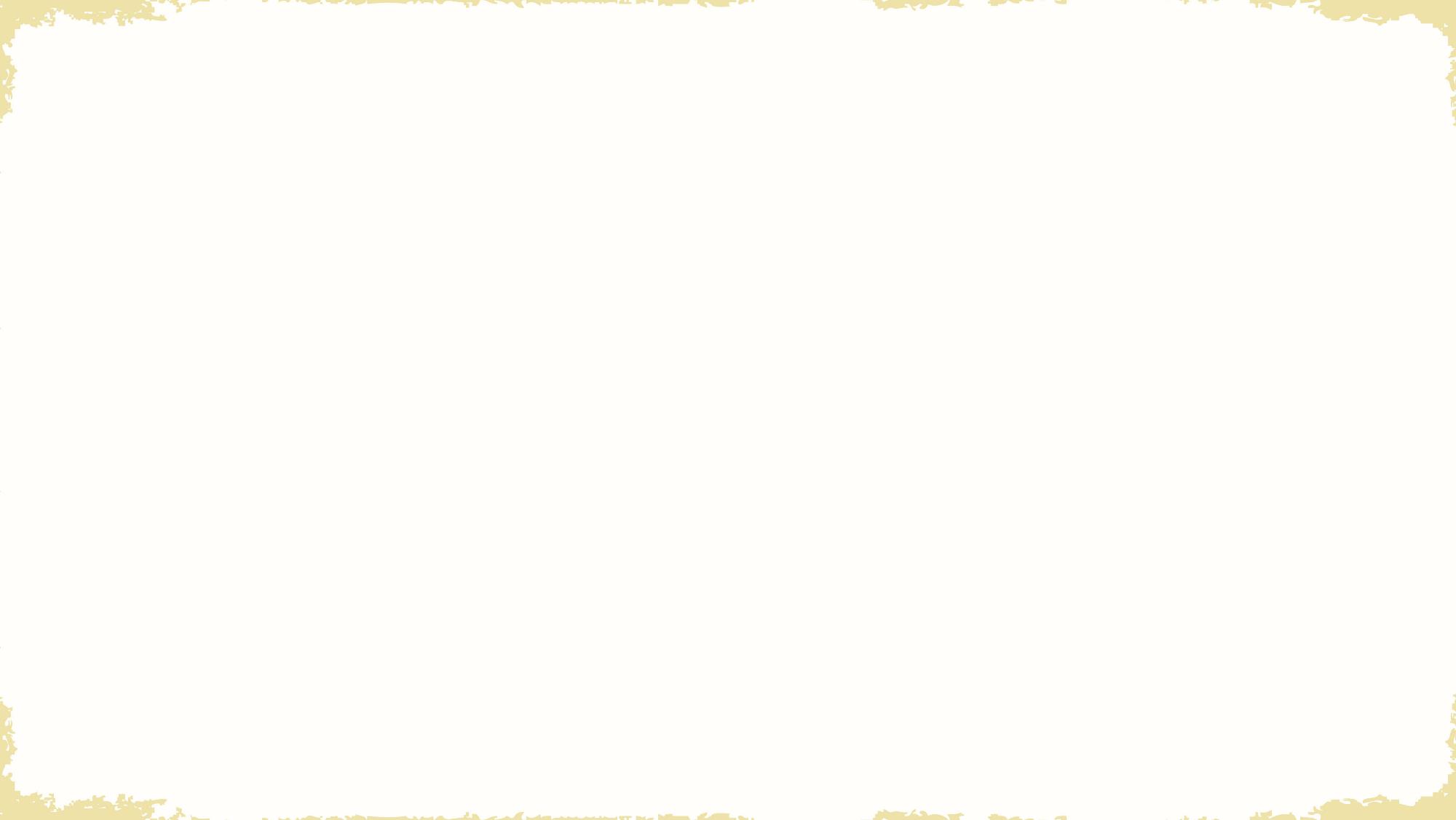 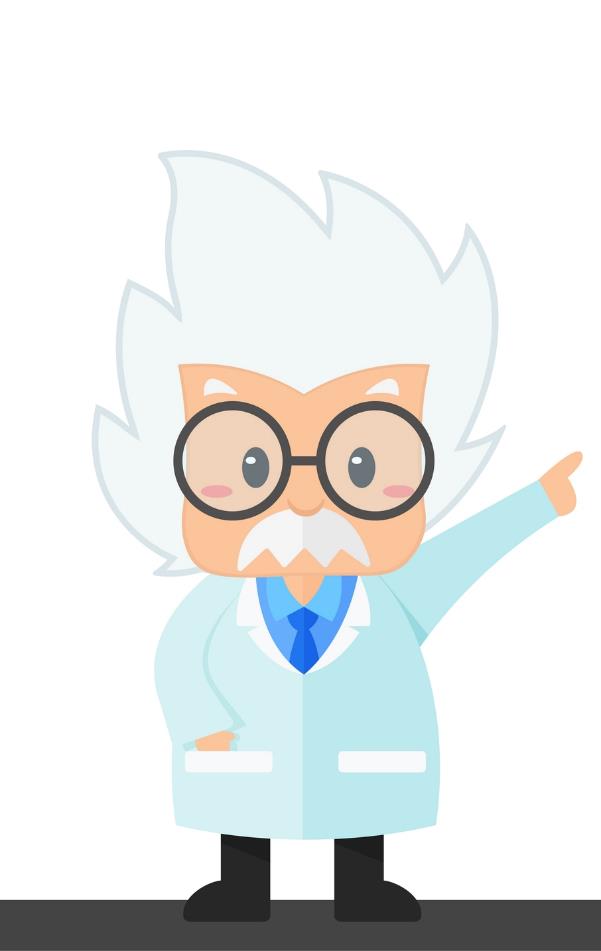 How does personal finance affect an employer?
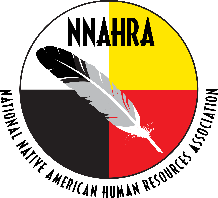 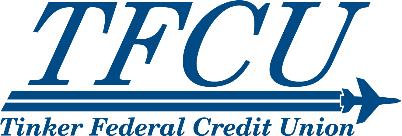 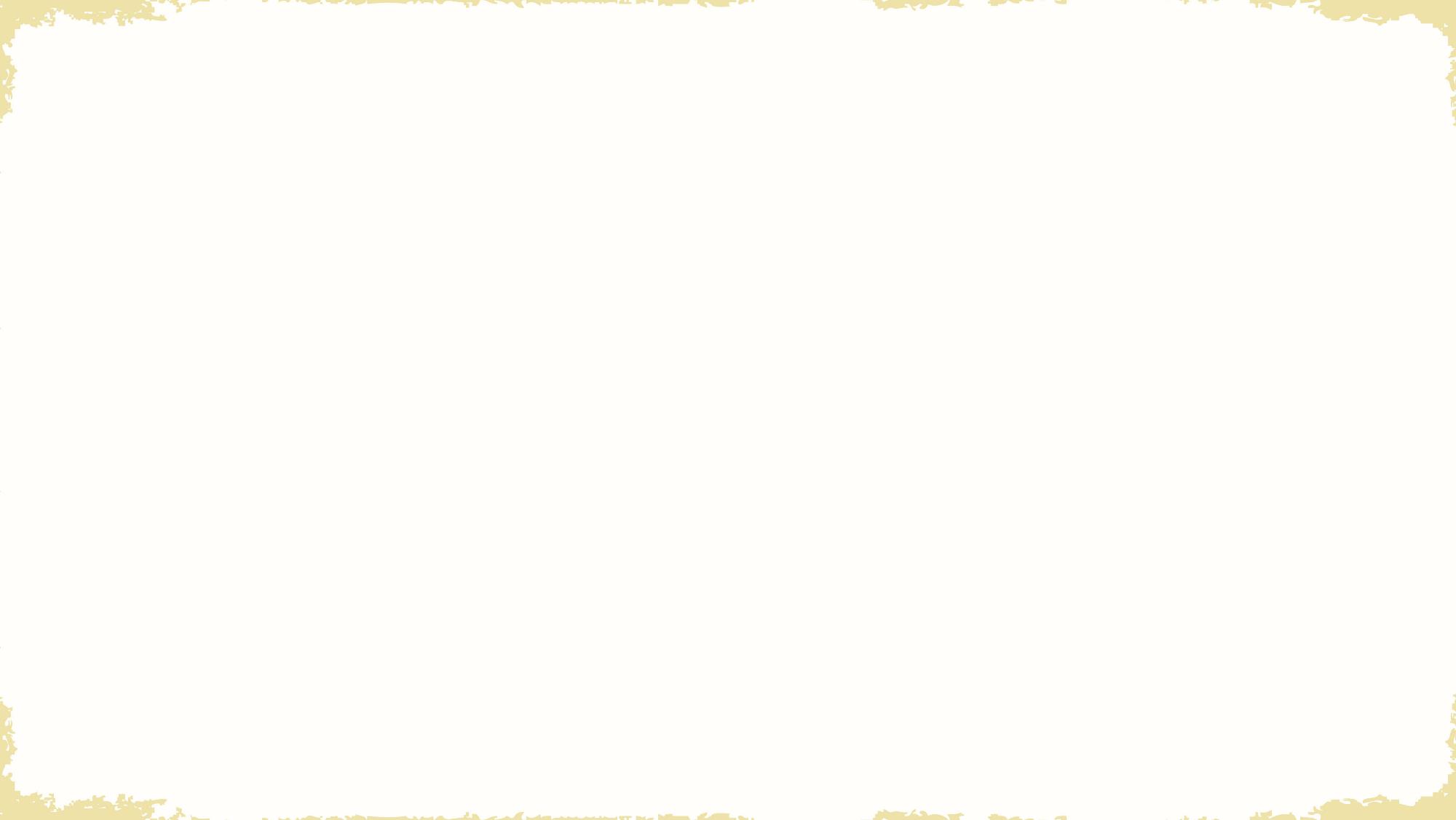 PwC 2023 Employee Wellness Survey
49% say it is hard to meet monthly expenses (up 44%)
44% say they struggle to pay minimum payments
28% of employees run out of money between paydays
15% who make $100k run out of money
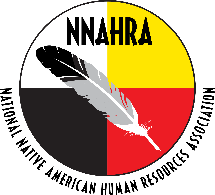 39% retail workers said they run out of money
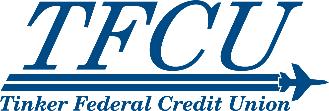 Source:  PricewaterhouseCoopers, International’s 2023 Employee Financial Wellness Survey
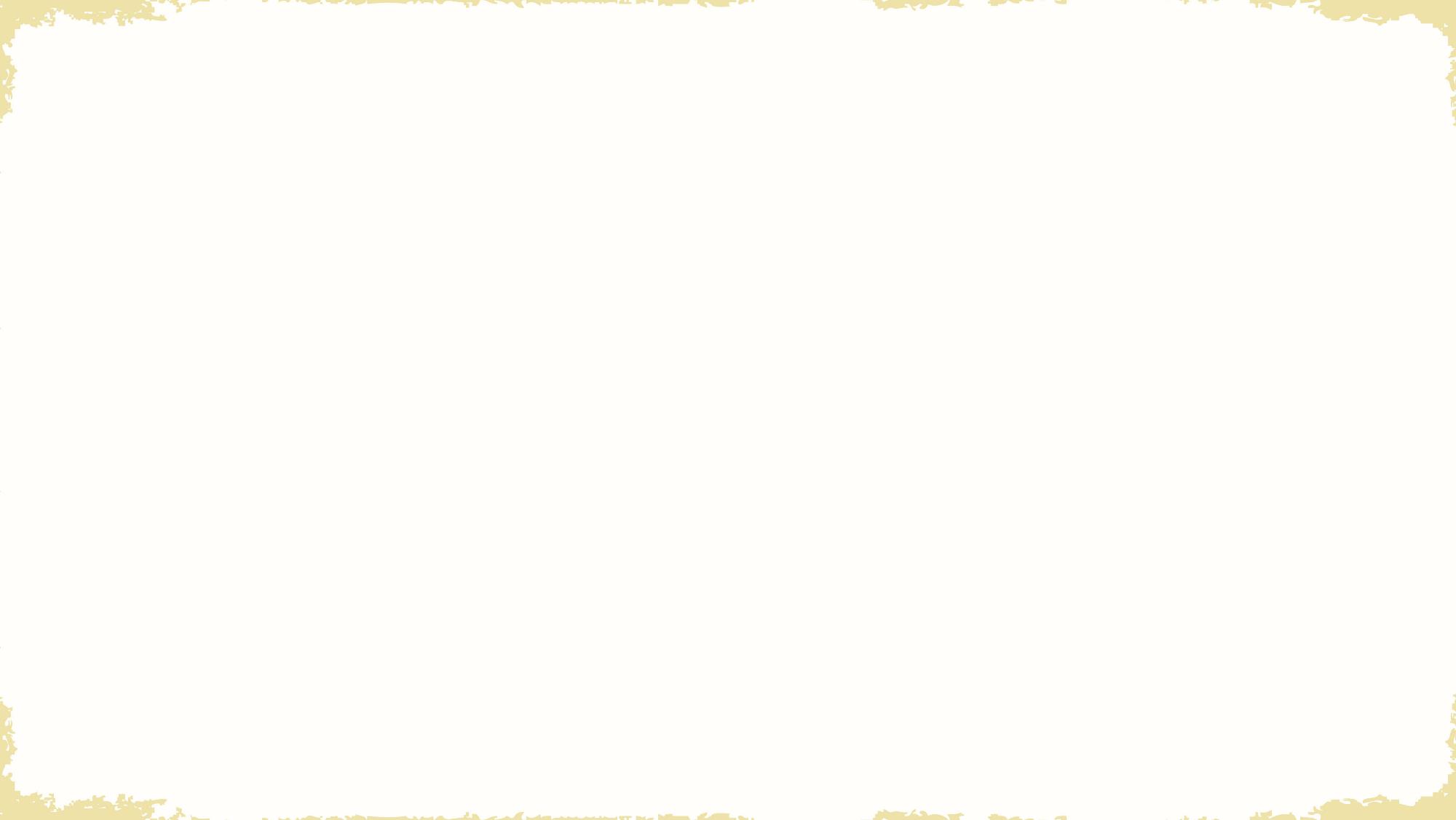 PwC 2023 Employee Wellness Survey
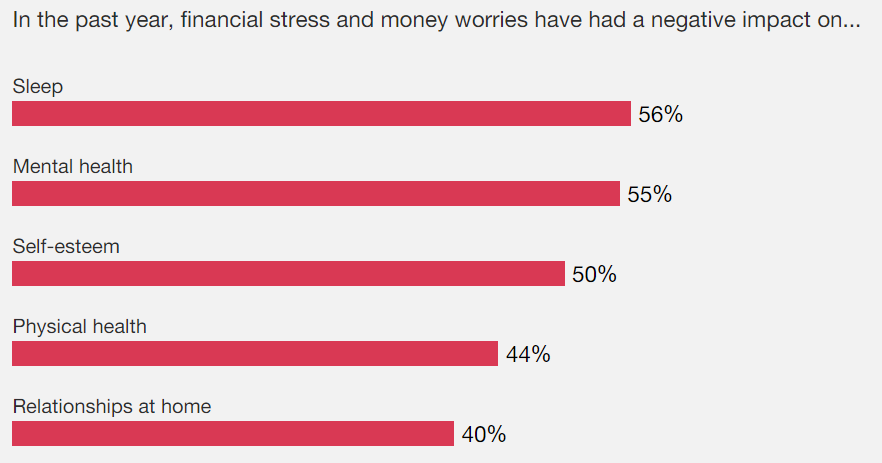 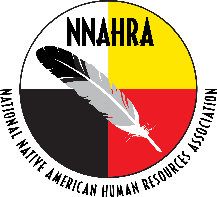 Source:  PricewaterhouseCoopers, International’s 2023 Employee Financial Wellness Survey
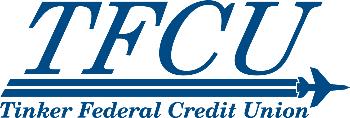 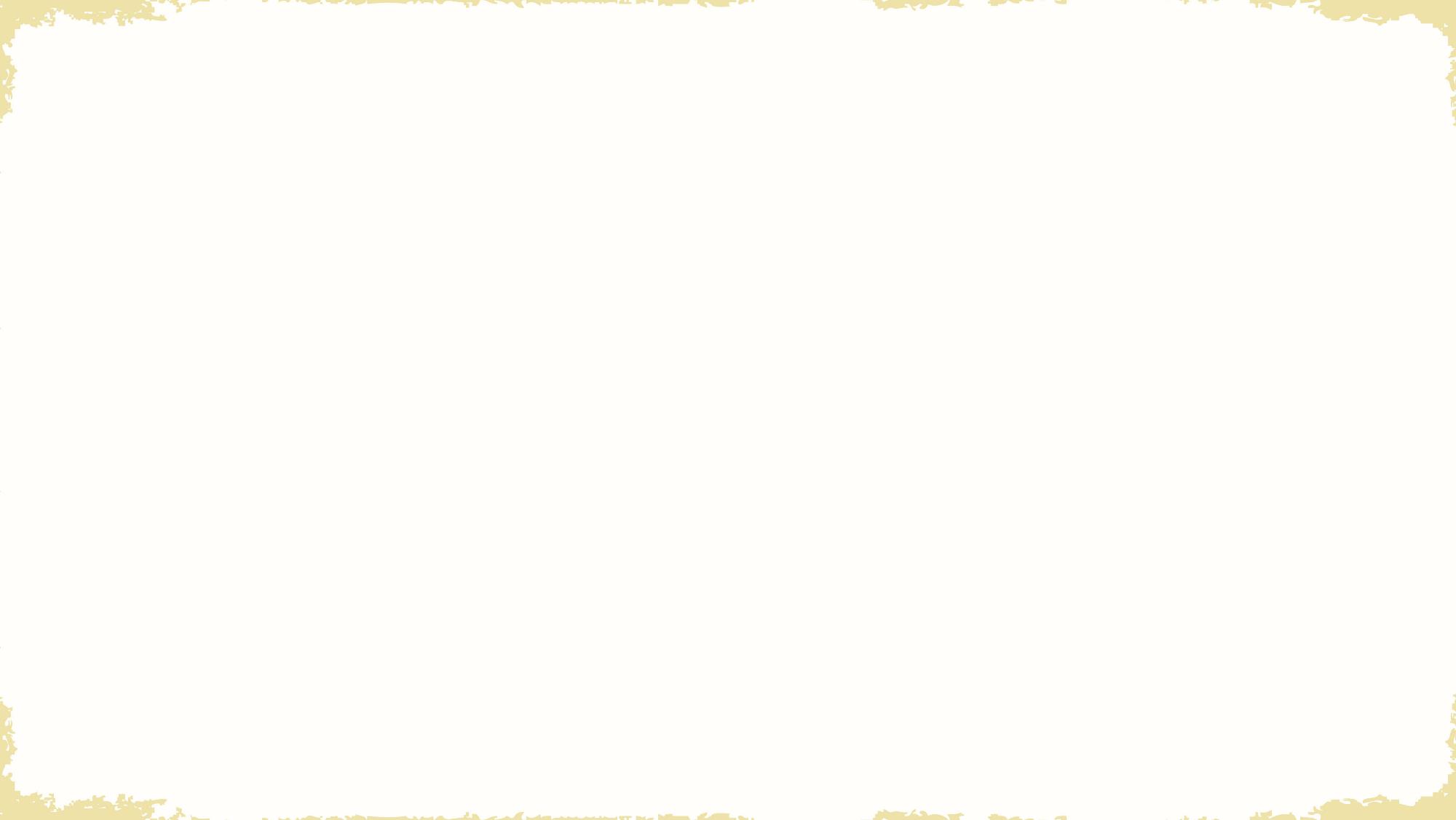 PwC 2023 Employee Wellness Survey
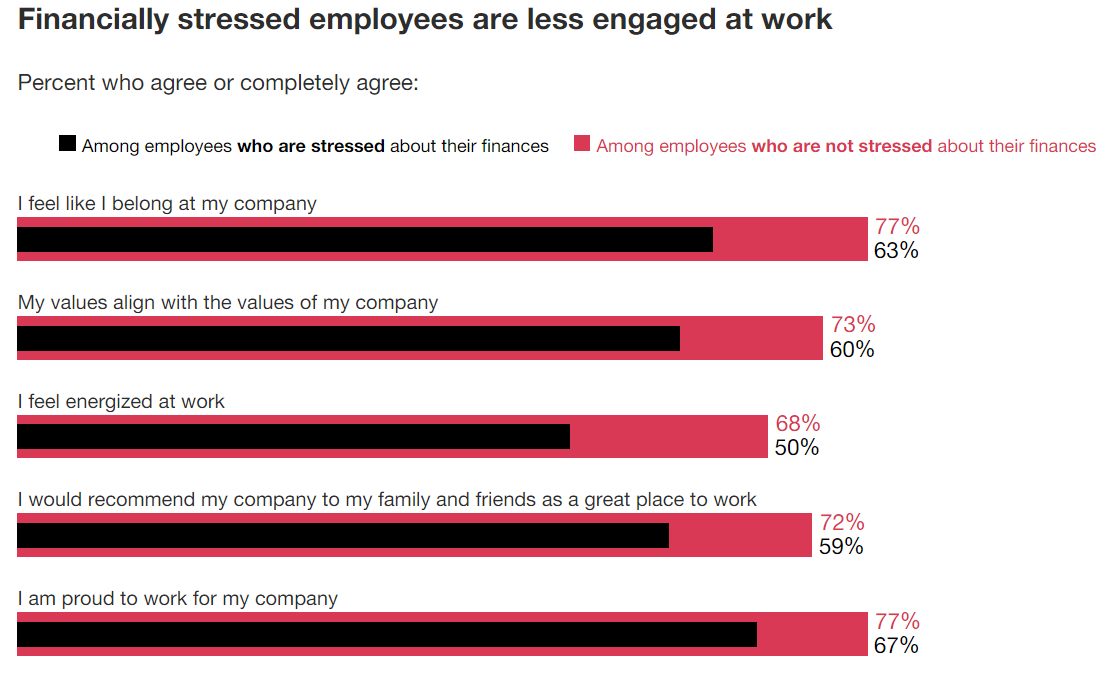 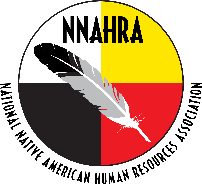 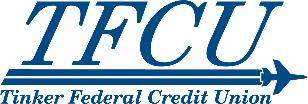 Source:  PricewaterhouseCoopers, International’s 2023 Employee Financial Wellness Survey
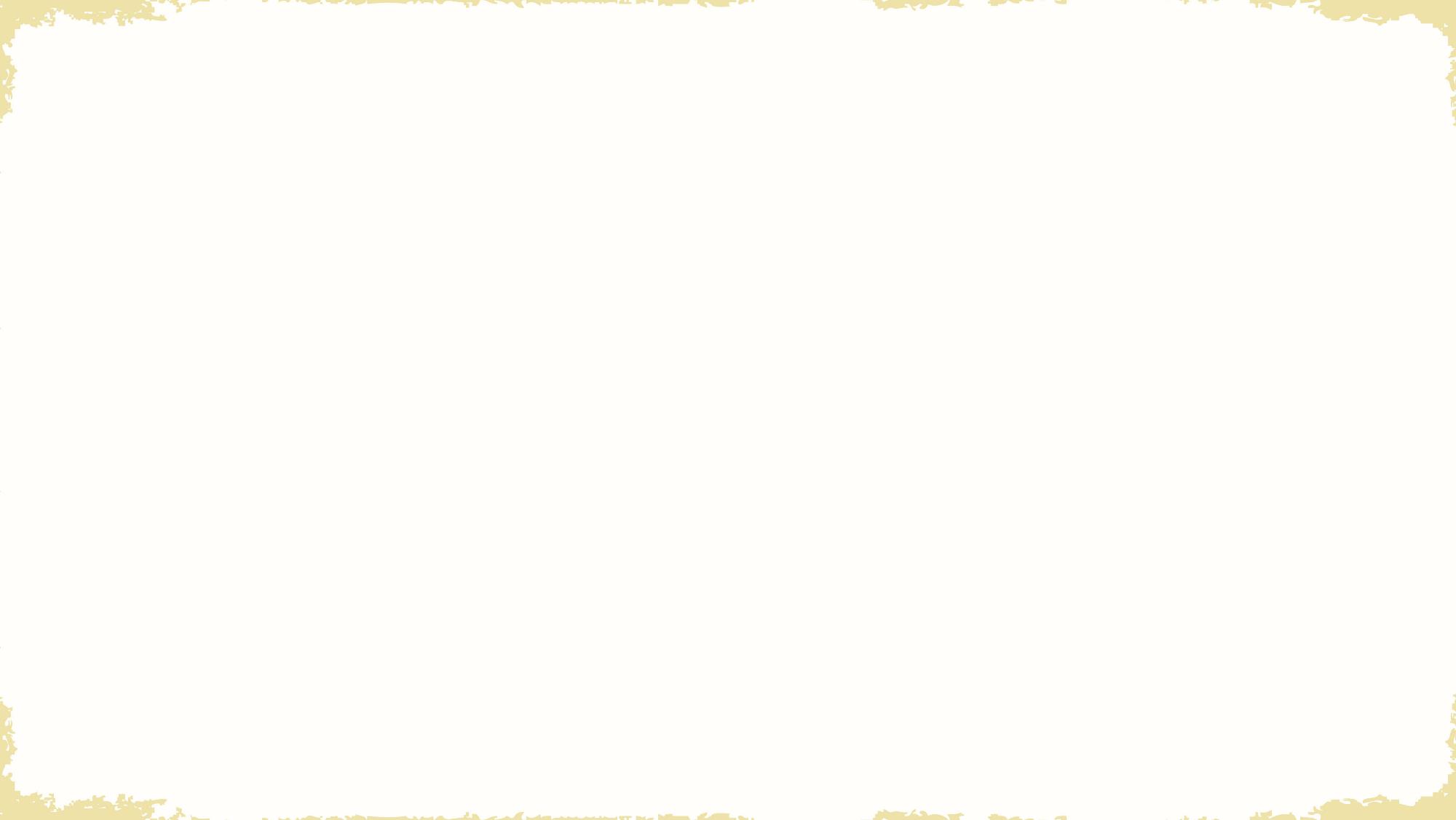 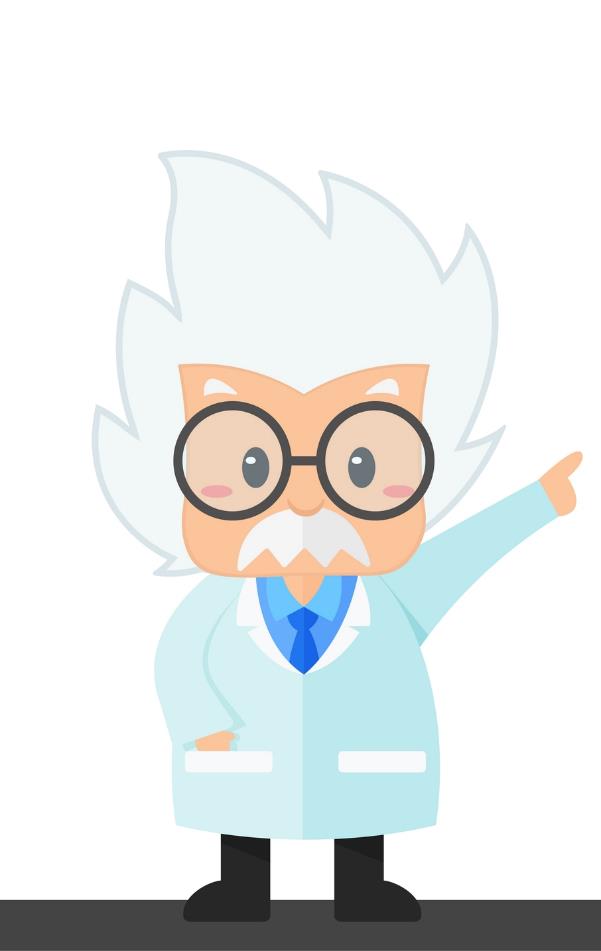 How does personal finance affect employee wellness?
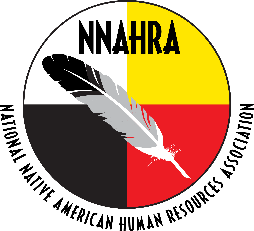 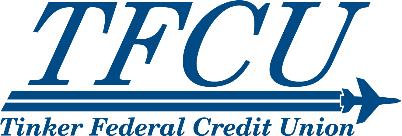 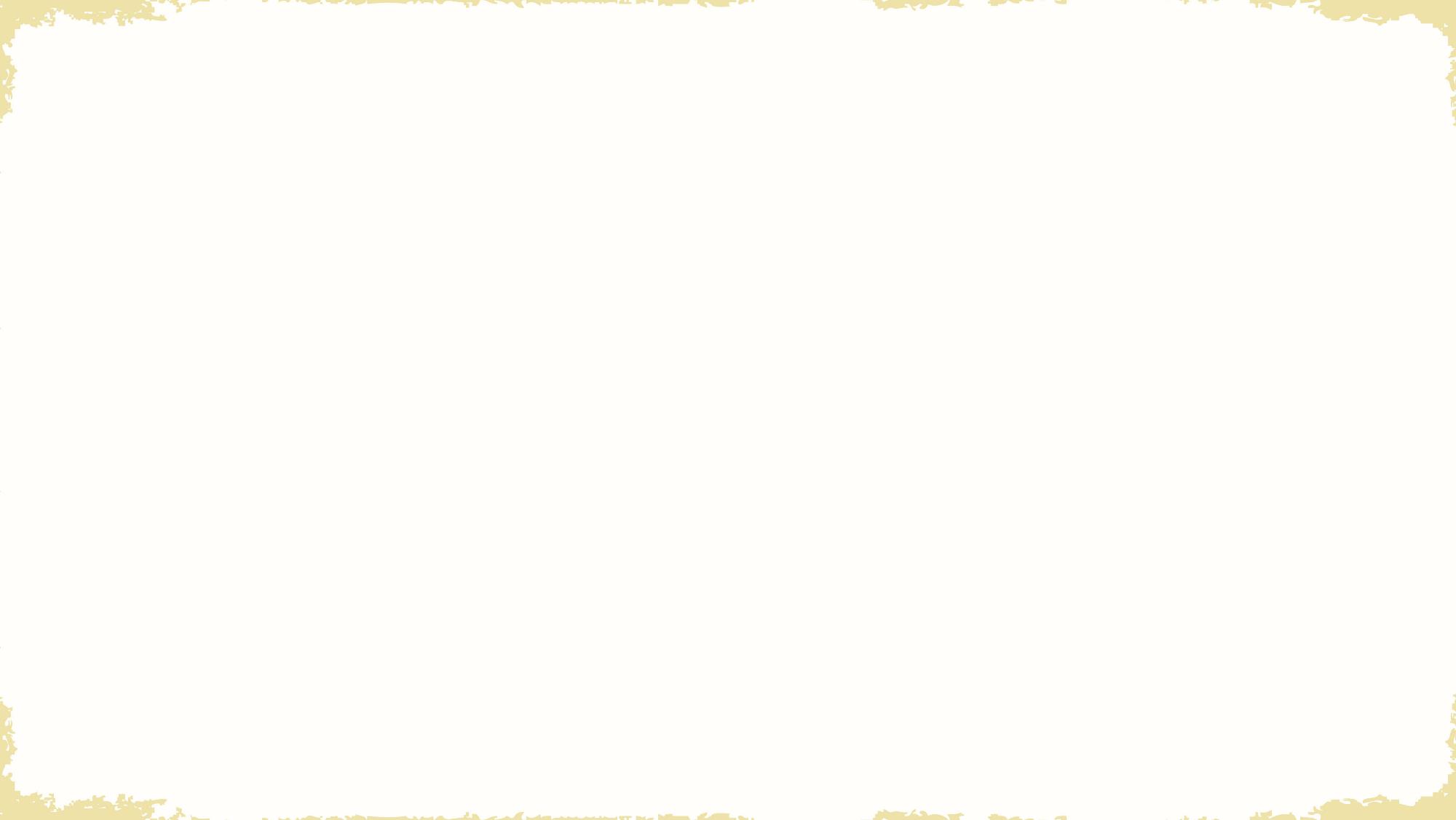 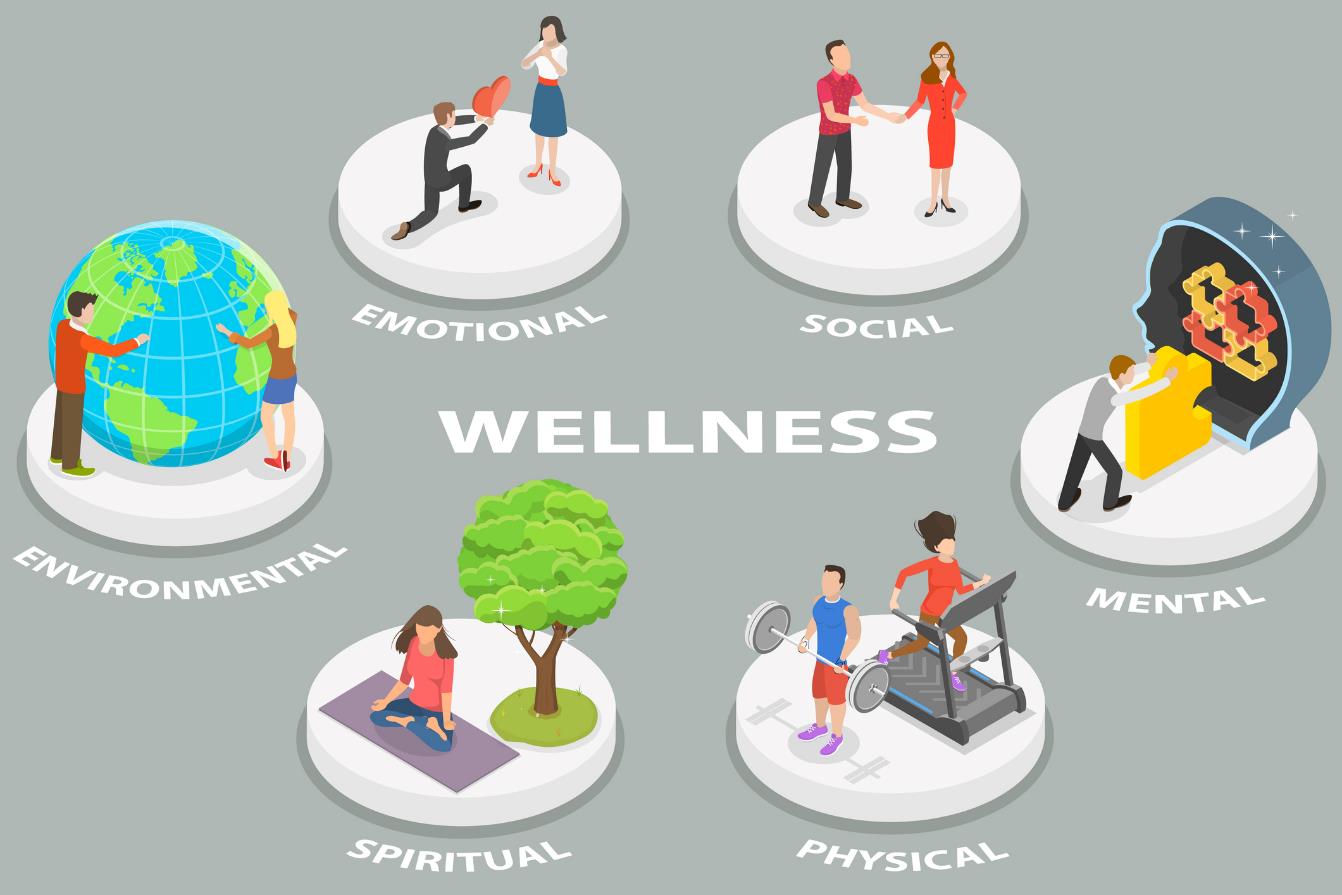 What does  wellness mean?
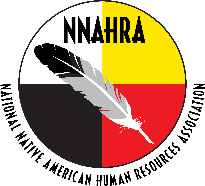 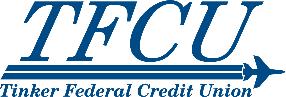 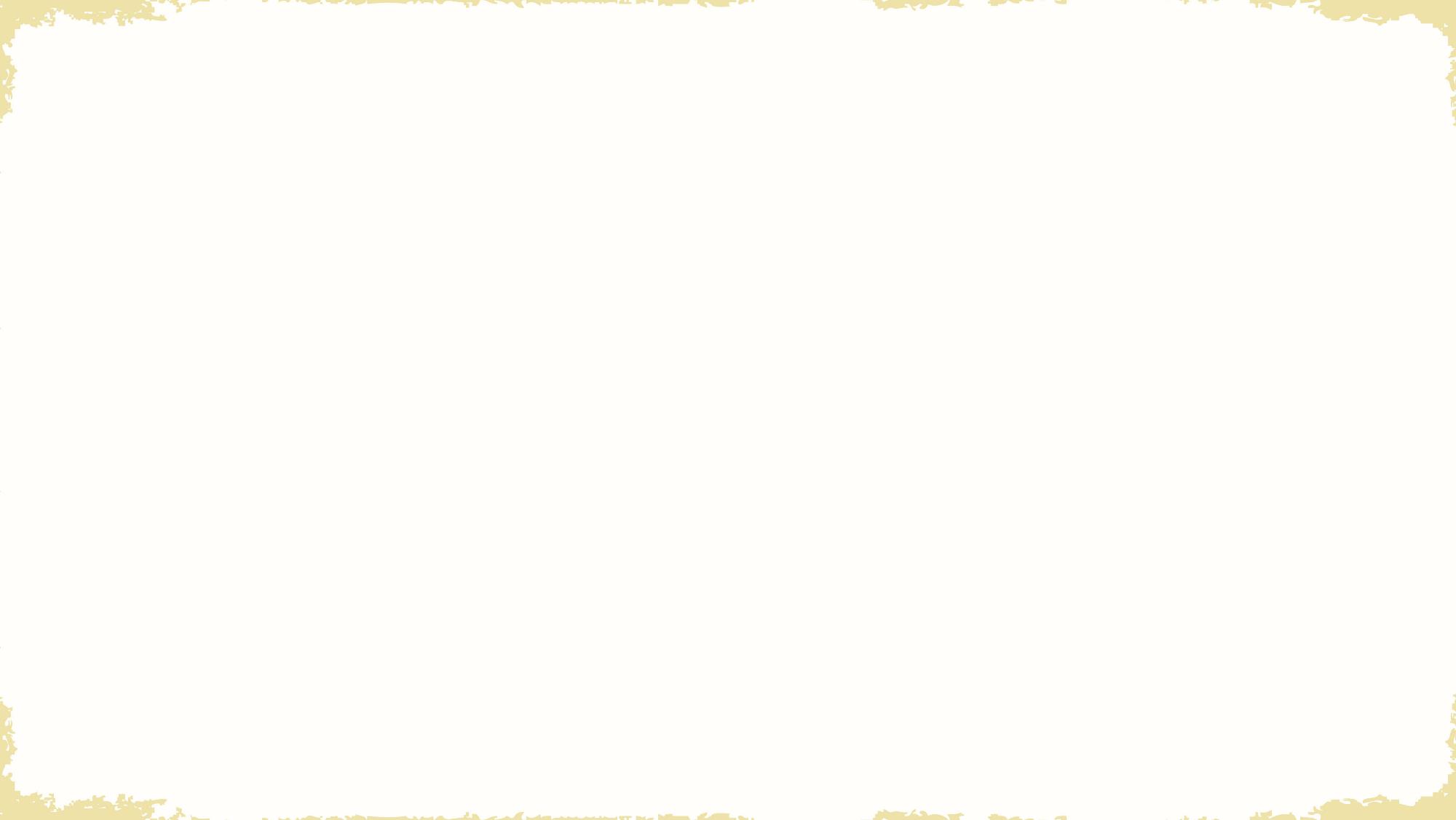 What is a Healthy Financial Future?
Lack of financial education
Limited physical access
Lack of transportation 
Cultural
High cost of education
Lack of opportunity
Income stagnation
High inflation
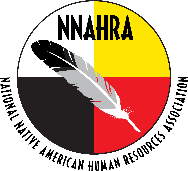 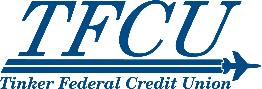 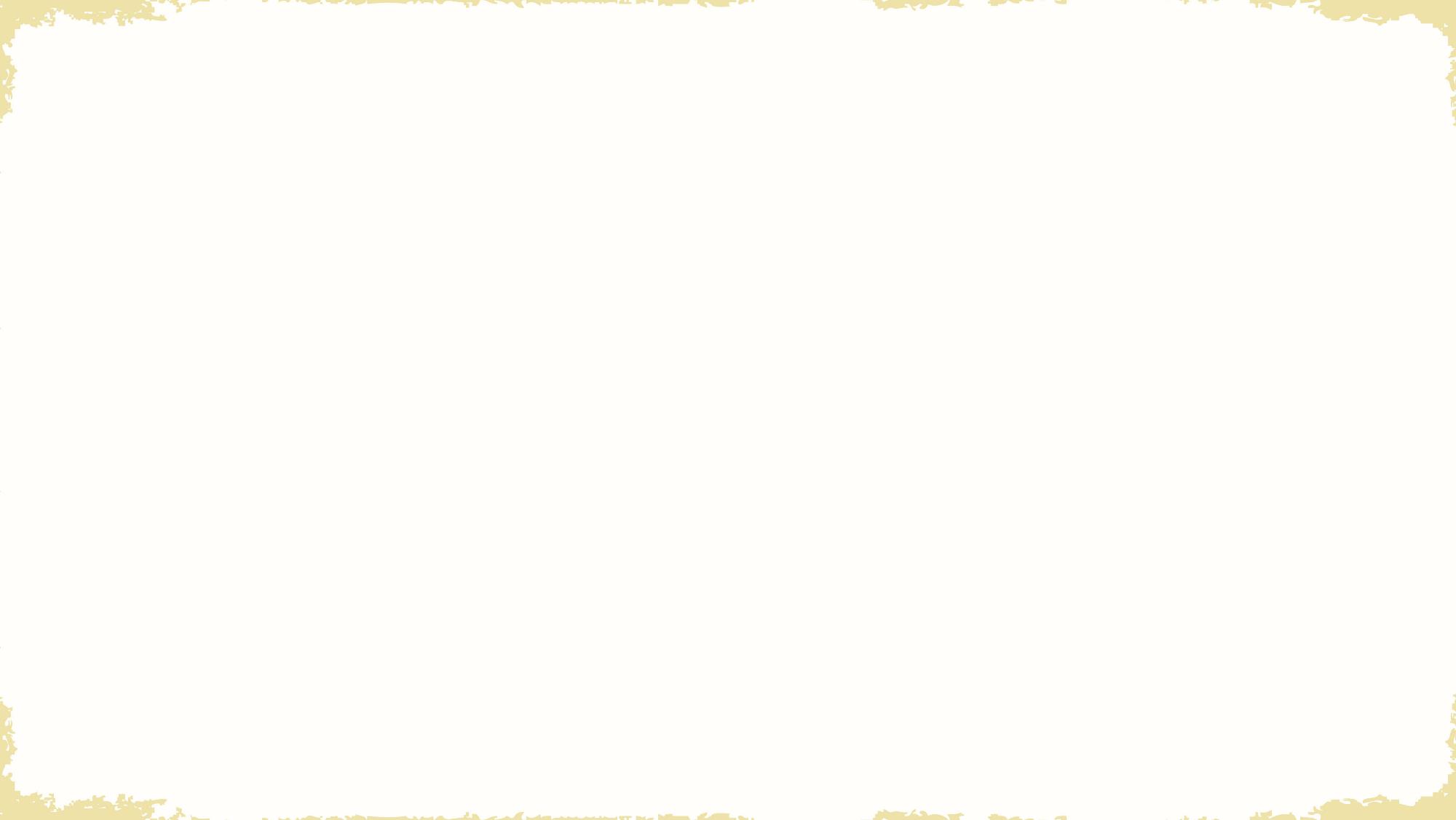 Psychology and Money
Shame and Guilt
Procrastination
Euphoria
Fear
Money mistakes
Lack of knowledge
Lack of direction
Imposter Syndrome
Bigger than lazy
Overwhelmed 
Goal seems too big
Where to start
Neurodivergence
Financial windfall
Change of income
Consequences  
Societal demands
Façade will fade
Limited knowledge
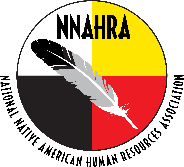 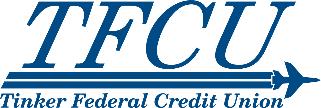 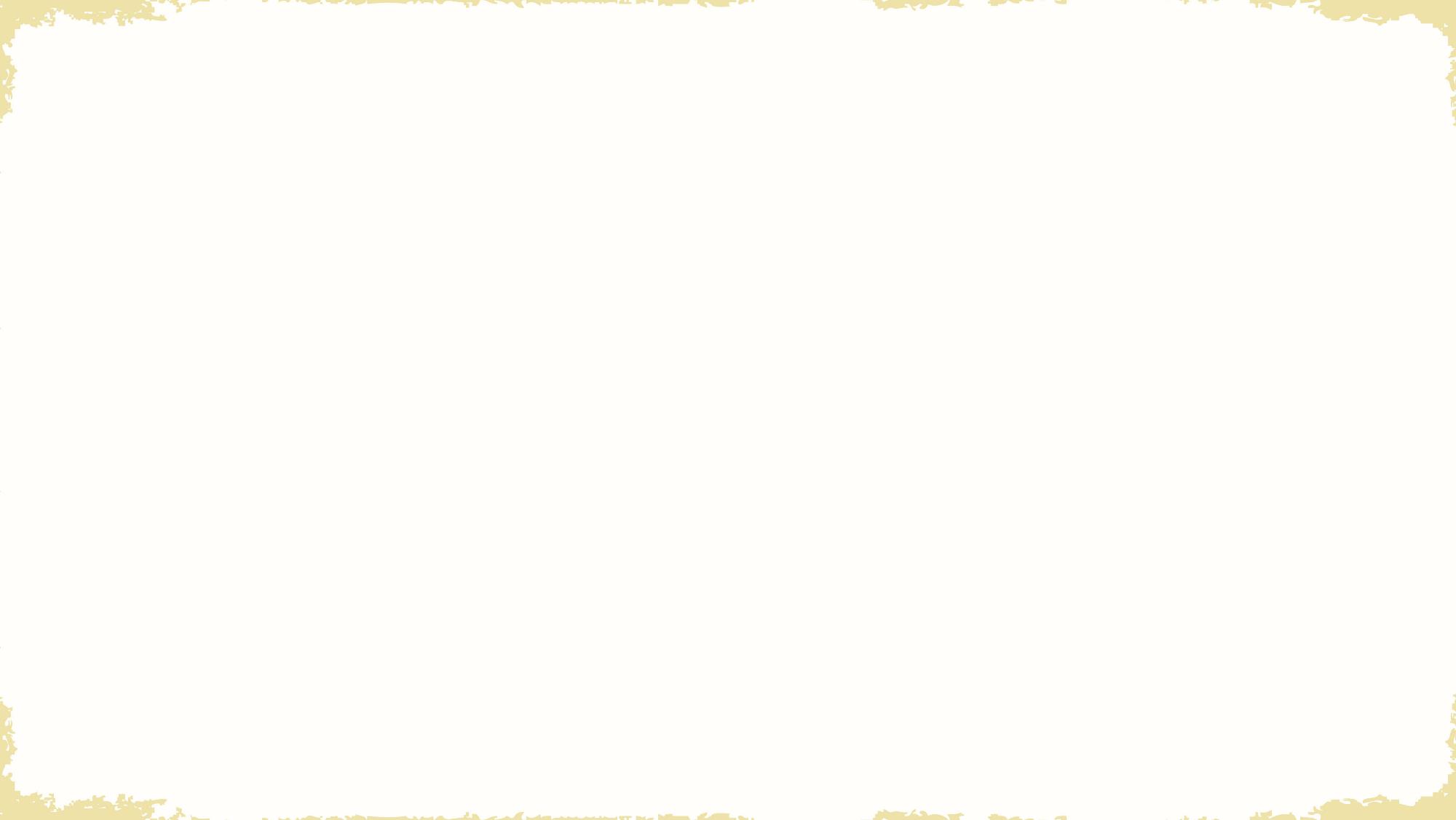 MeetAlice
ALICE is
= Asset Limited
A LICE
= Income Constrained
= Employed
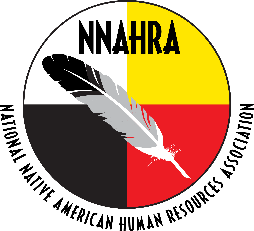 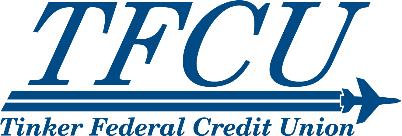 Making Tough Choices
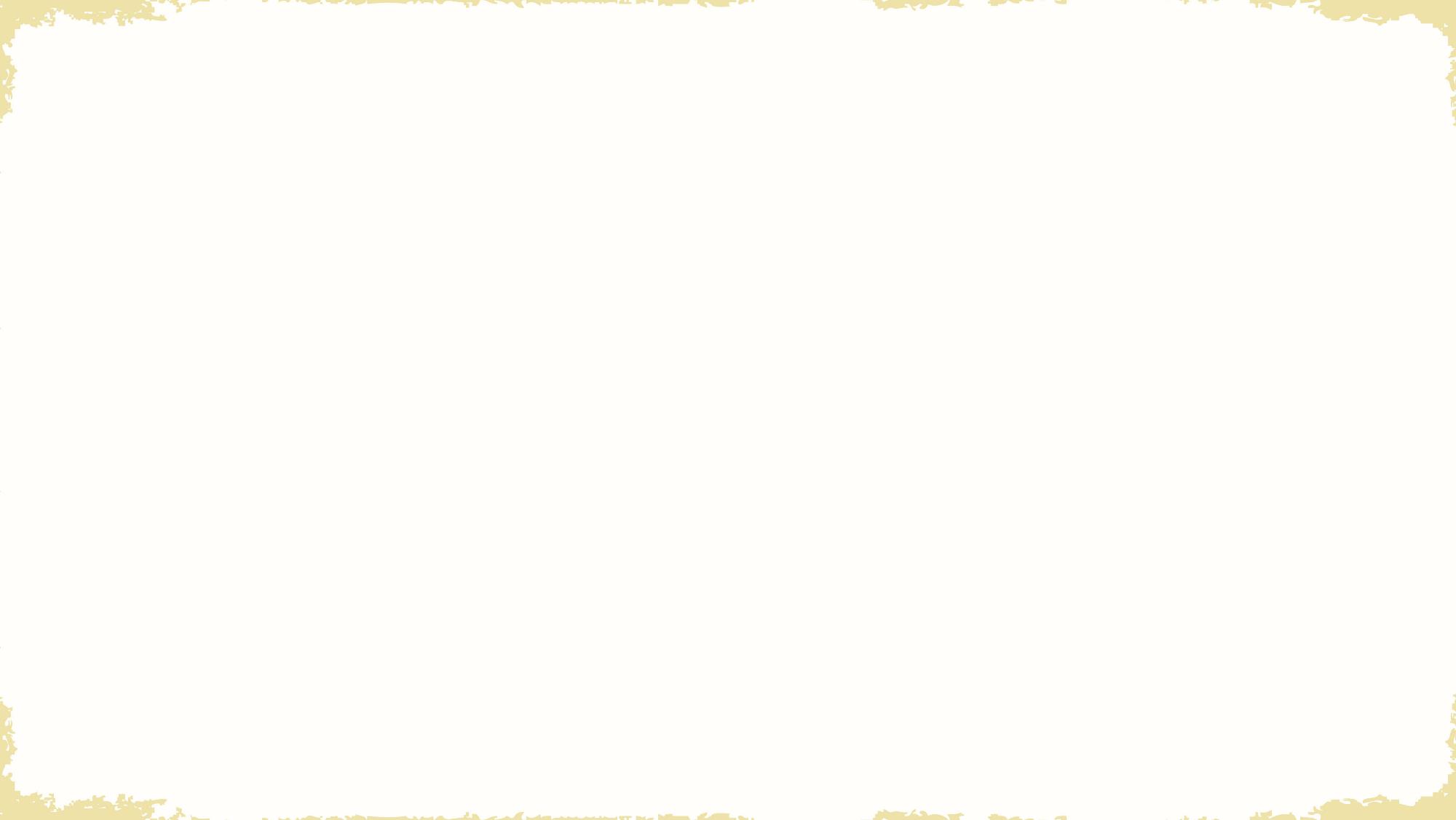 What’s up with ALICE
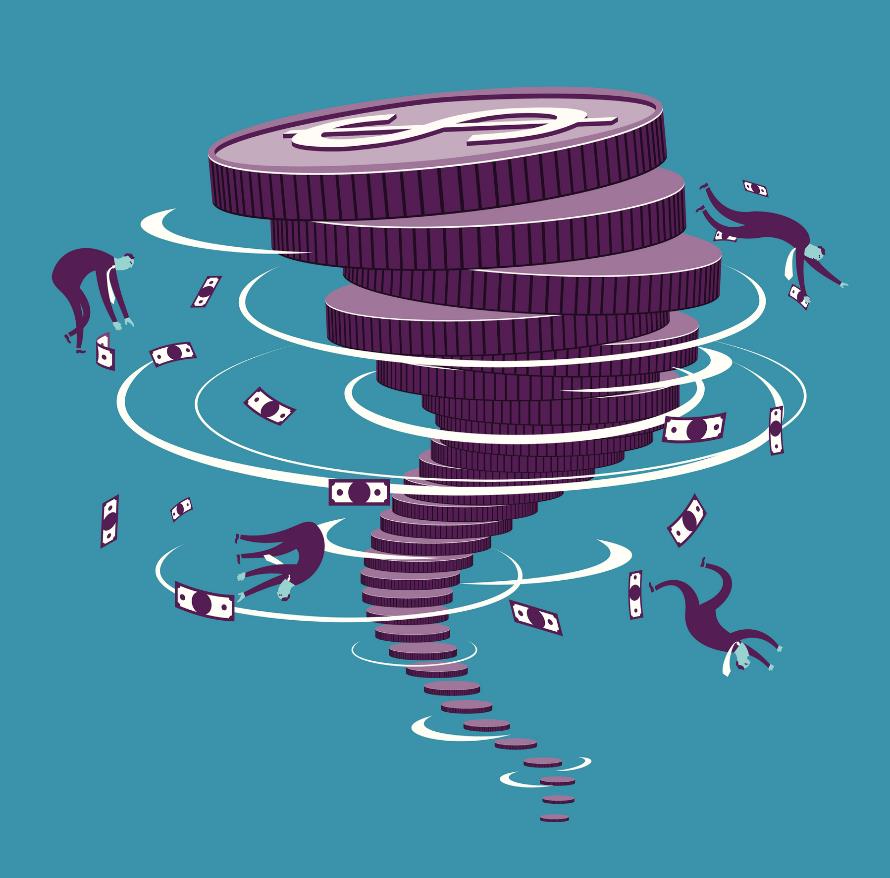 Their life is a secret tornado
Time is ambiguous
Limited vocabulary = anger
Trust & respect is earned
Judgement is expected
Look for differences not similarities 
Better budgets are not always the solution
Societal sabotage is real
Financial resources and good support can change their entire life
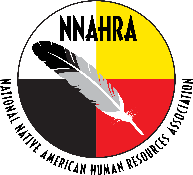 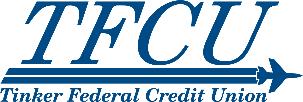 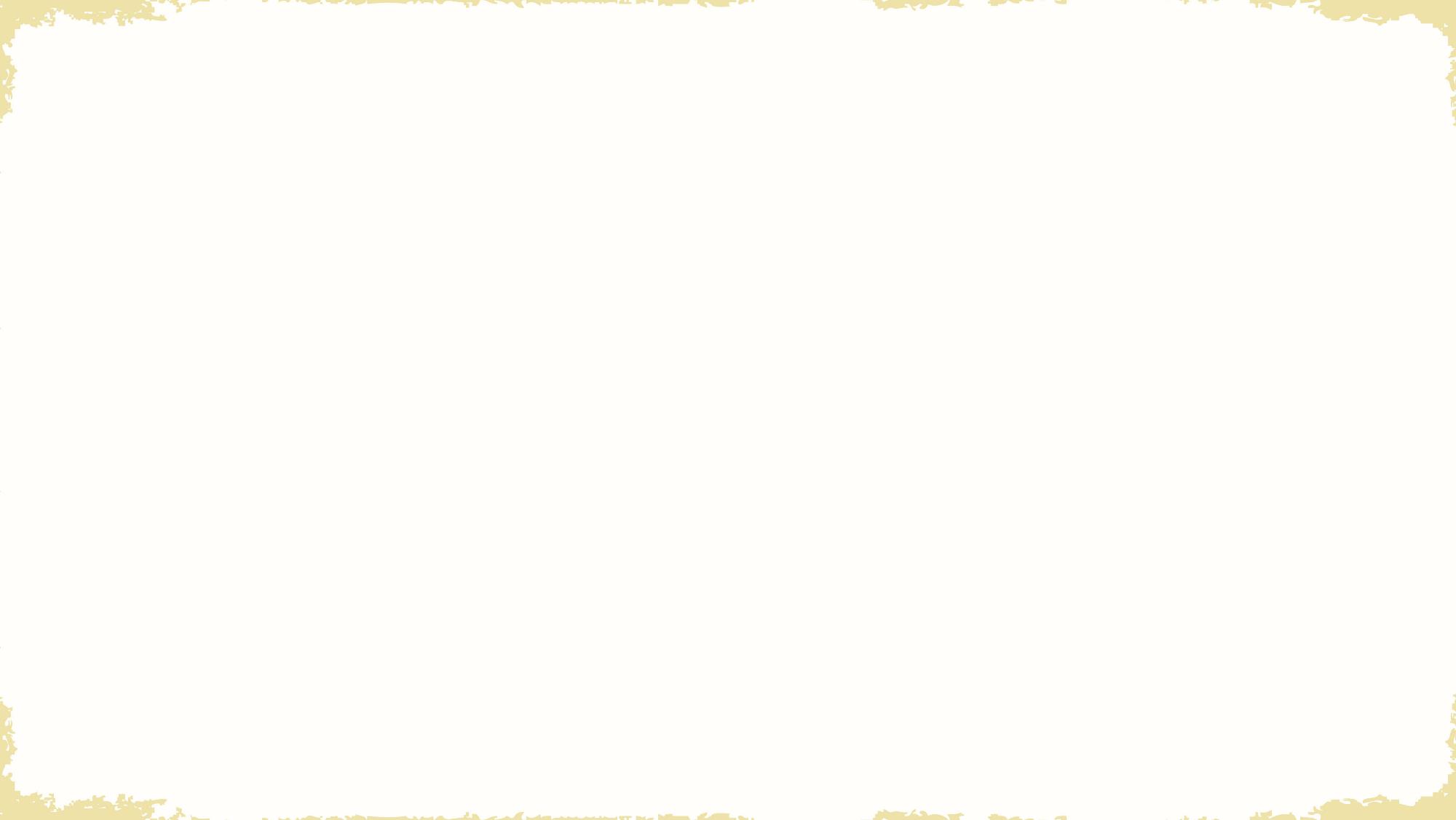 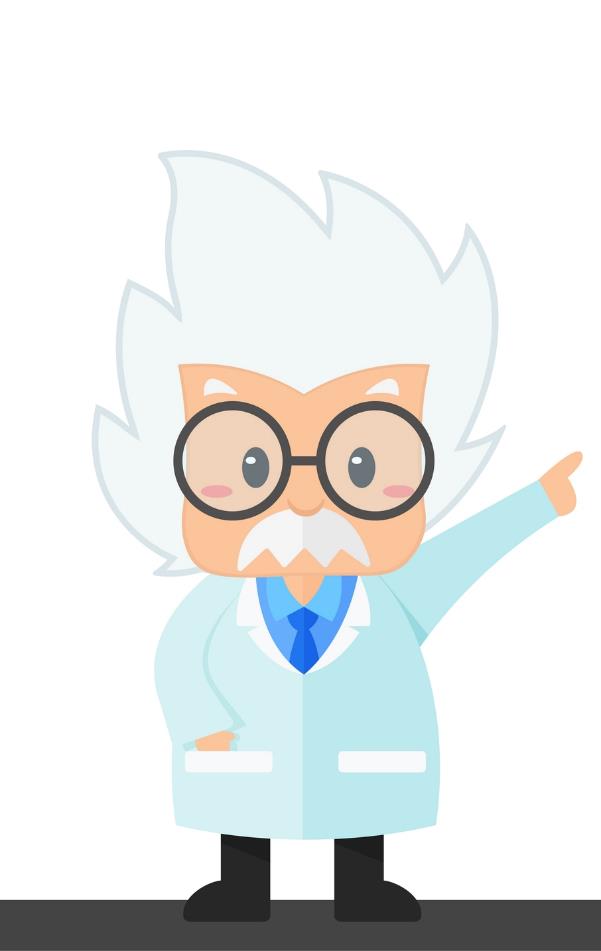 How can a financial institution help employers serve their   employees?
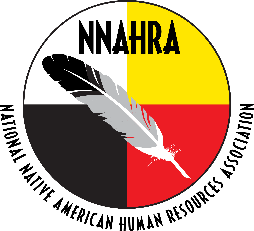 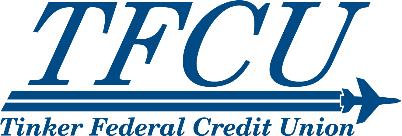 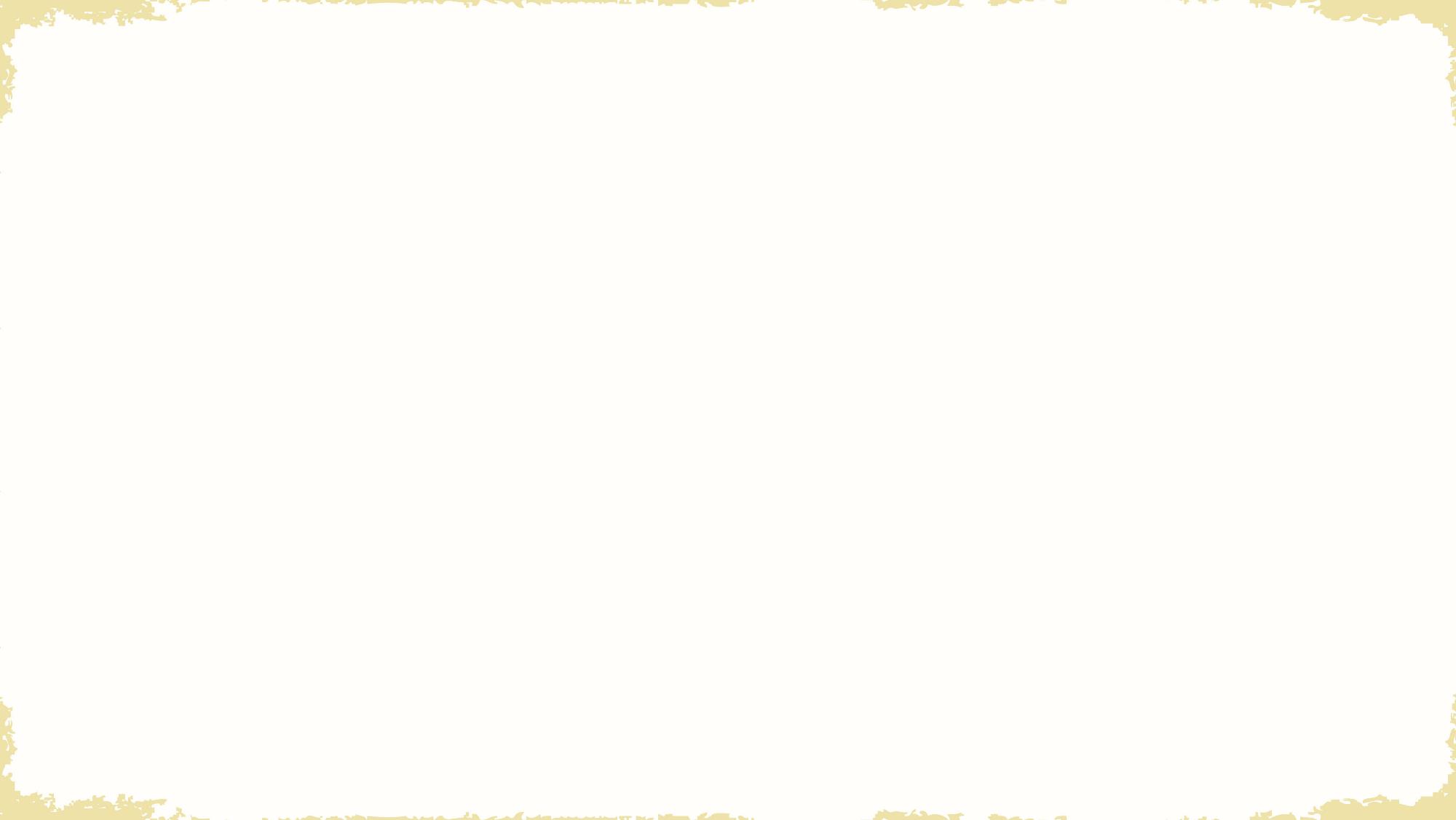 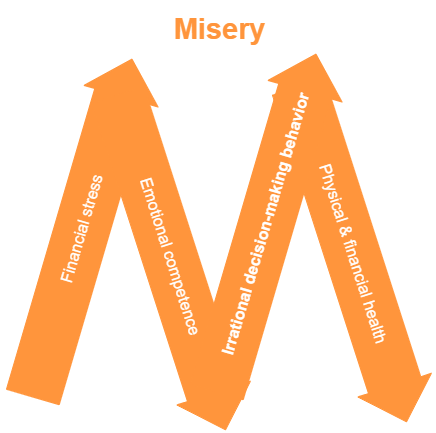 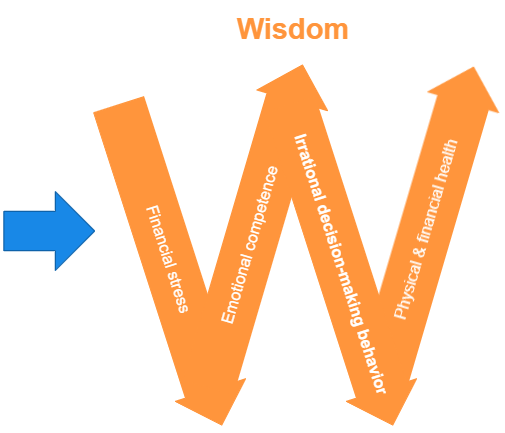 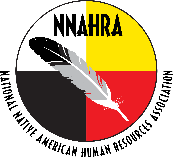 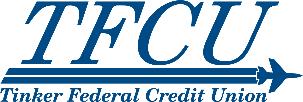 Source: Think2Perform Behavioral Financial Advice
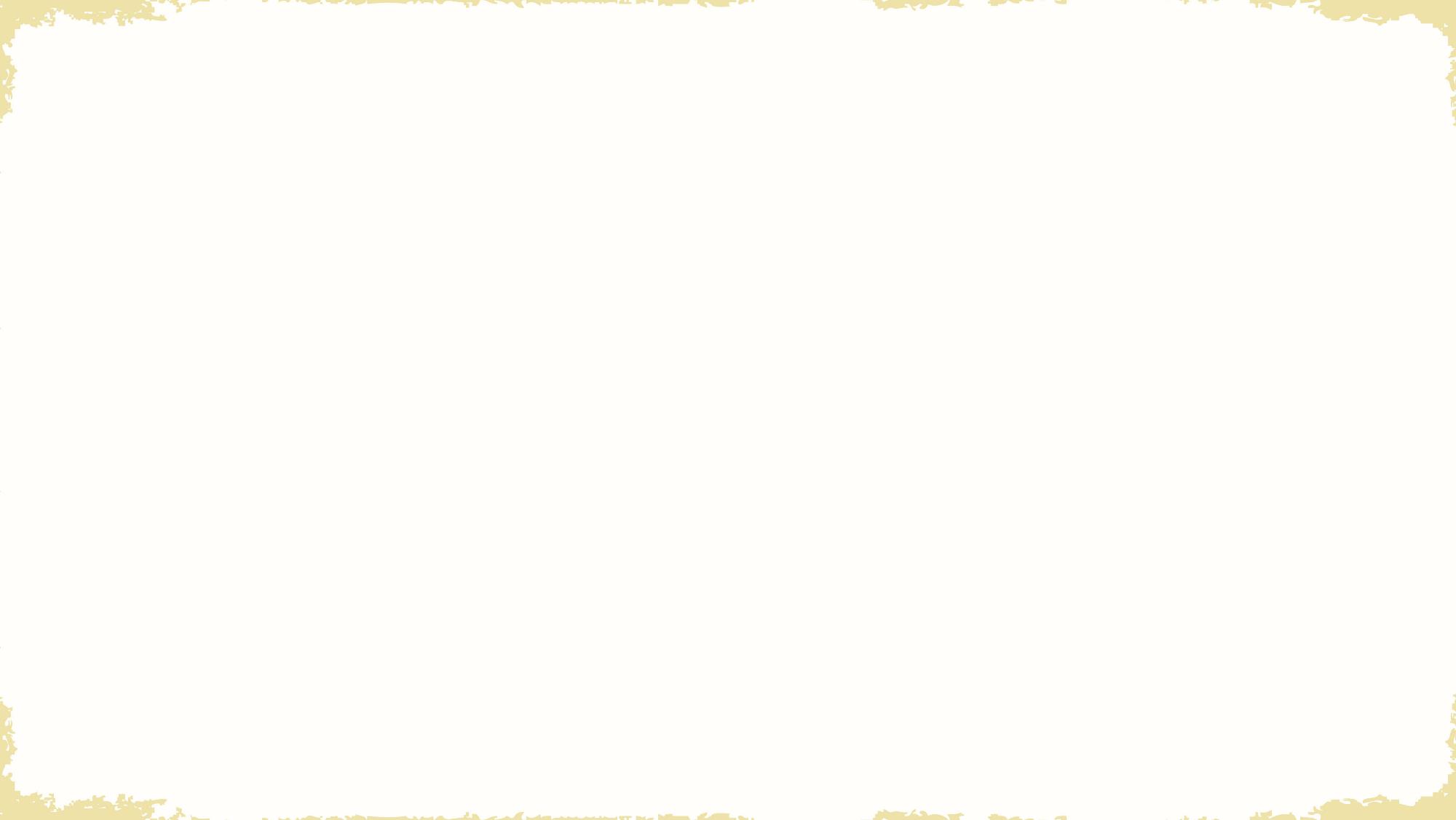 Partnering with a Financial Institution
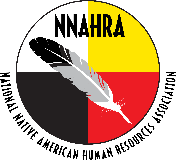 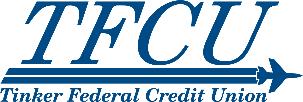 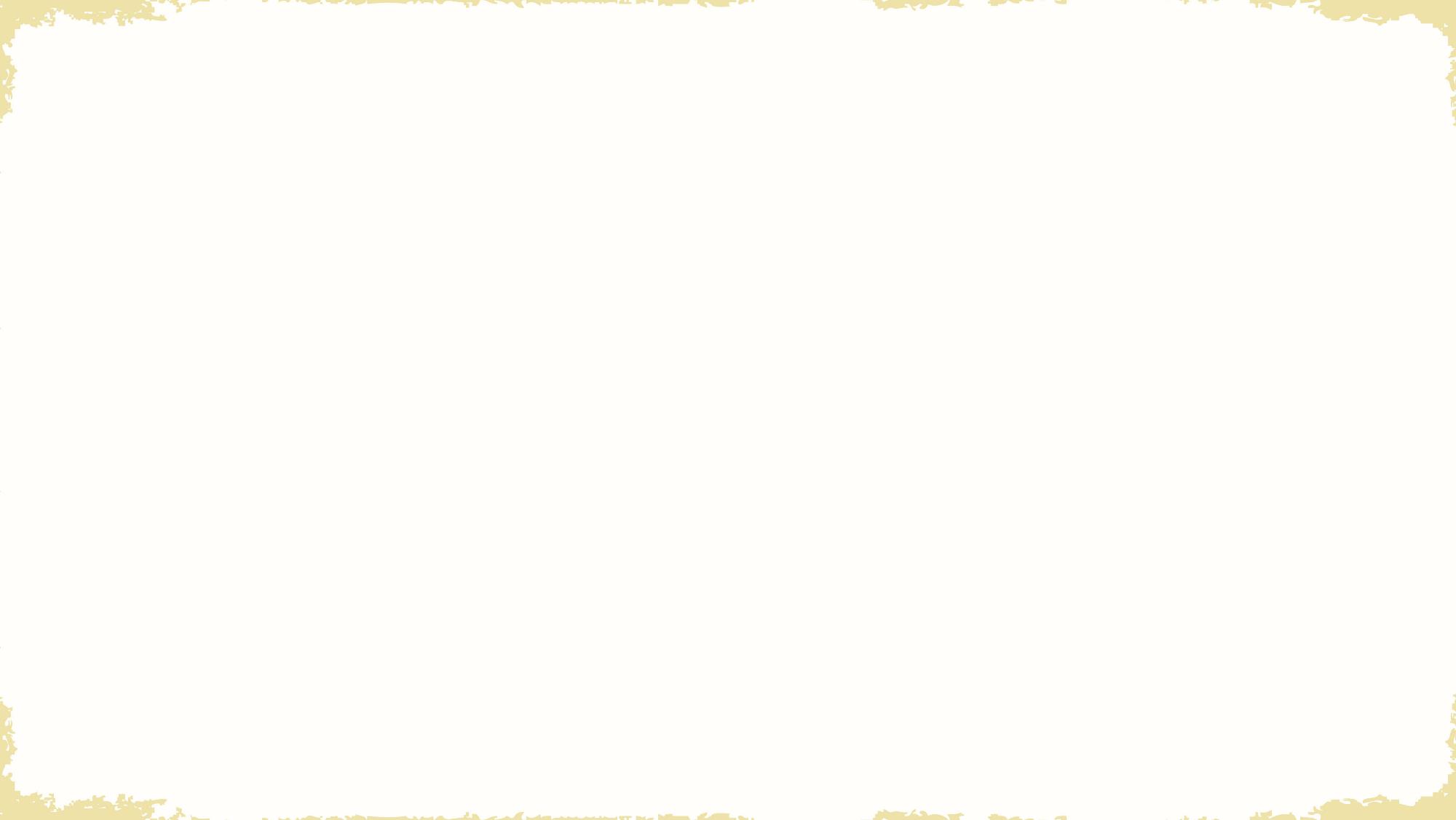 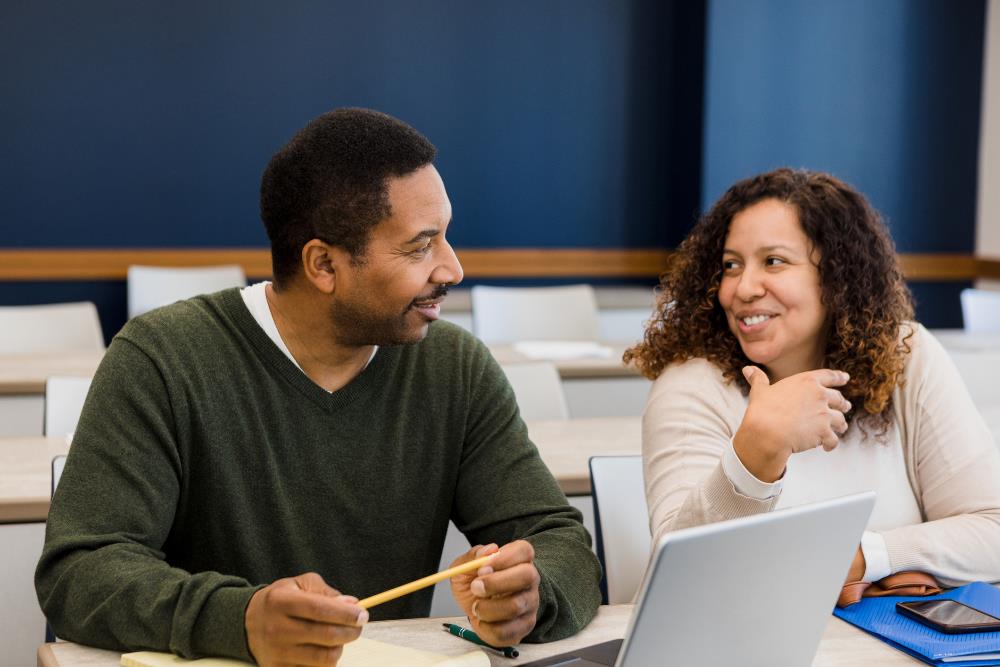 Group presentations
Multifaceted learning 
Questions answered 
Online resources
Confidential
Convenient
Newsletters and articles
Easily shared
Timely topics
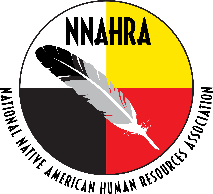 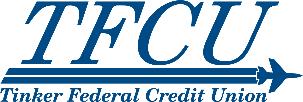 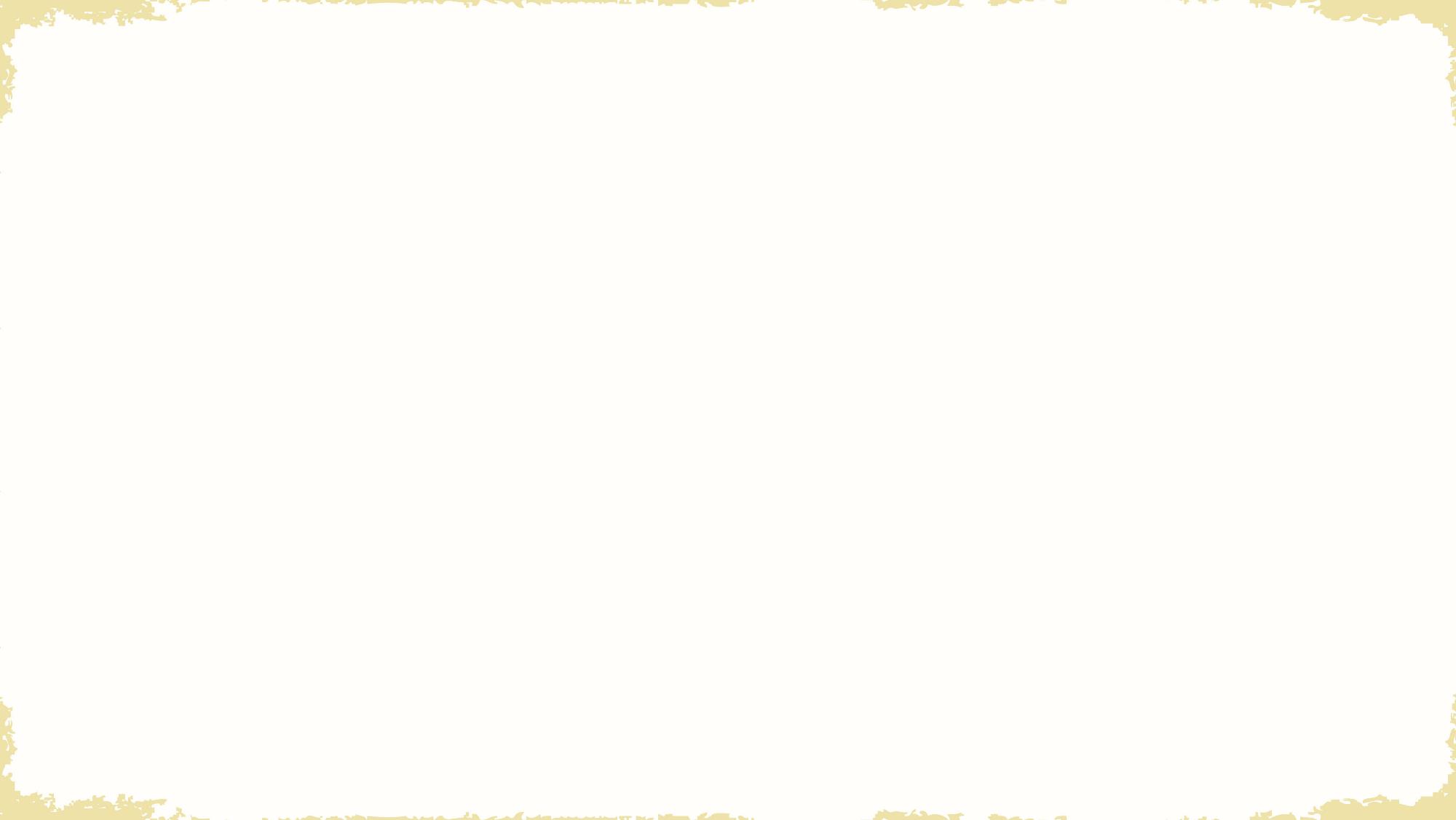 Confidential 1:1 conversations
Help create improvement strategies 
Questions are answered privately
Accountability partner
Ongoing development support
Uncovers resources
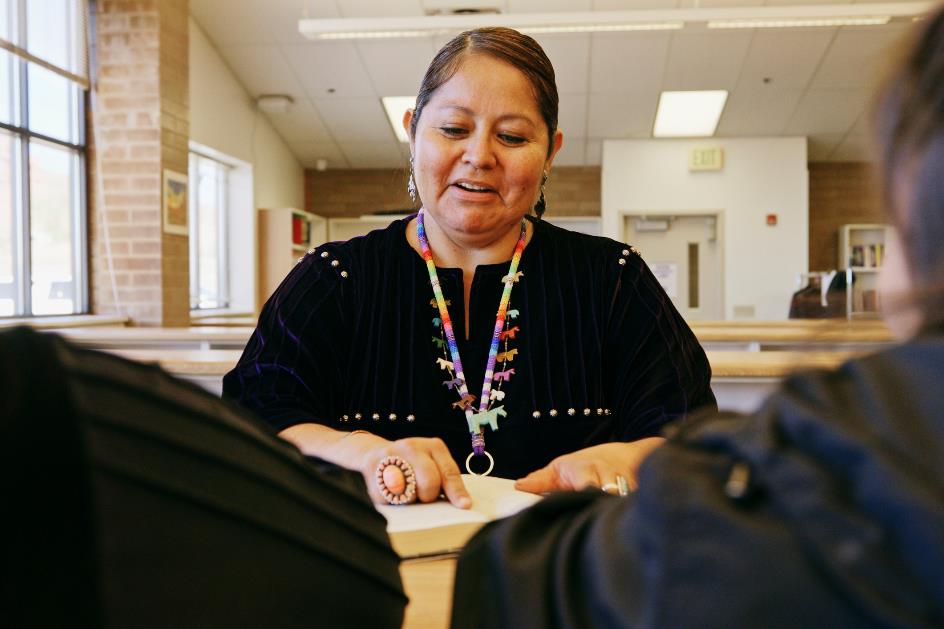 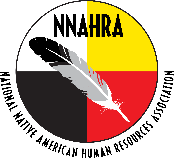 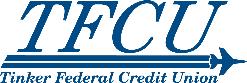 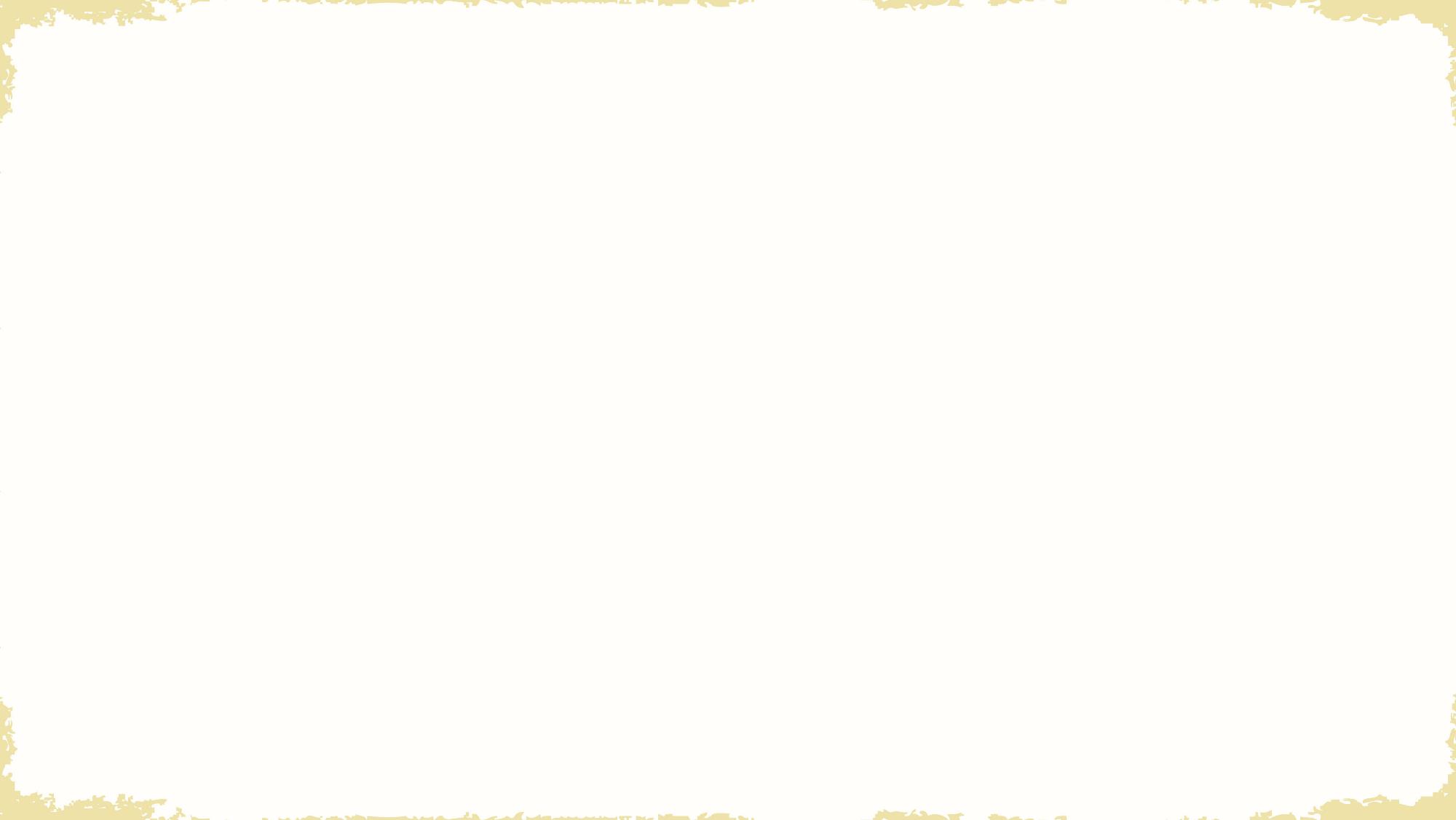 Retirement strategies
Investment guidance 
401k, IRAs
Avoid large losses and mistakes
Ensures sufficient insurance
Life insurance
Other insurance
Estate planning
End of life planning 
Survivor’s benefits
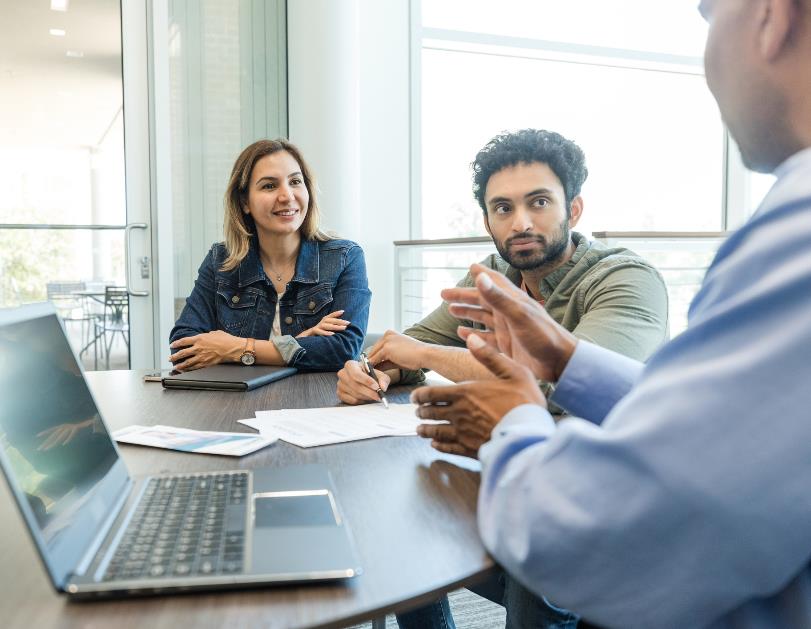 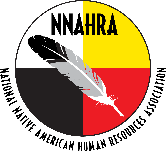 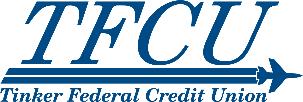 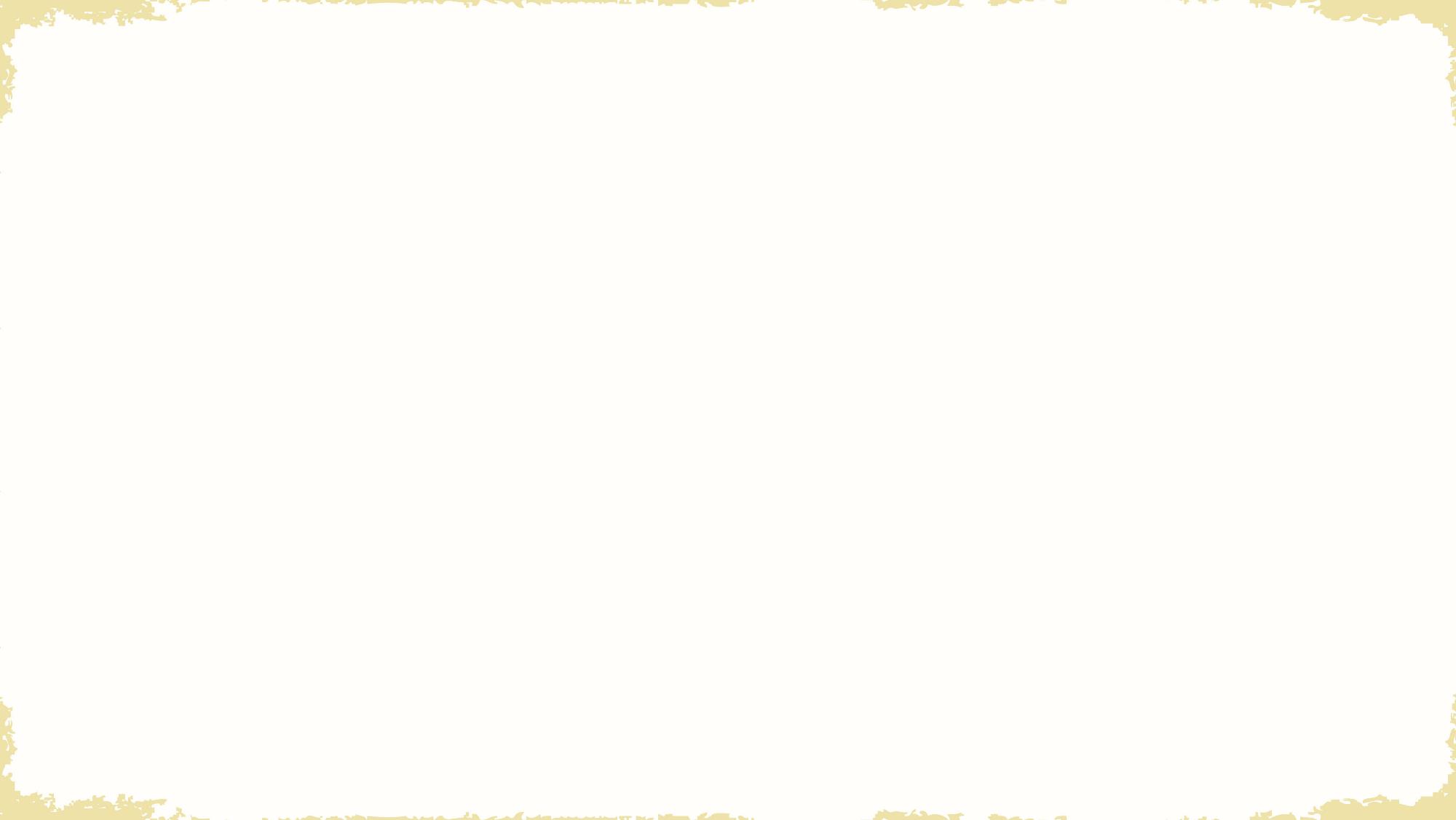 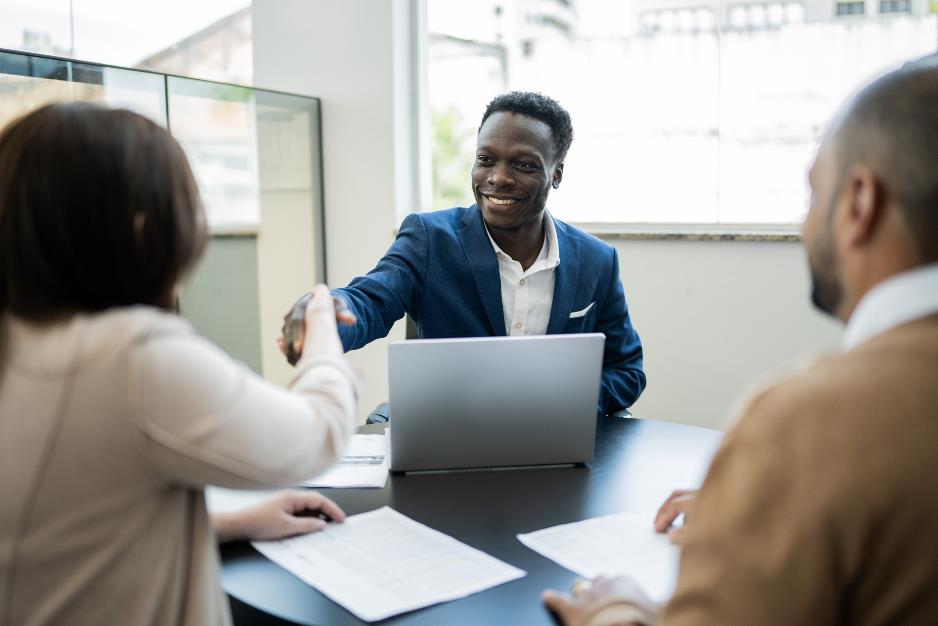 Good interest rates
Resource for building credit
Reports to all three credit bureaus?
Nonpredatory small-dollar lending
Outsource employee loans
Building banking relationship
Refer struggling employees 
Can help with resources
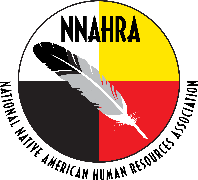 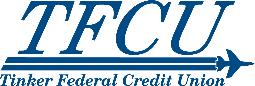 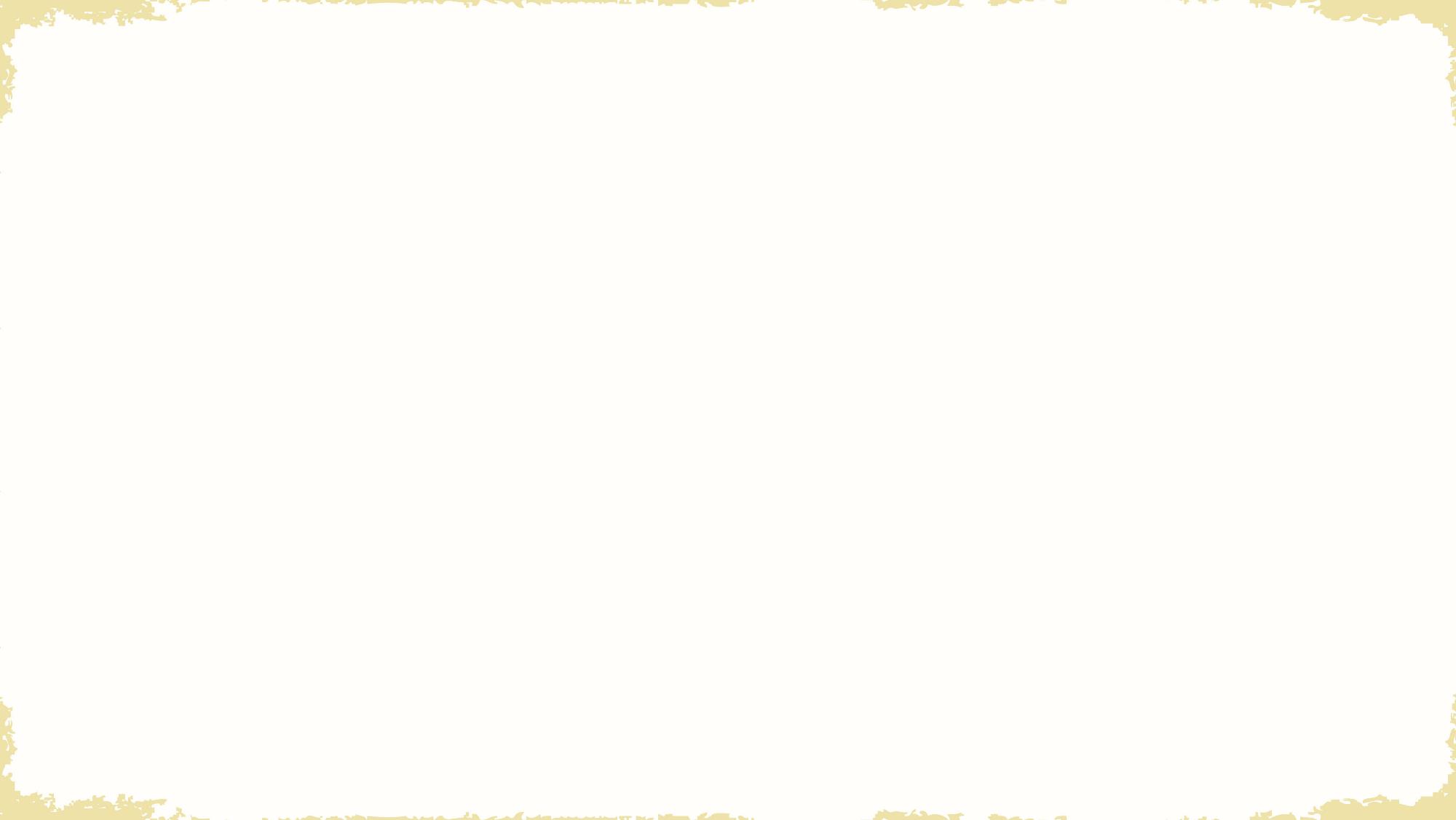 WIIFM…What’s in it for me?
Financial Institutions

Brand exposure
Field of membership
Better borrowers
Employee morale
Security of larger accounts
Community giveback
Employer

Lower financial stress for employees
Sponsorship available
Referral resource for financial conversations
Free workplace culture investment
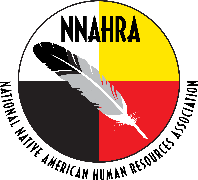 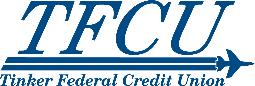 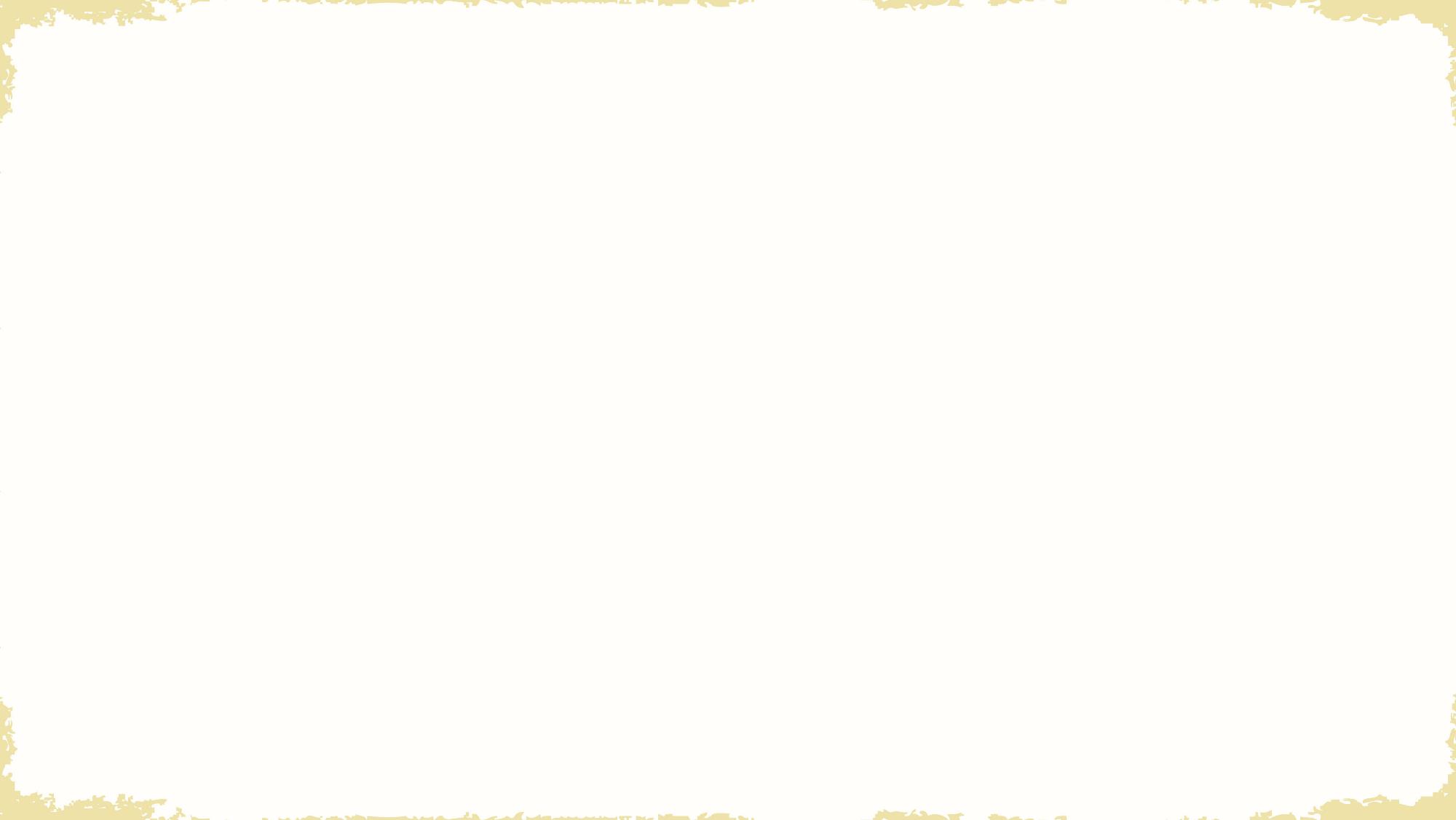 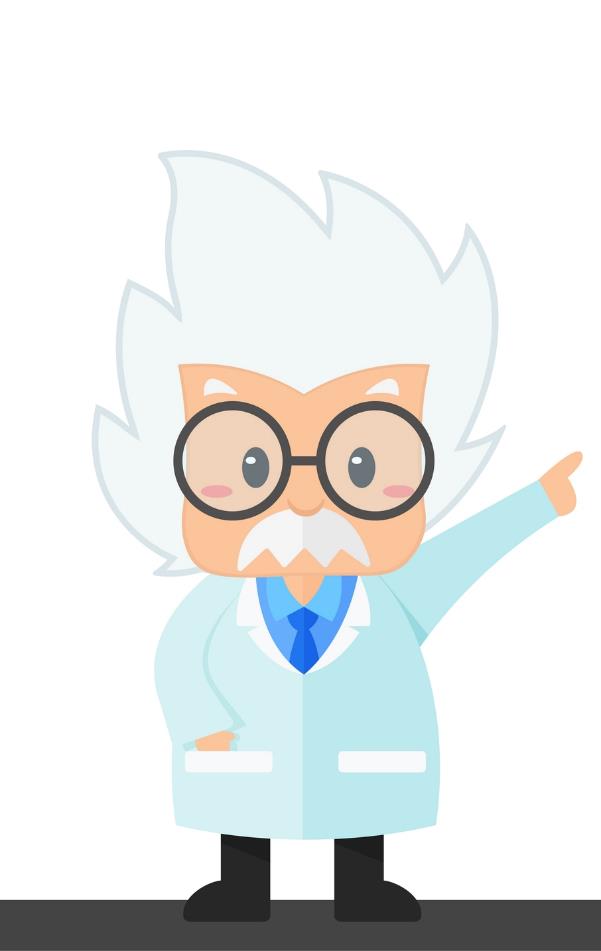 Is financial education something my employees will want to do?
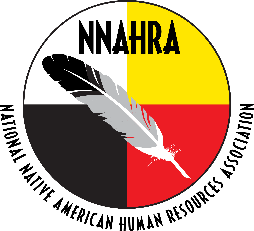 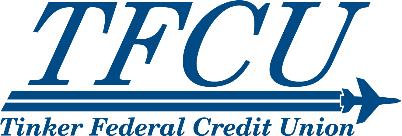 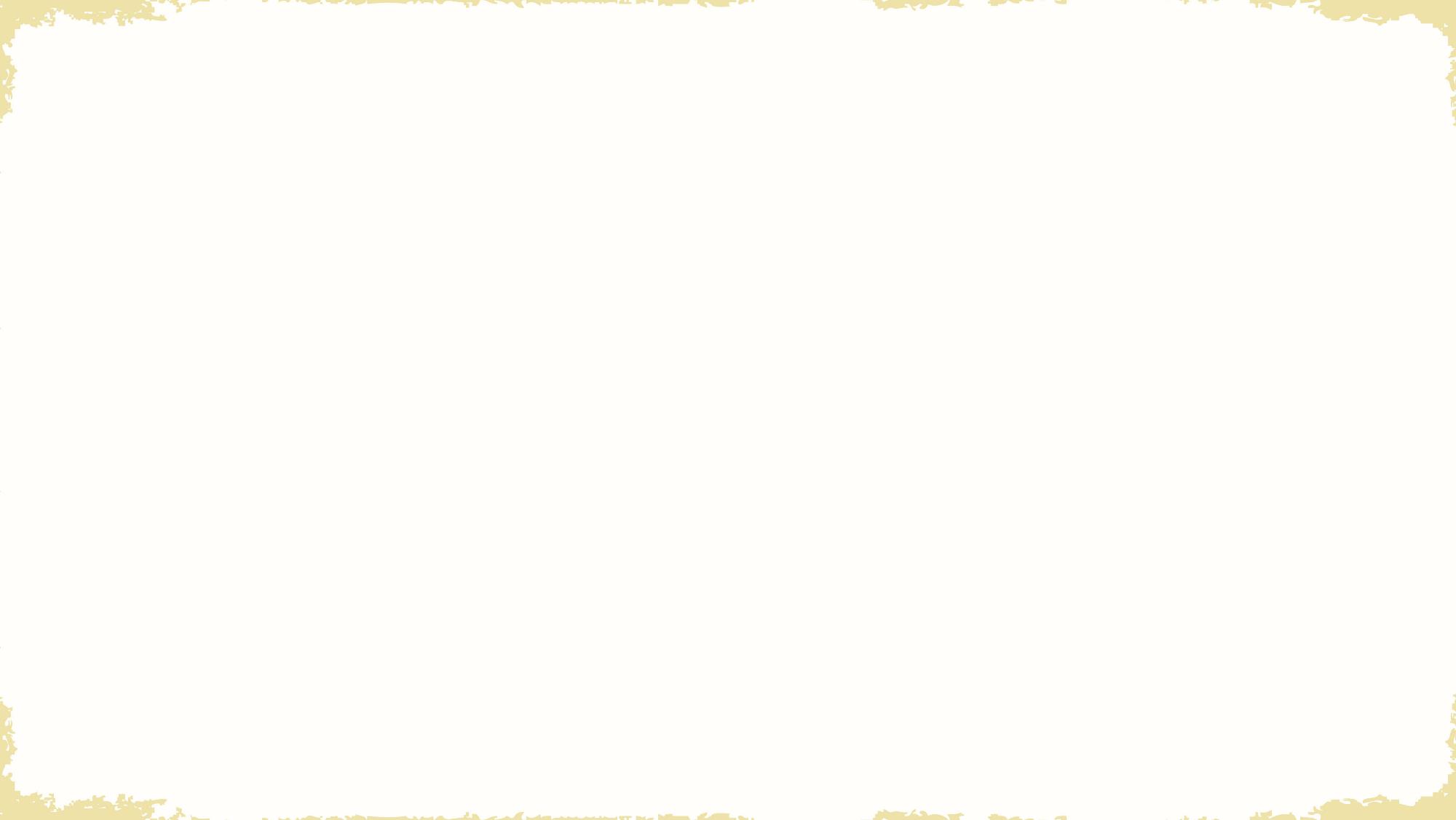 Let’s have some educational fun?
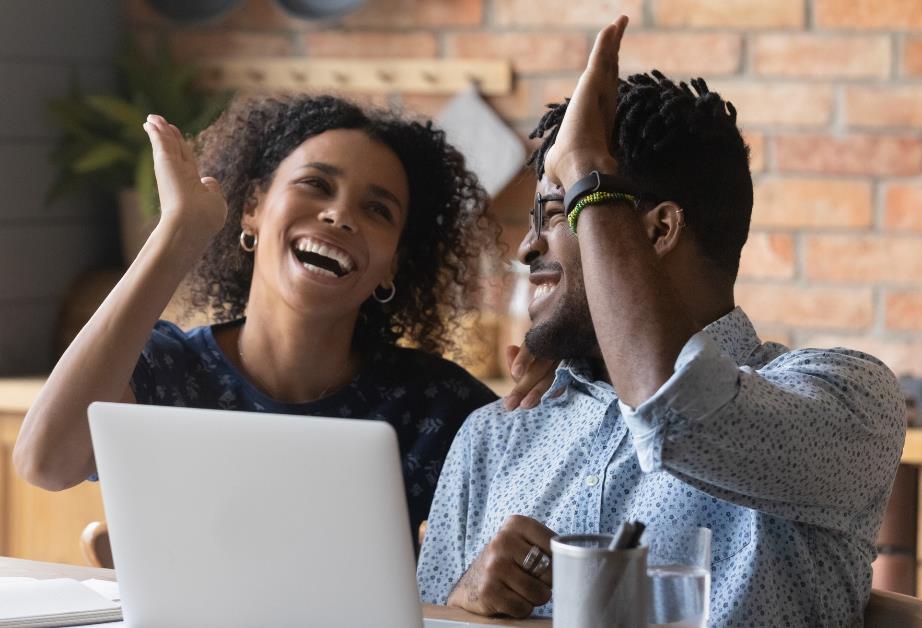 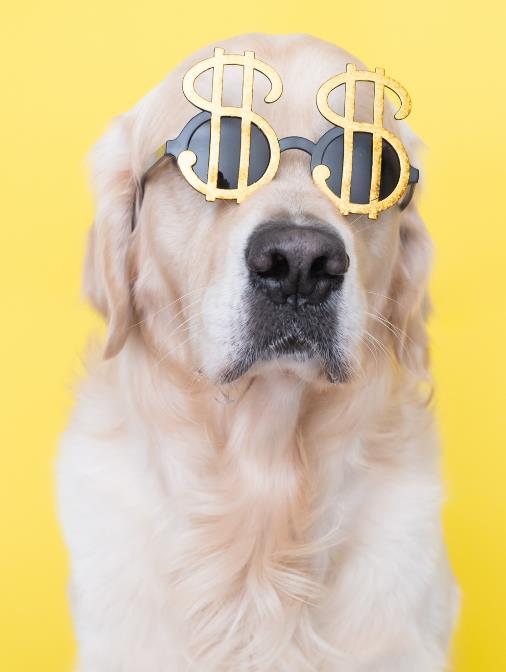 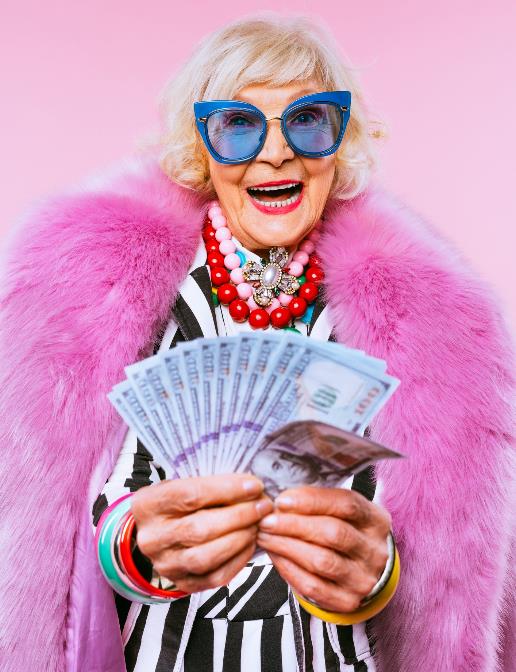 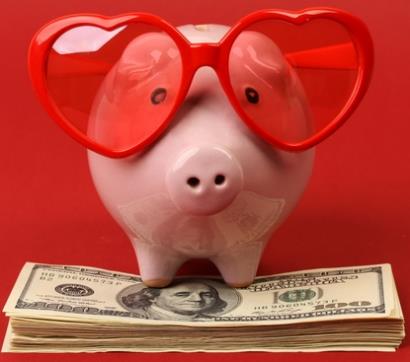 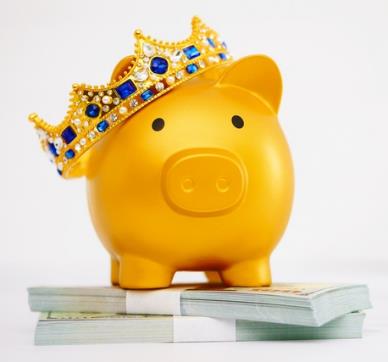 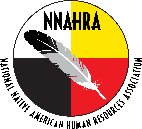 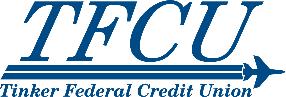 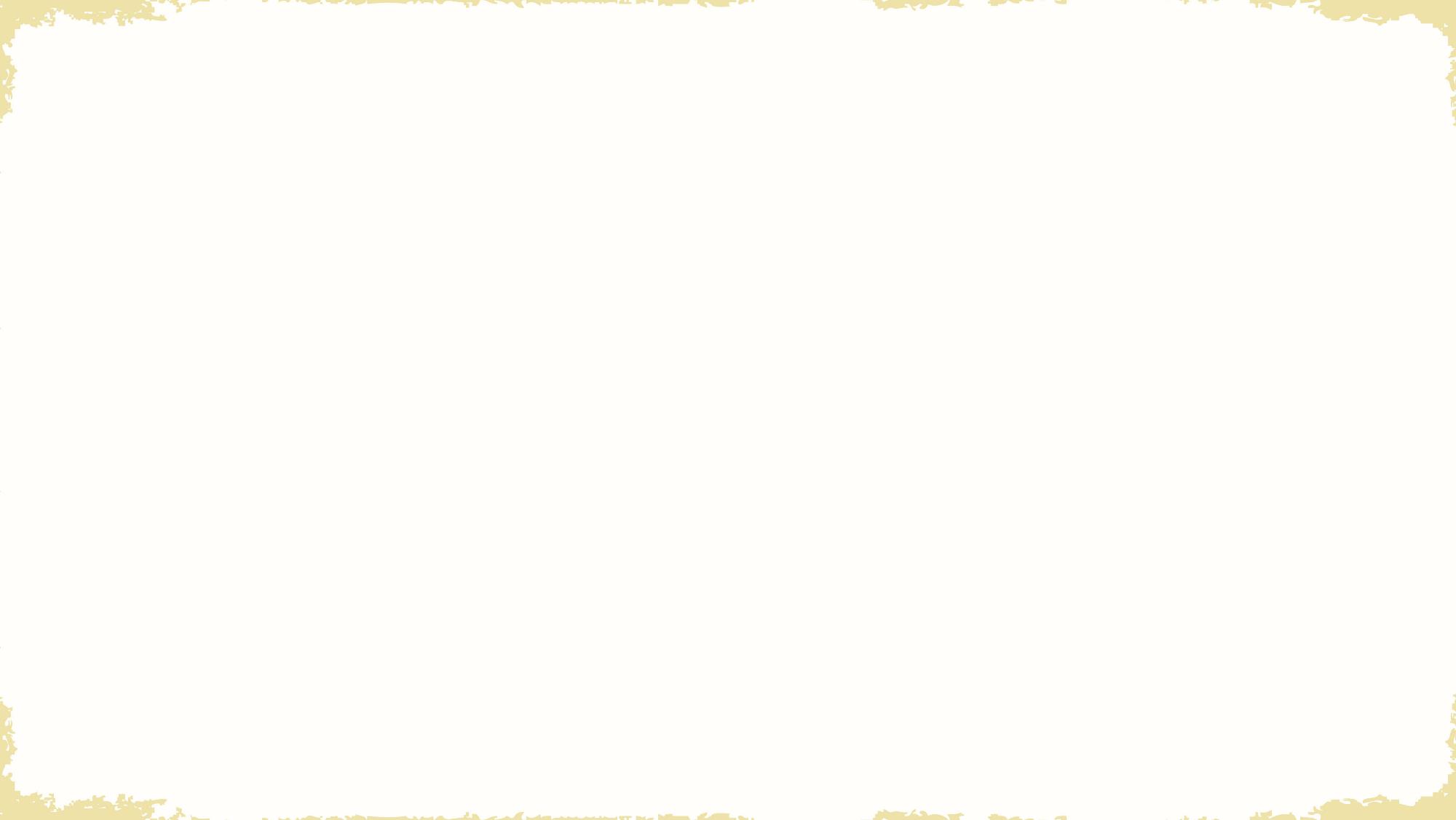 Financial Facts and Money Myths
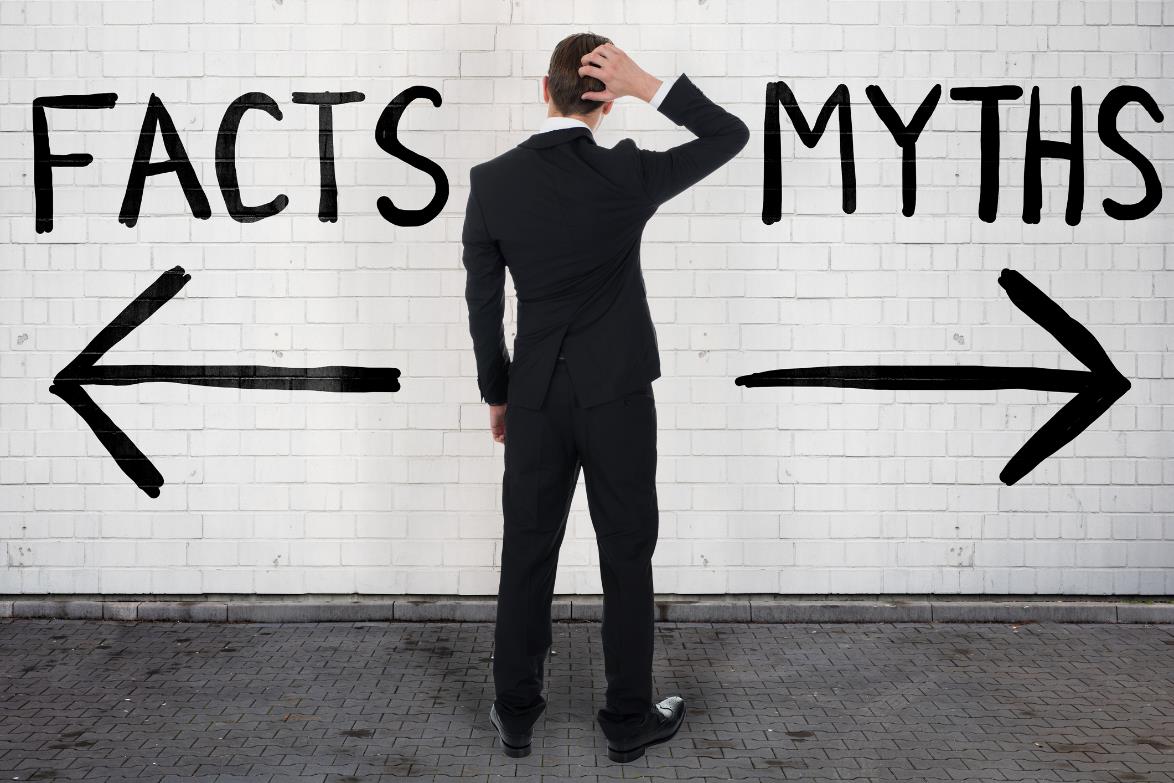 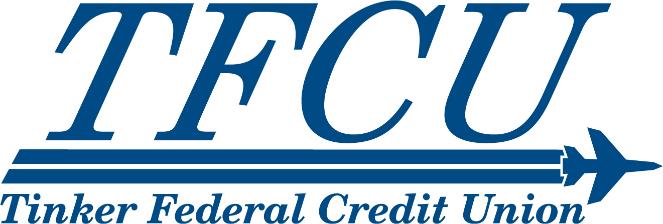 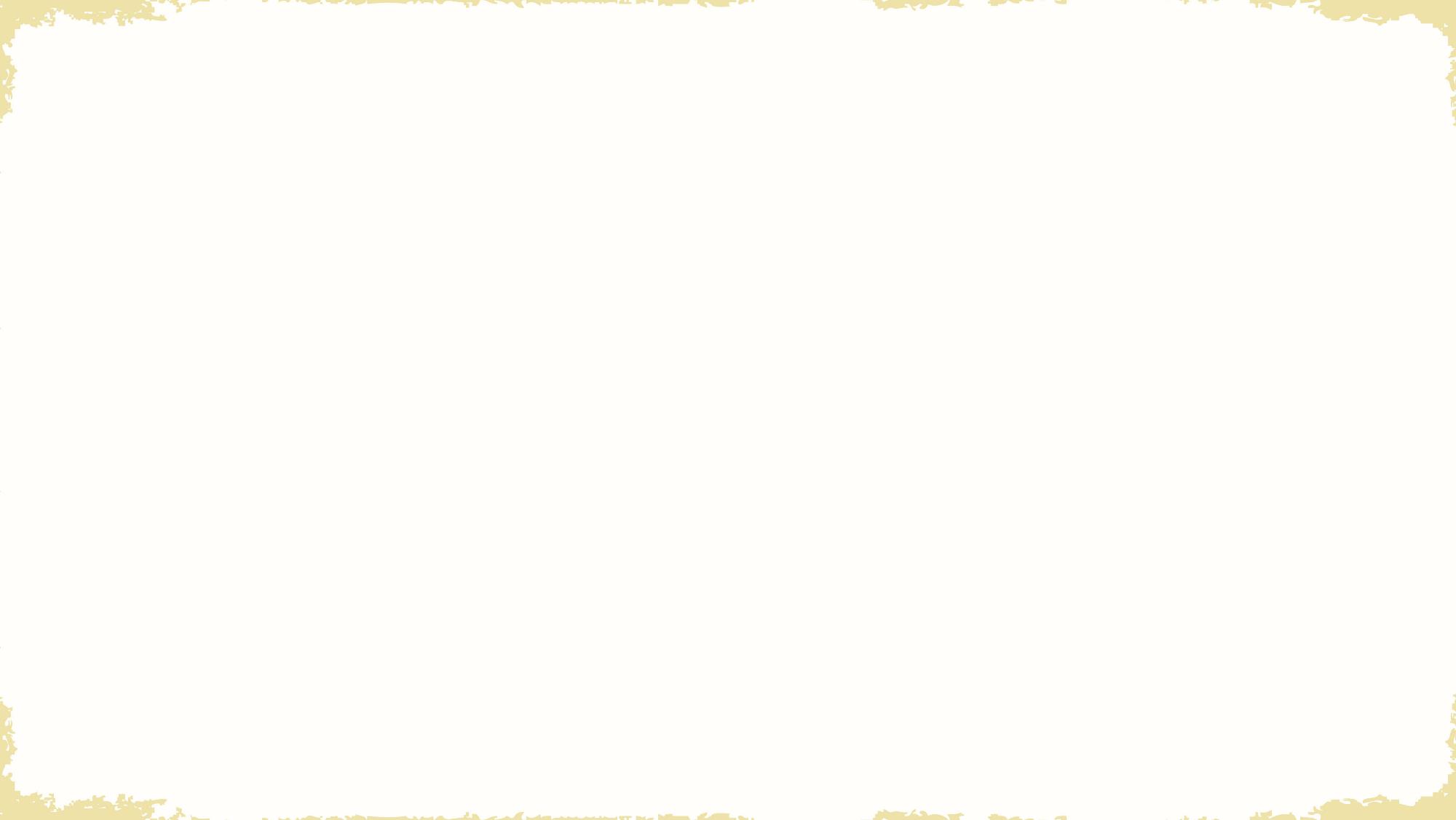 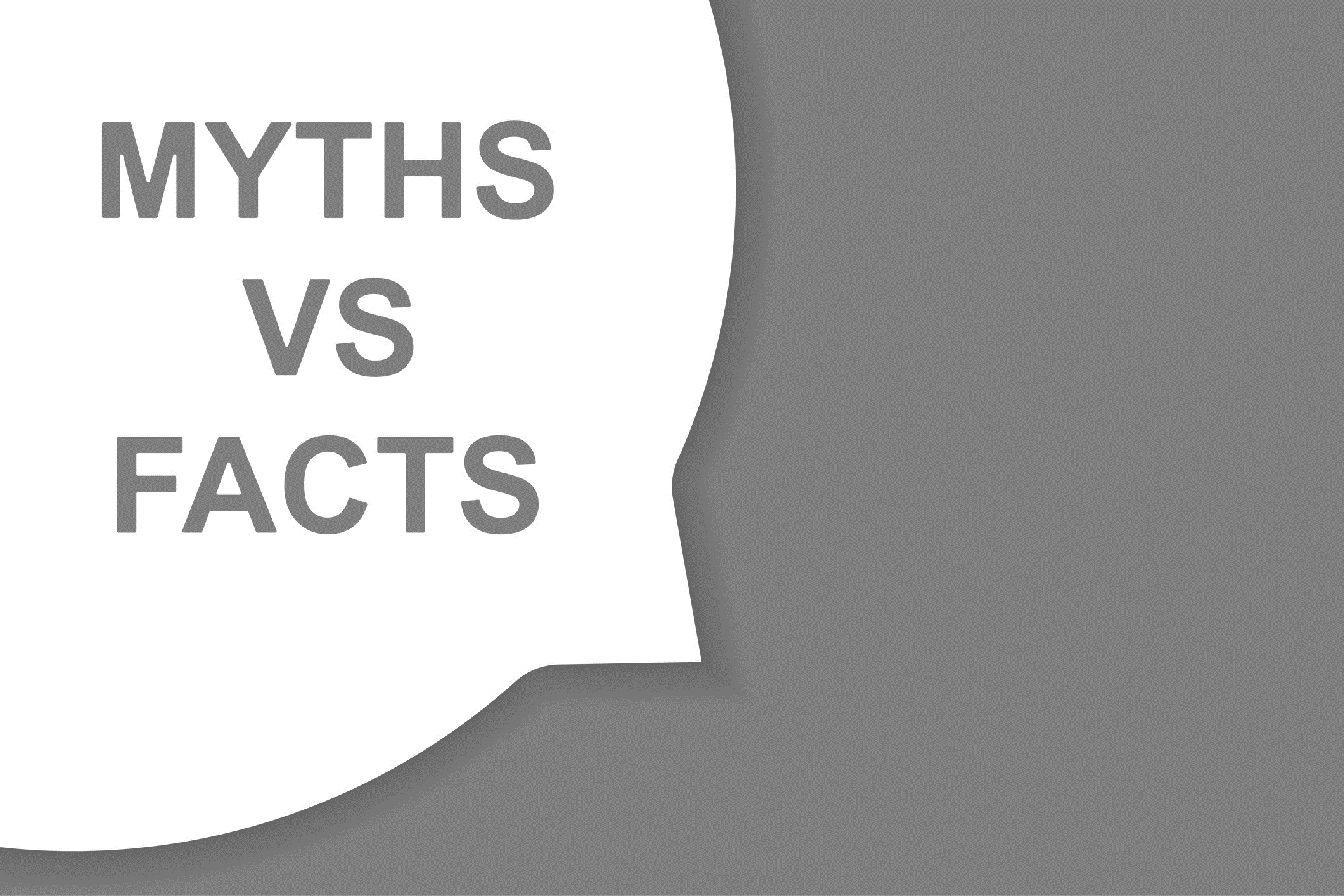 I can stop saving for an emergency someday.
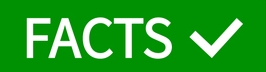 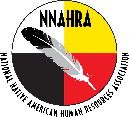 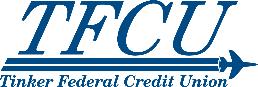 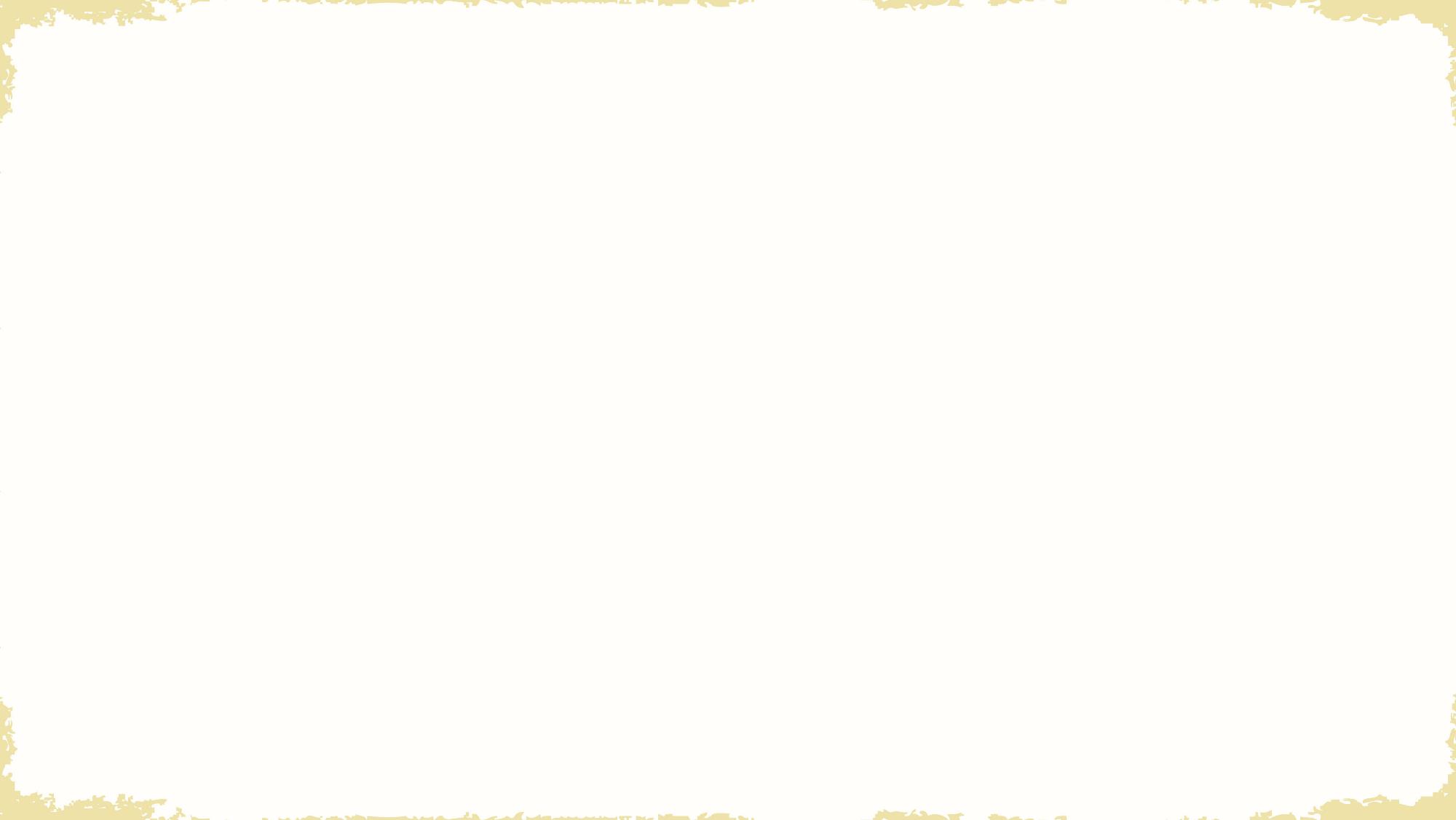 I can stop saving for an emergency someday.
Recommended savings = 3-6 mos. of essential living expenses
Households may choose to invest after they have “enough” savings
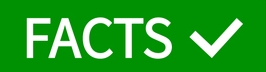 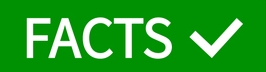 Start saving again immediately if emergency funds are used.
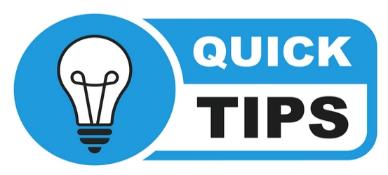 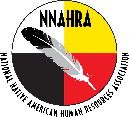 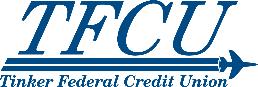 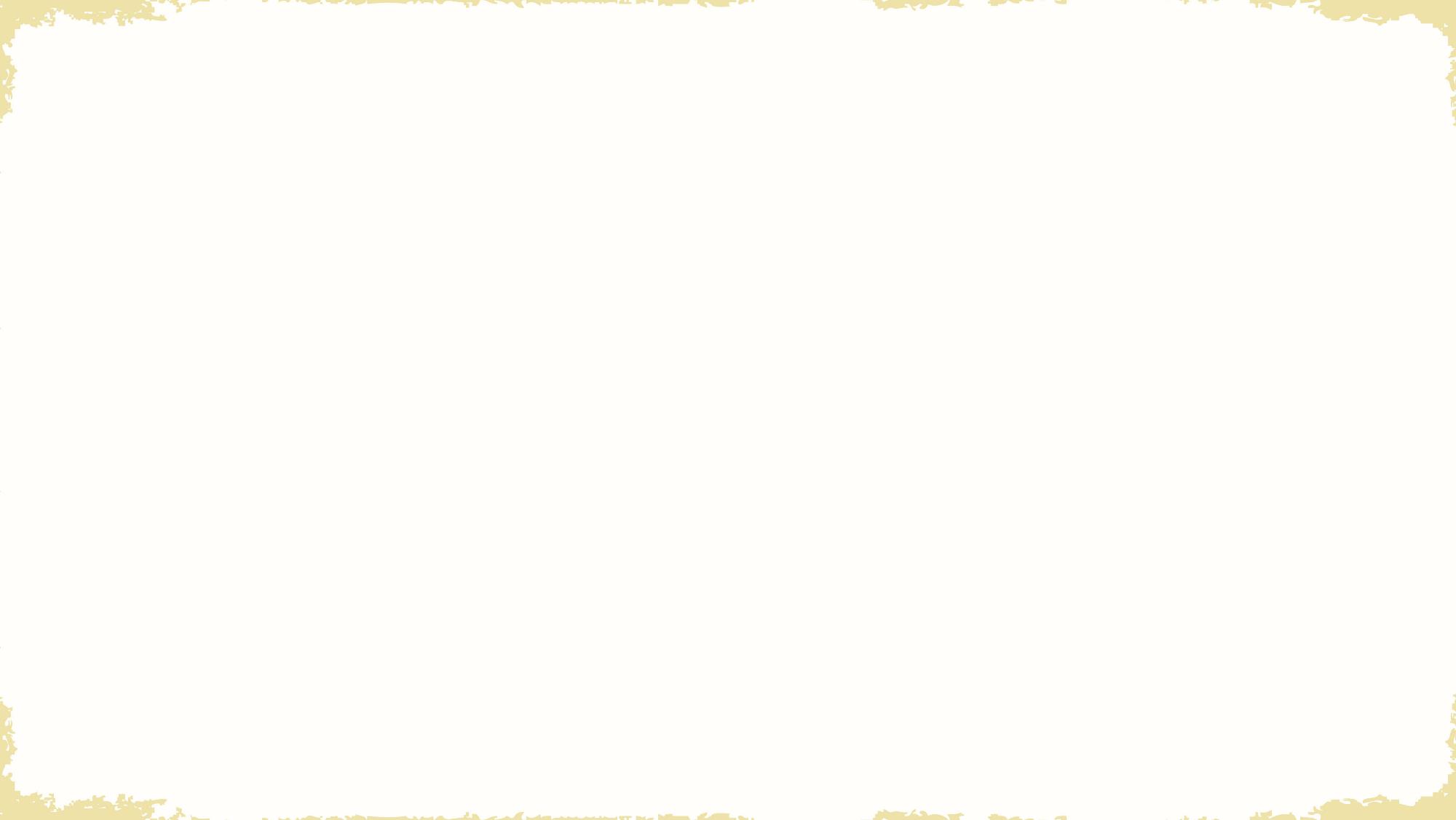 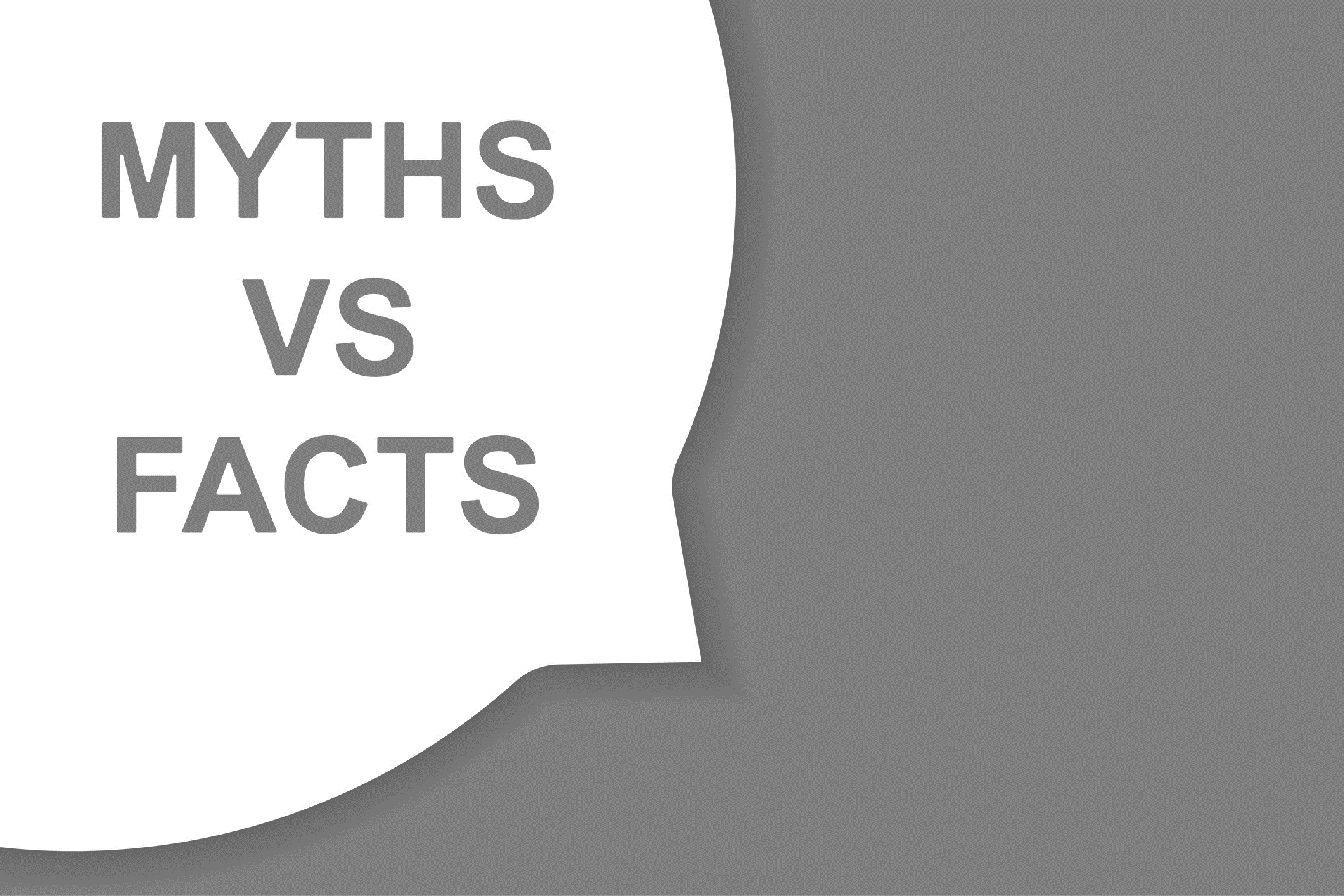 I can use rent and utility payments to increase my credit score.
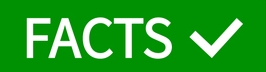 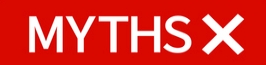 &
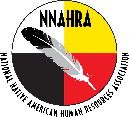 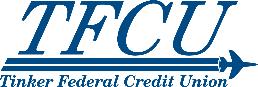 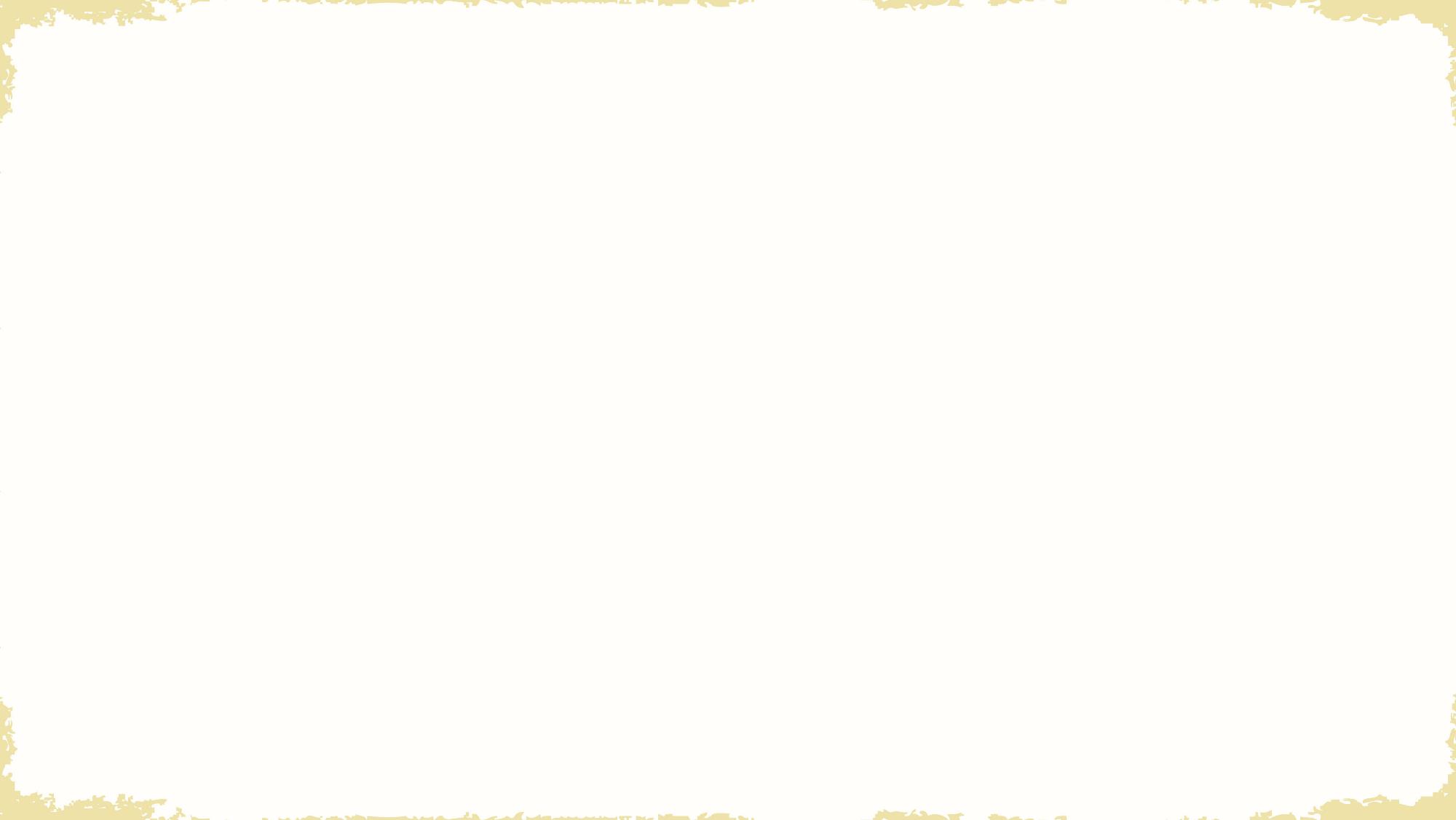 Experian Boost allows you to build a nontraditional credit score.
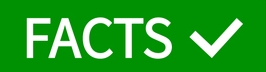 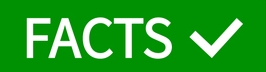 Only Experian offers this option
This doesn’t always increase scores
Not every lender will pull Experian 
Can work for credit with TFCU
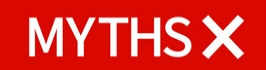 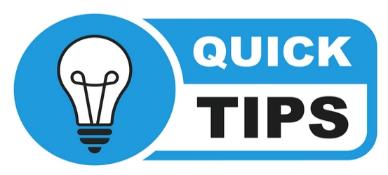 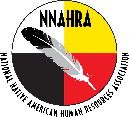 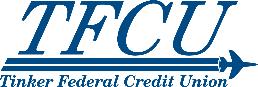 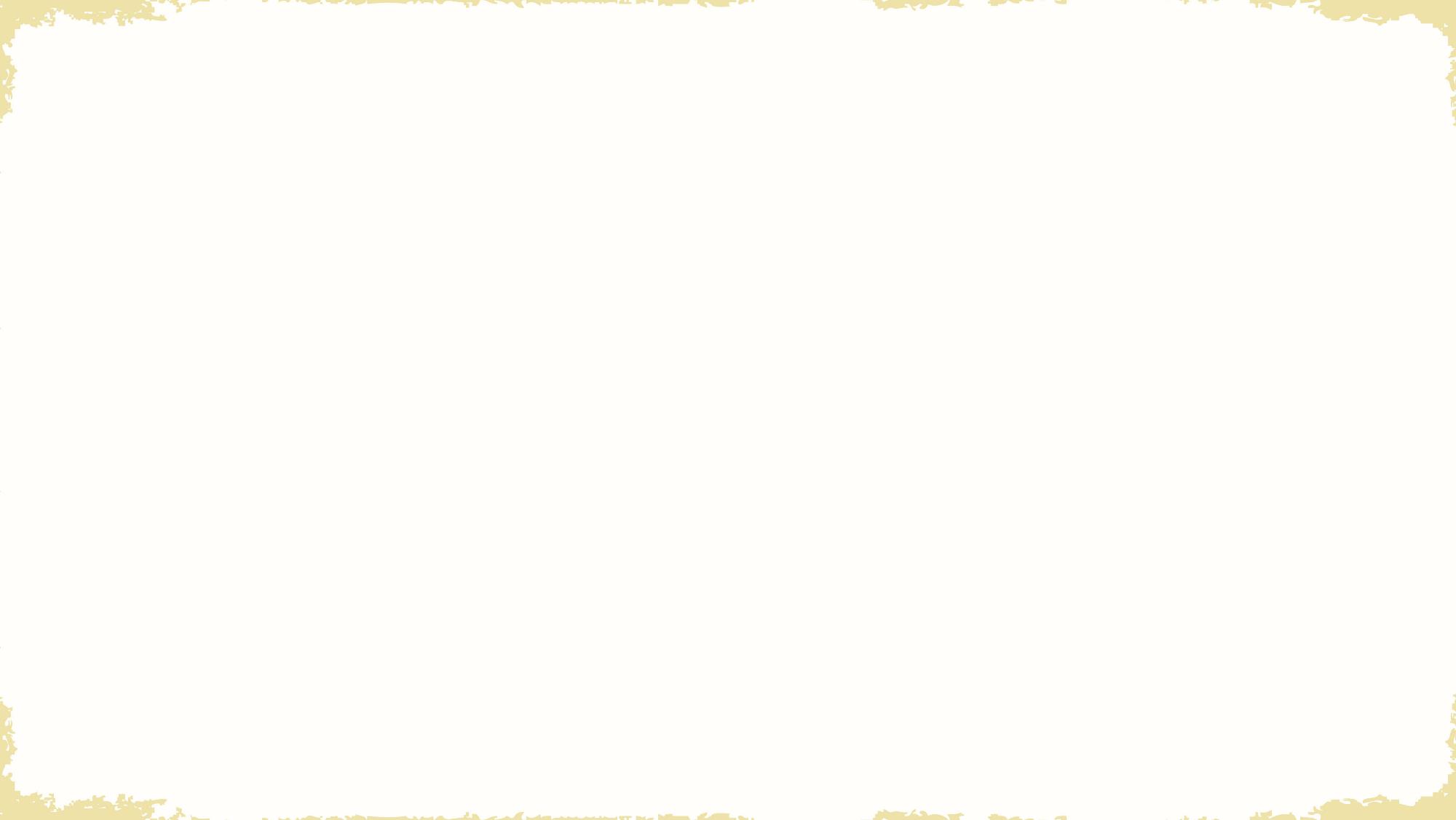 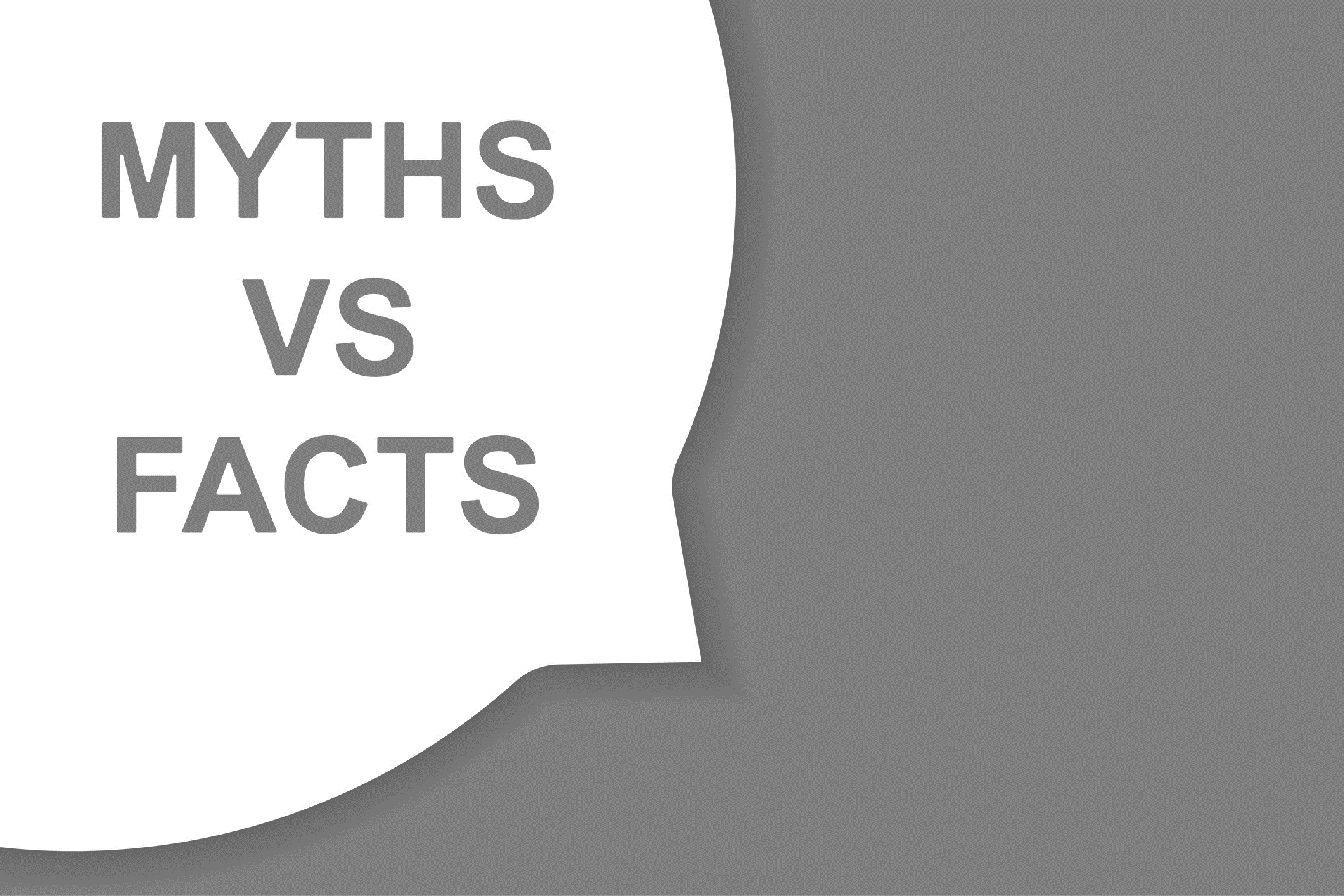 I can pull a free credit report from AnnualCreditReport.com yearly.
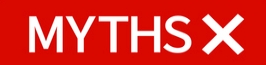 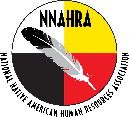 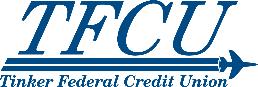 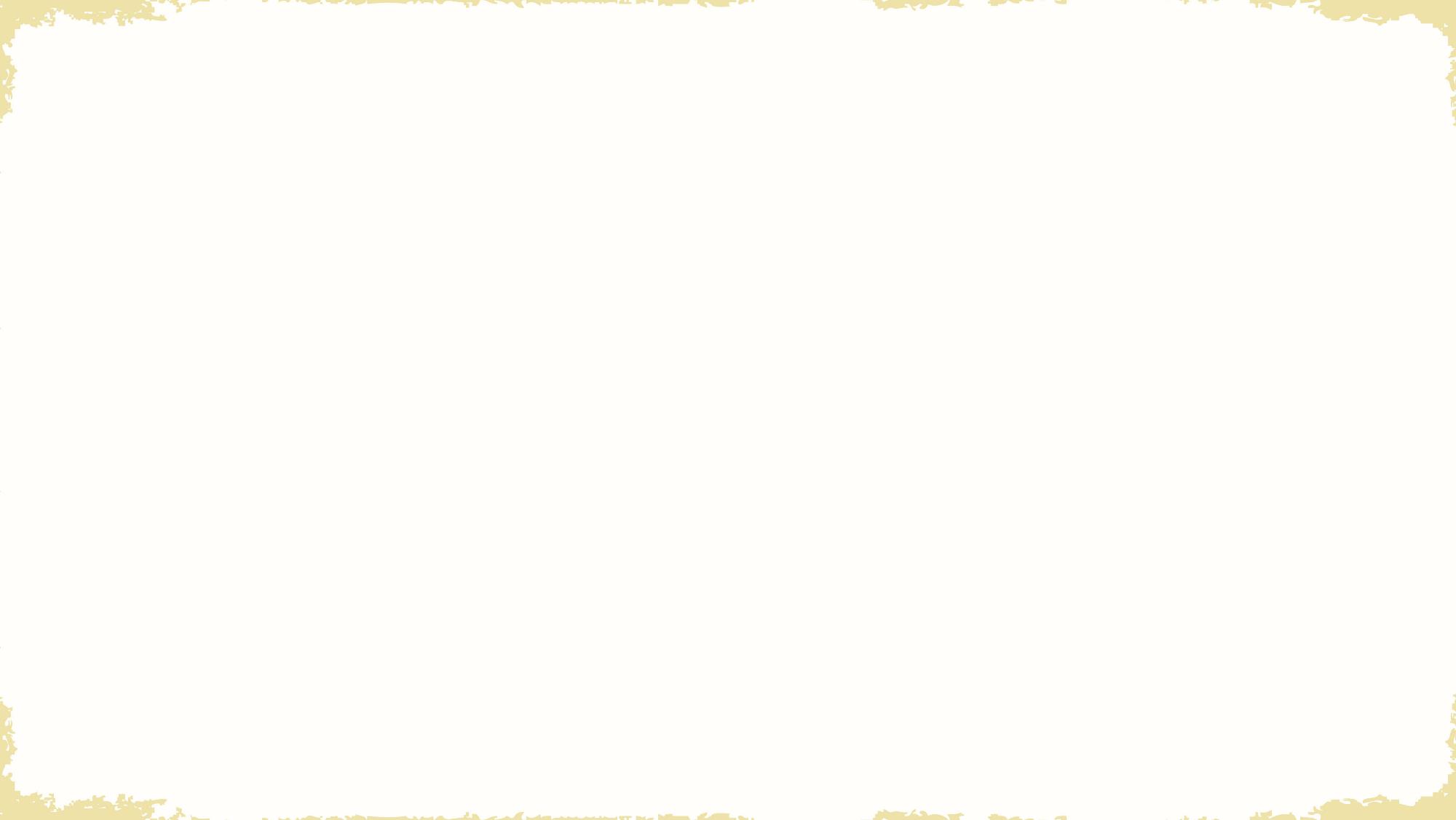 I can pull a free credit report at AnnualCreditReport.com yearly.
You can now pull your credit reports weekly
Direct access to credit bureaus
May pull all three credit reports
May dispute errors on website
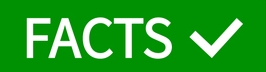 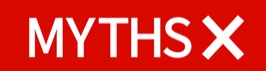 Pulling credit reports can help with fraud detection and money motivation.
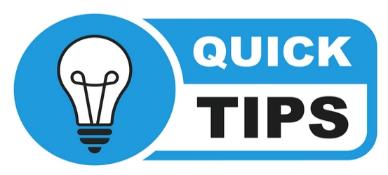 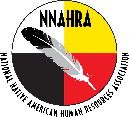 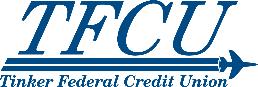 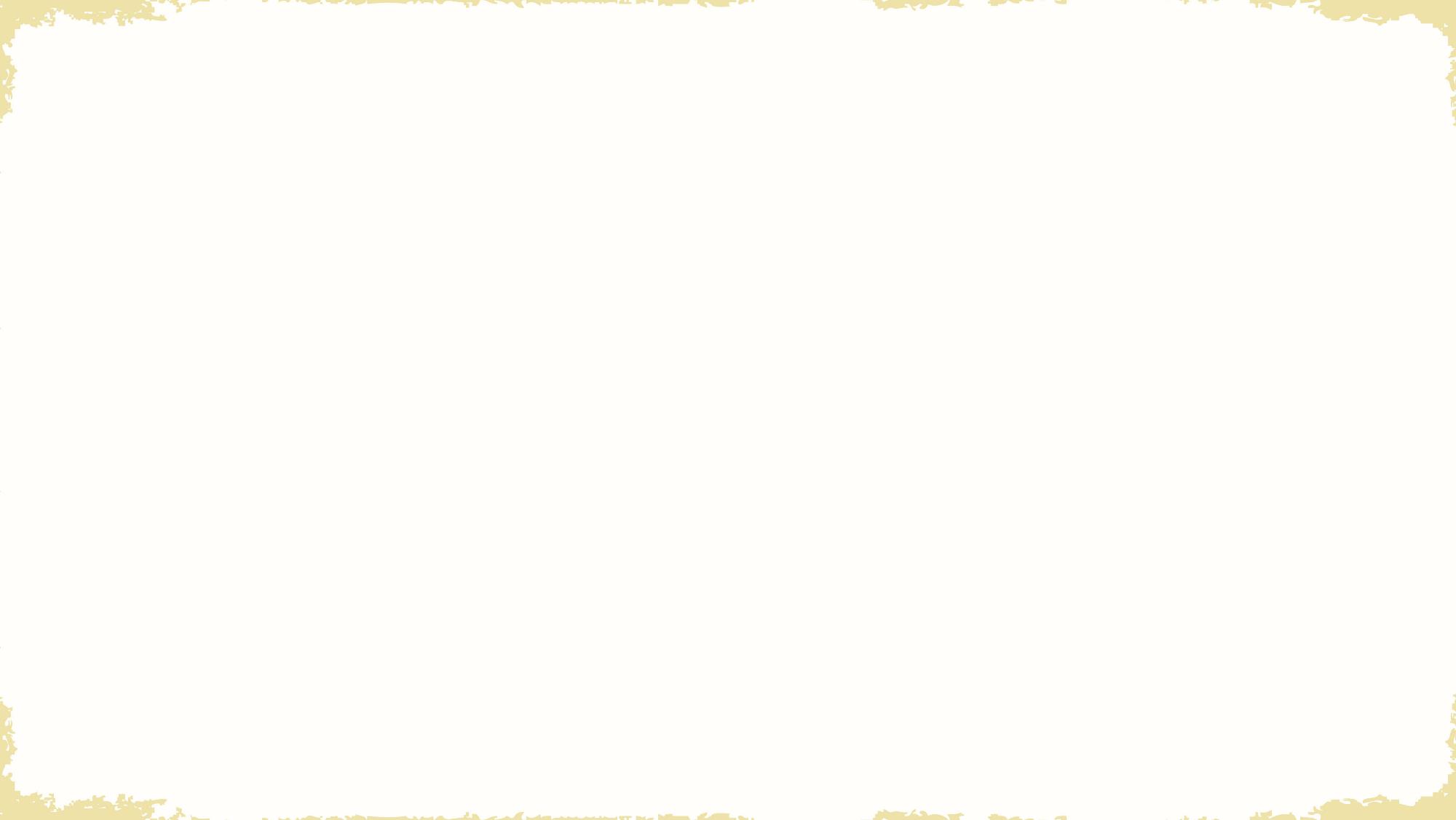 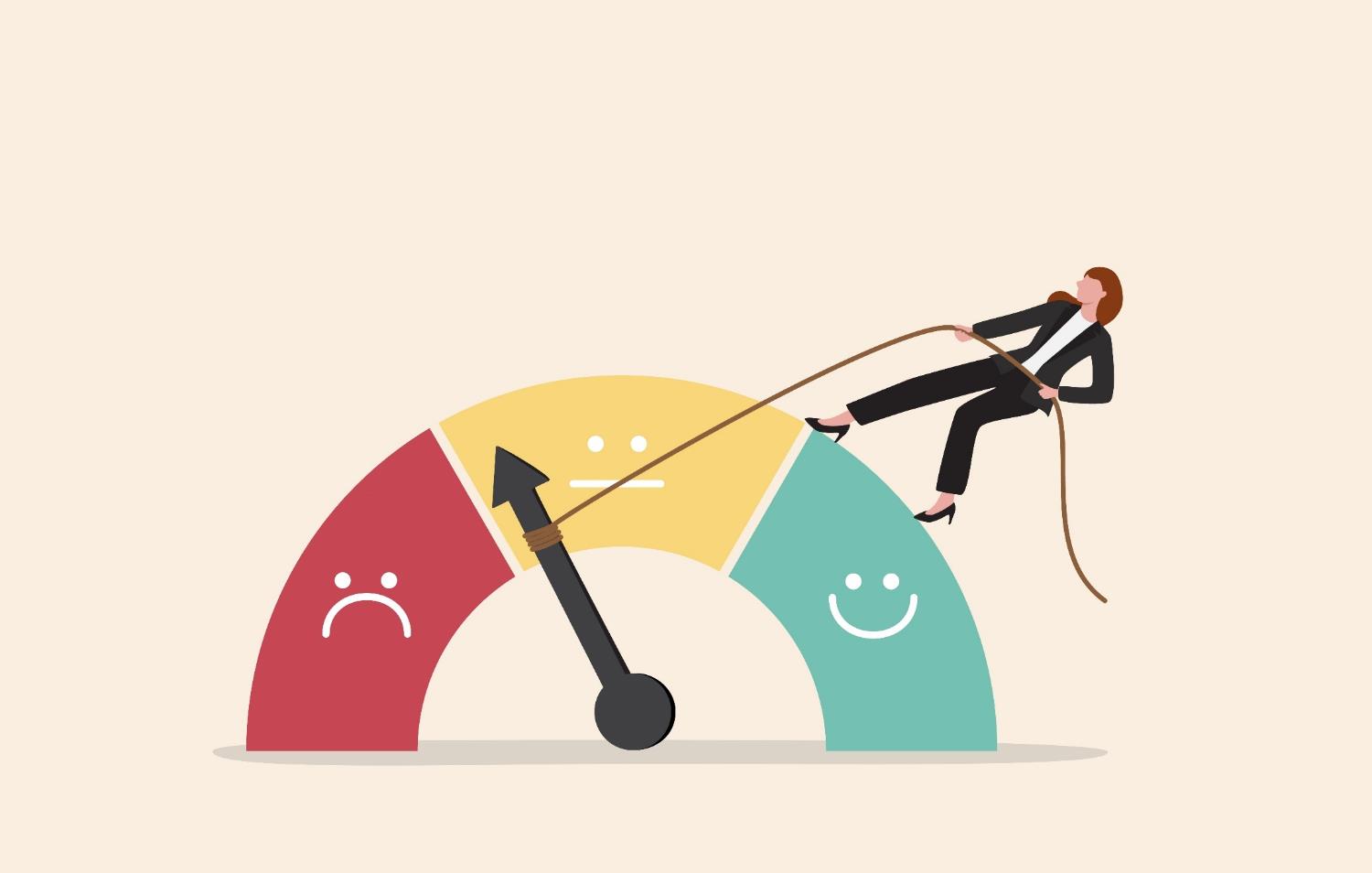 Julie’s Credit Journey
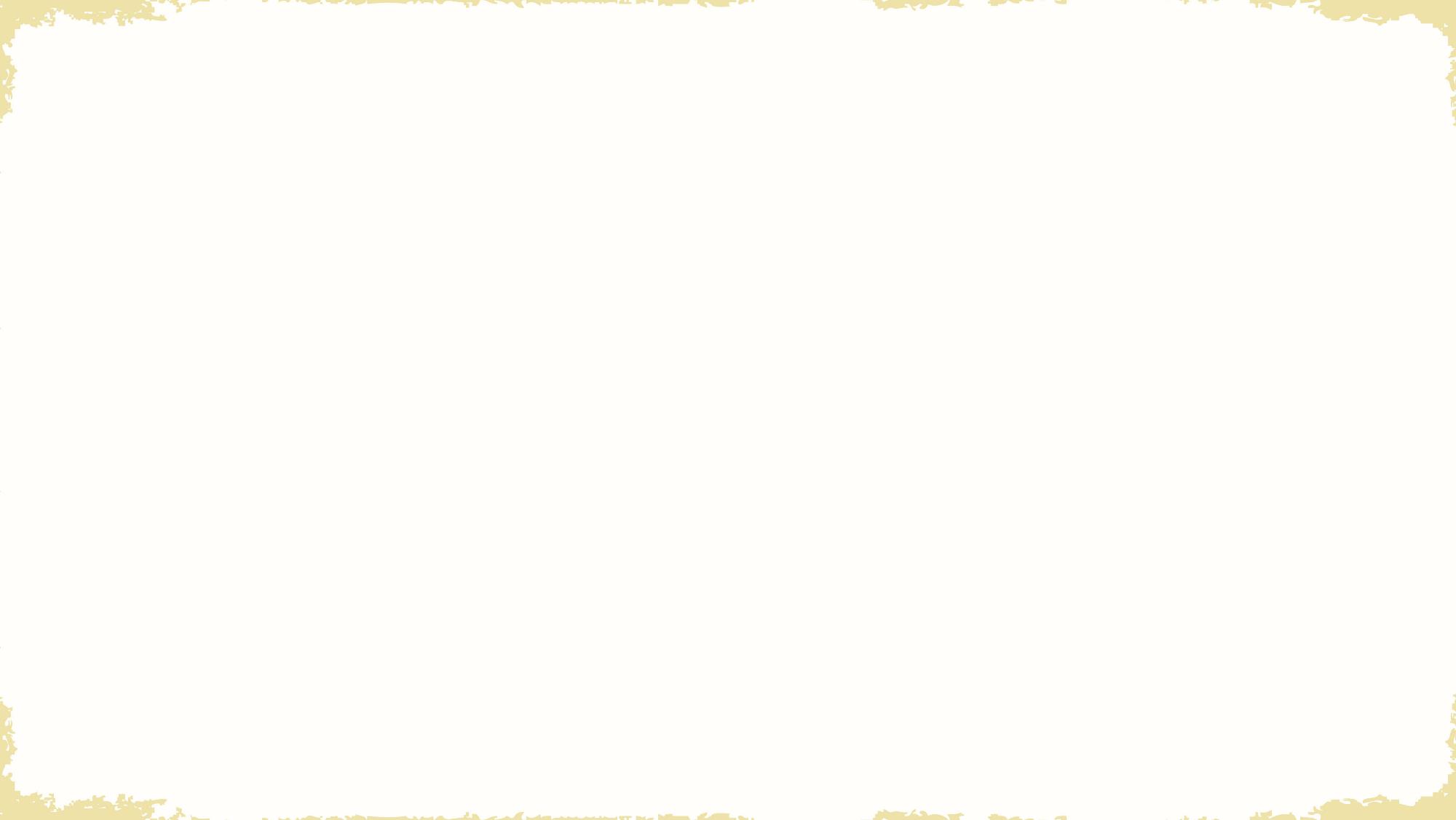 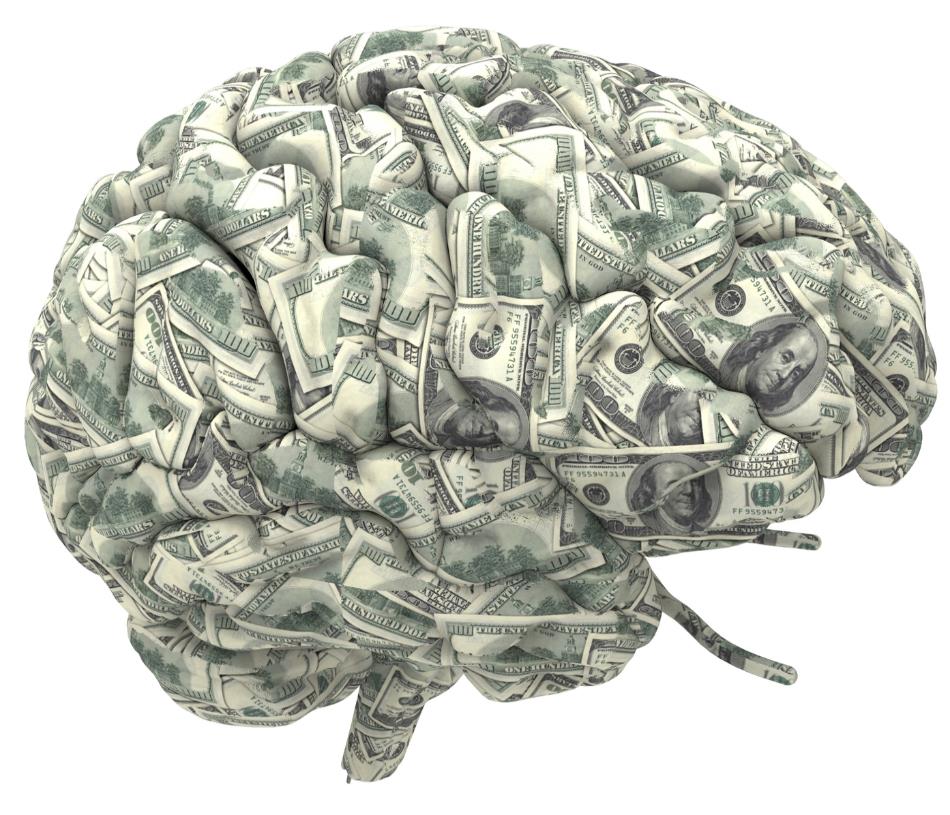 Psychology of Money
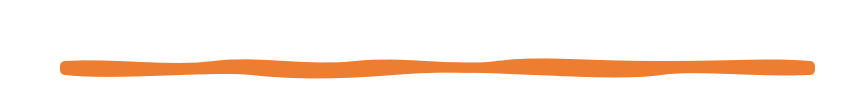 Presented by Tina HerndonTFCU Financial Educator
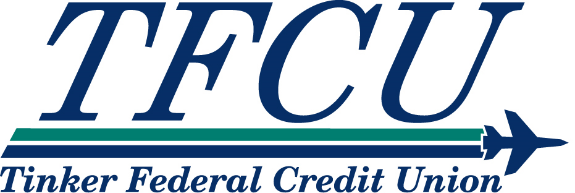 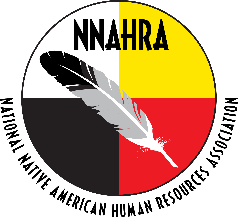 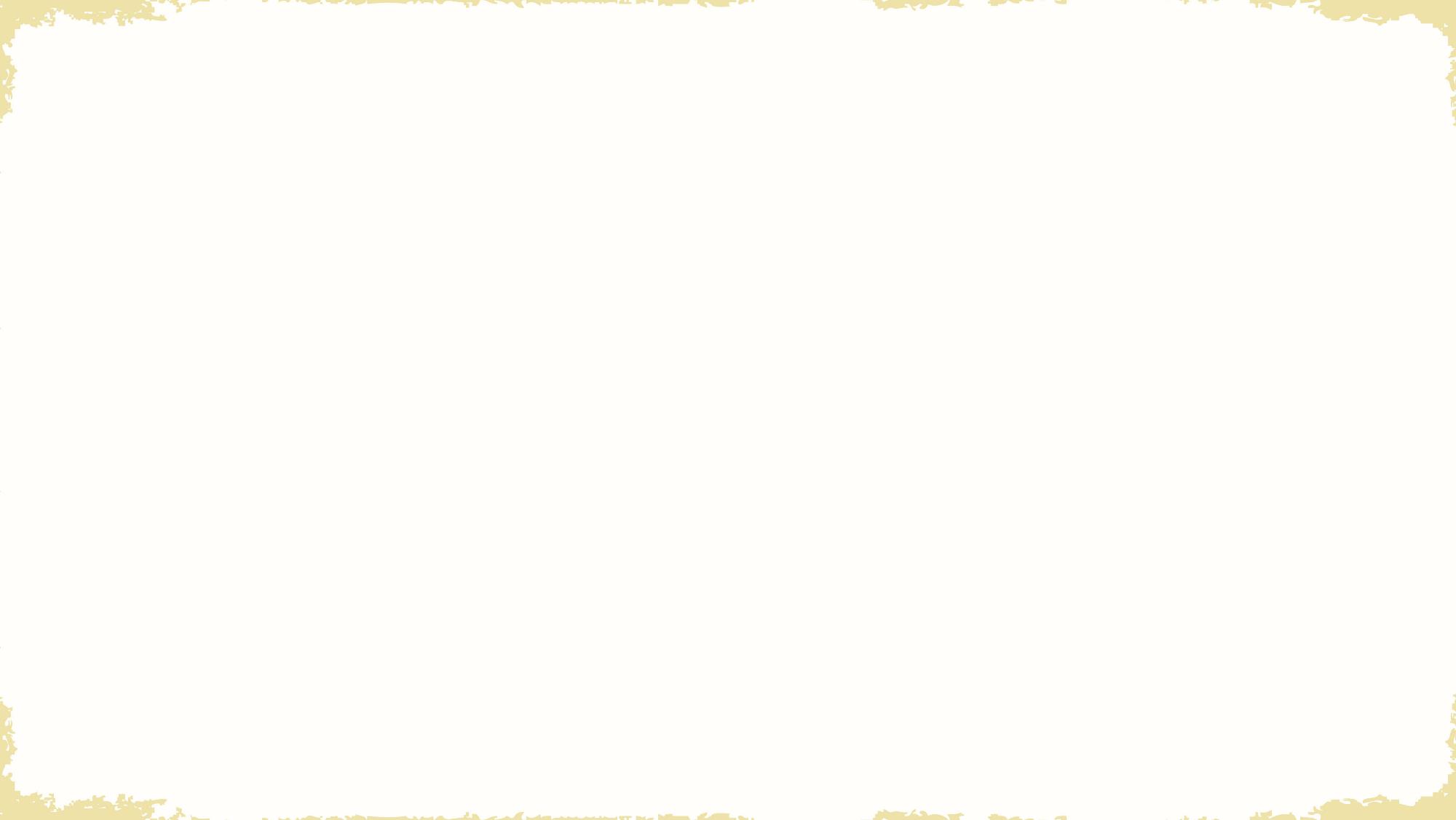 Freeze Exercise
What am I…
What should I be…
Practice = Emotional Intelligence
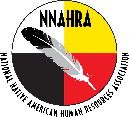 Source: Think2Perform Behavioral Financial Advice
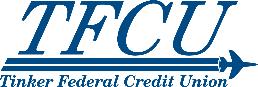 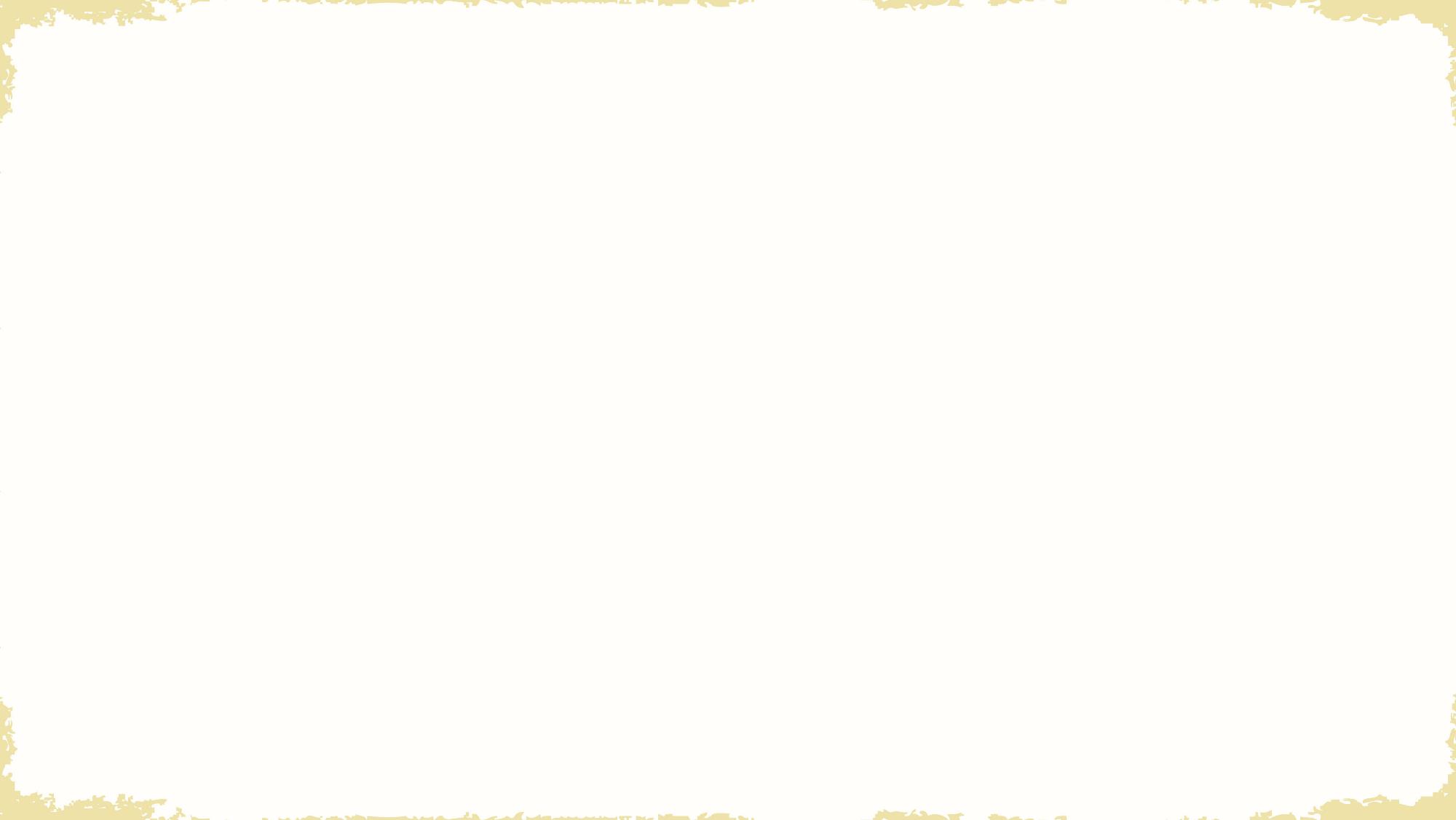 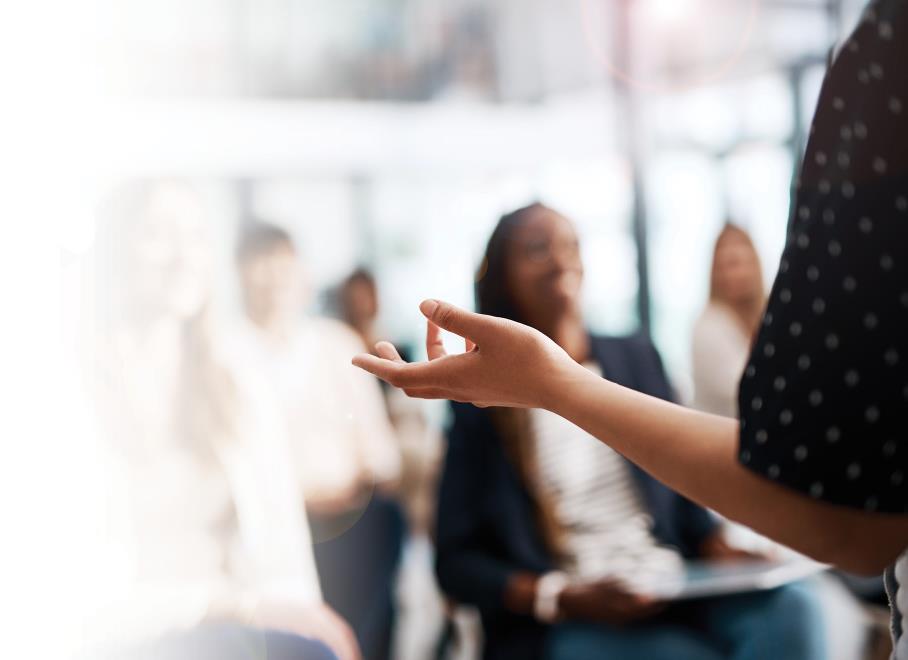 To schedule a virtual or in-person workshop for your school or organization, please contact us at
 
405.319.2185
or
FinancialEducationDept@TinkerFCU.org
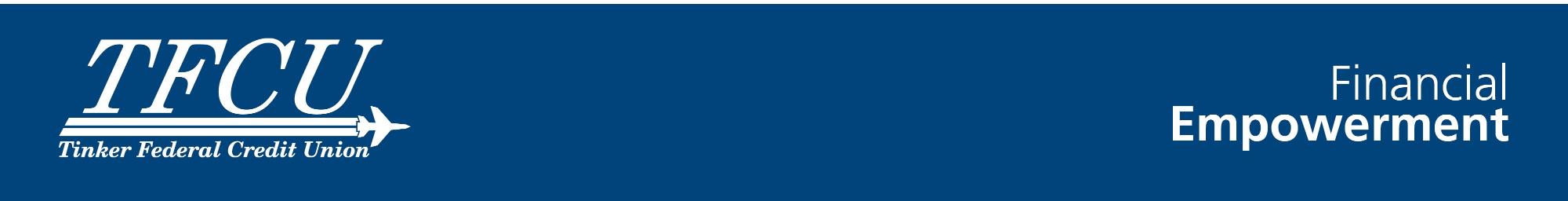 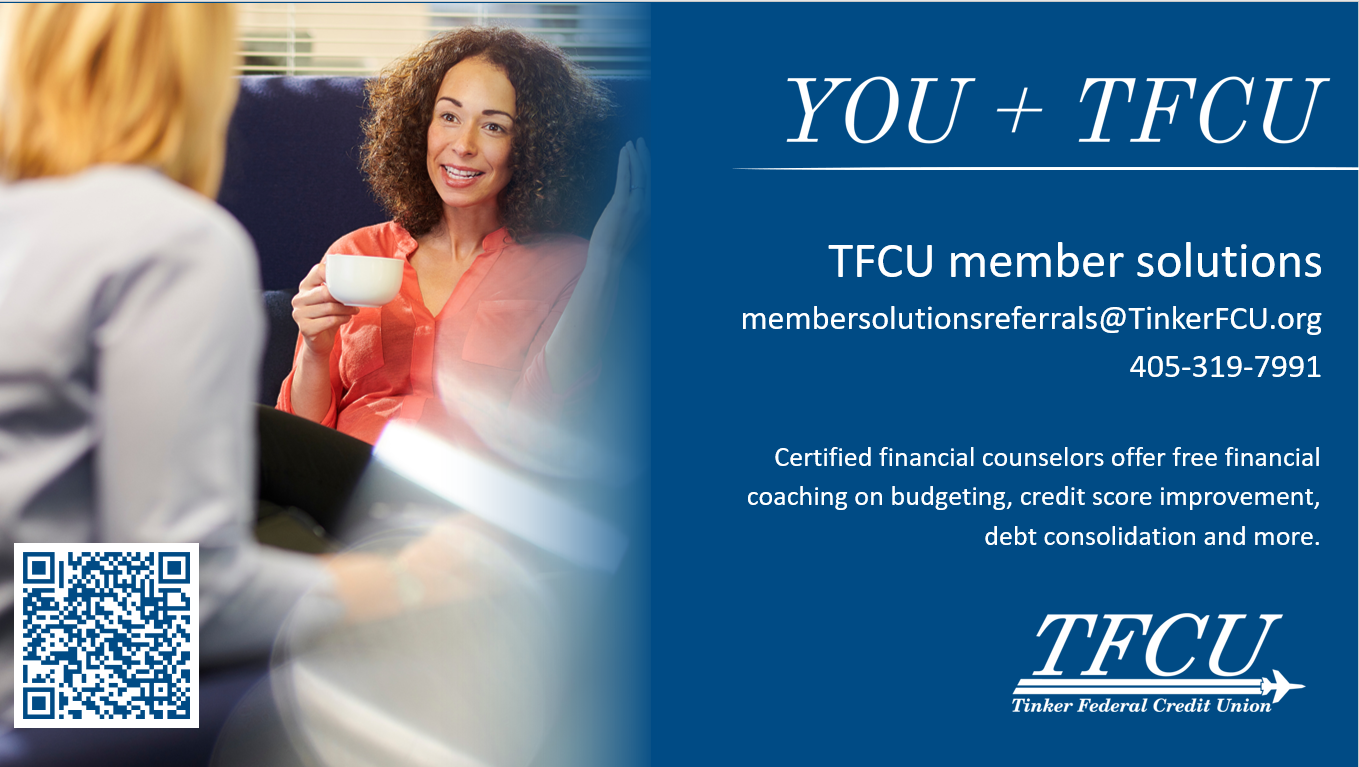 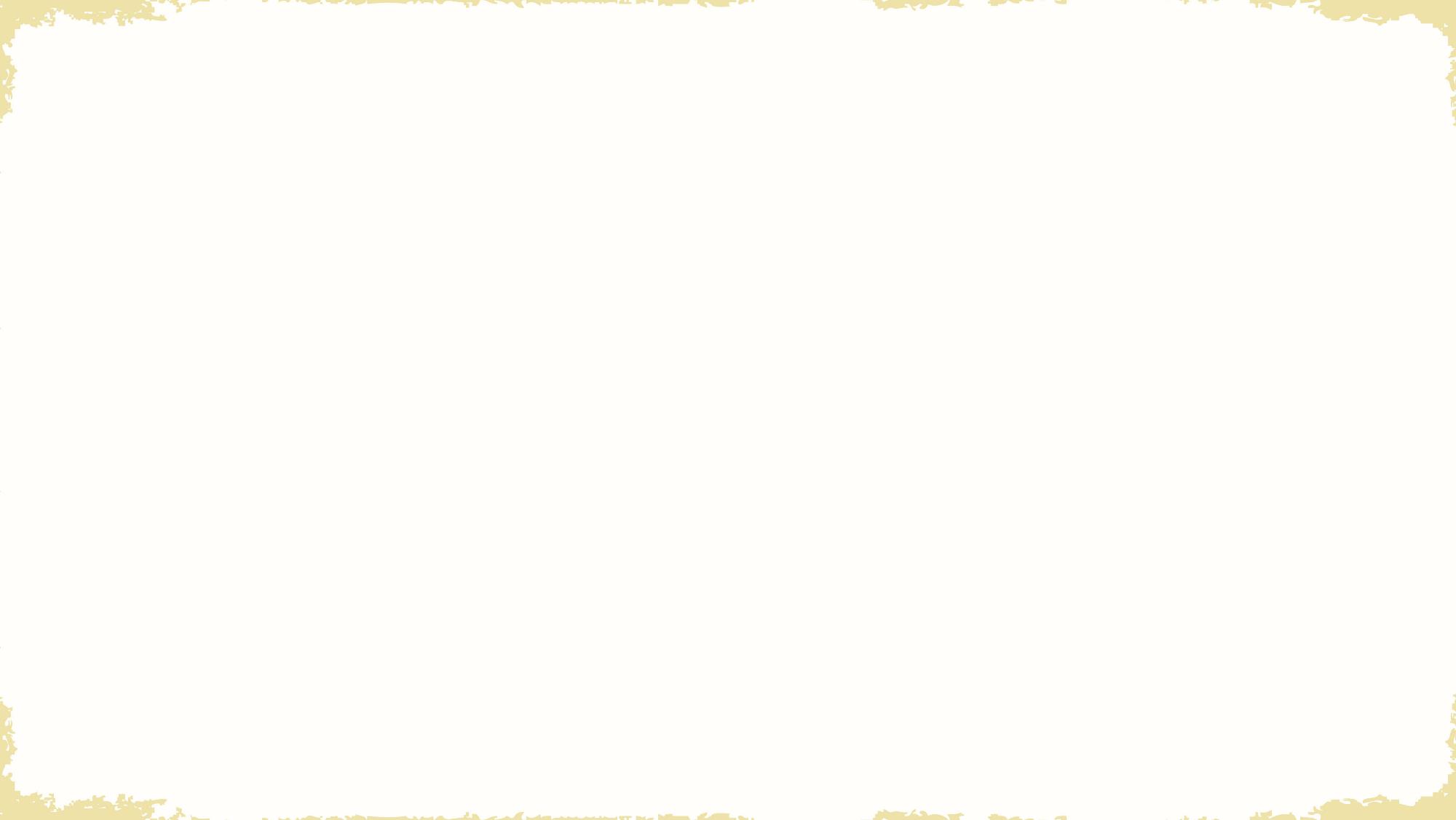 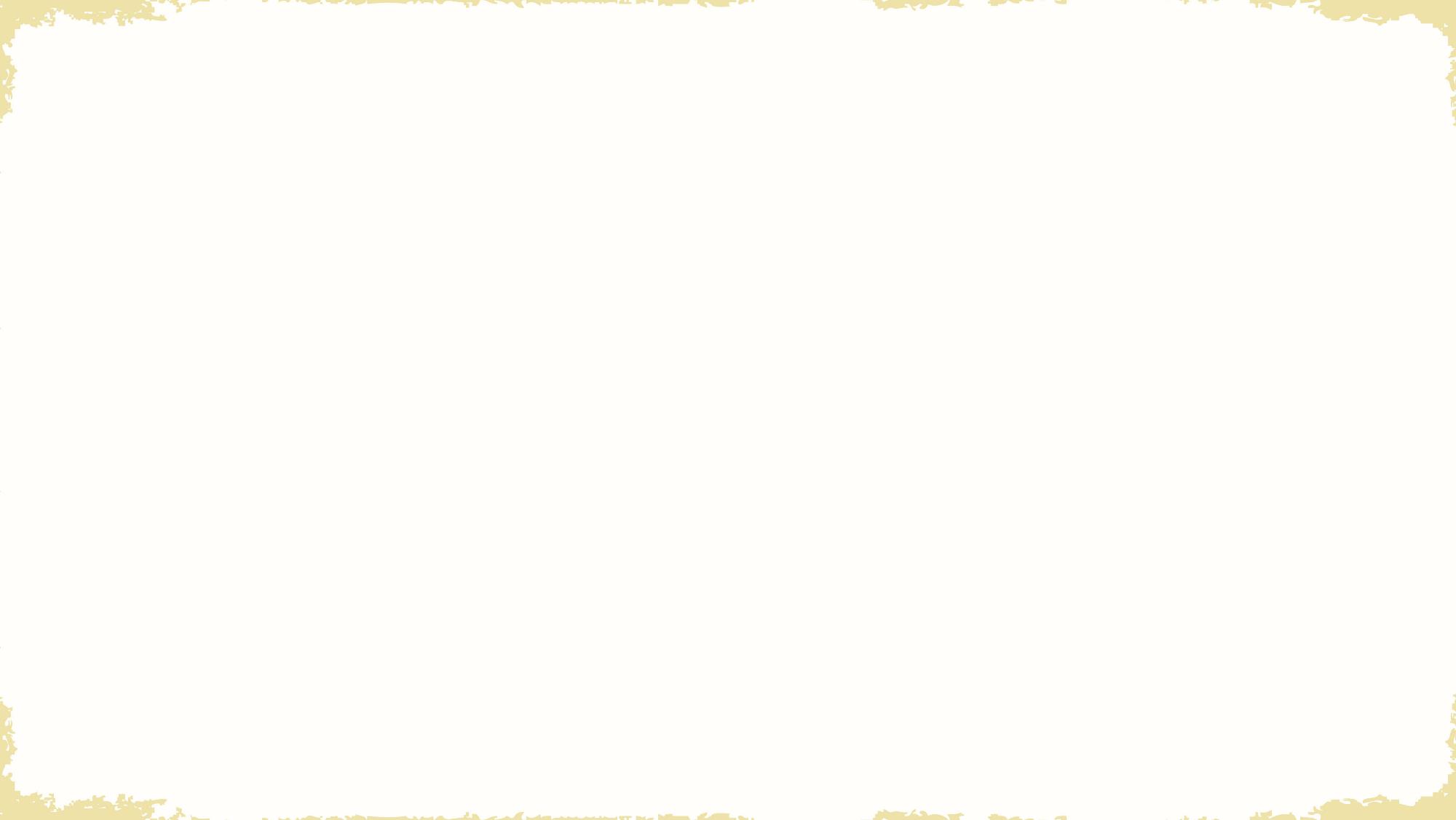 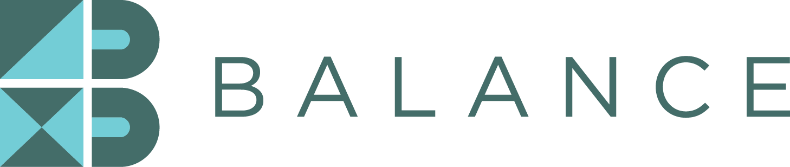 BALANCE is a financial education and counseling service. Services include money management counseling, debt repayment options, credit report review and more.

Call toll-free 888.456.2227 or visit TinkerFCU.balancepro.org
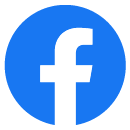 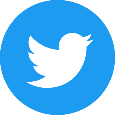 @BAL_Pro
/BALANCEPro
findyourbalanceblog.org
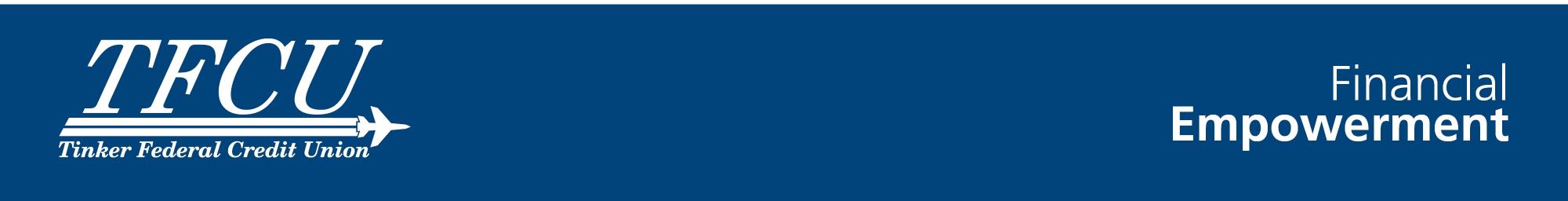 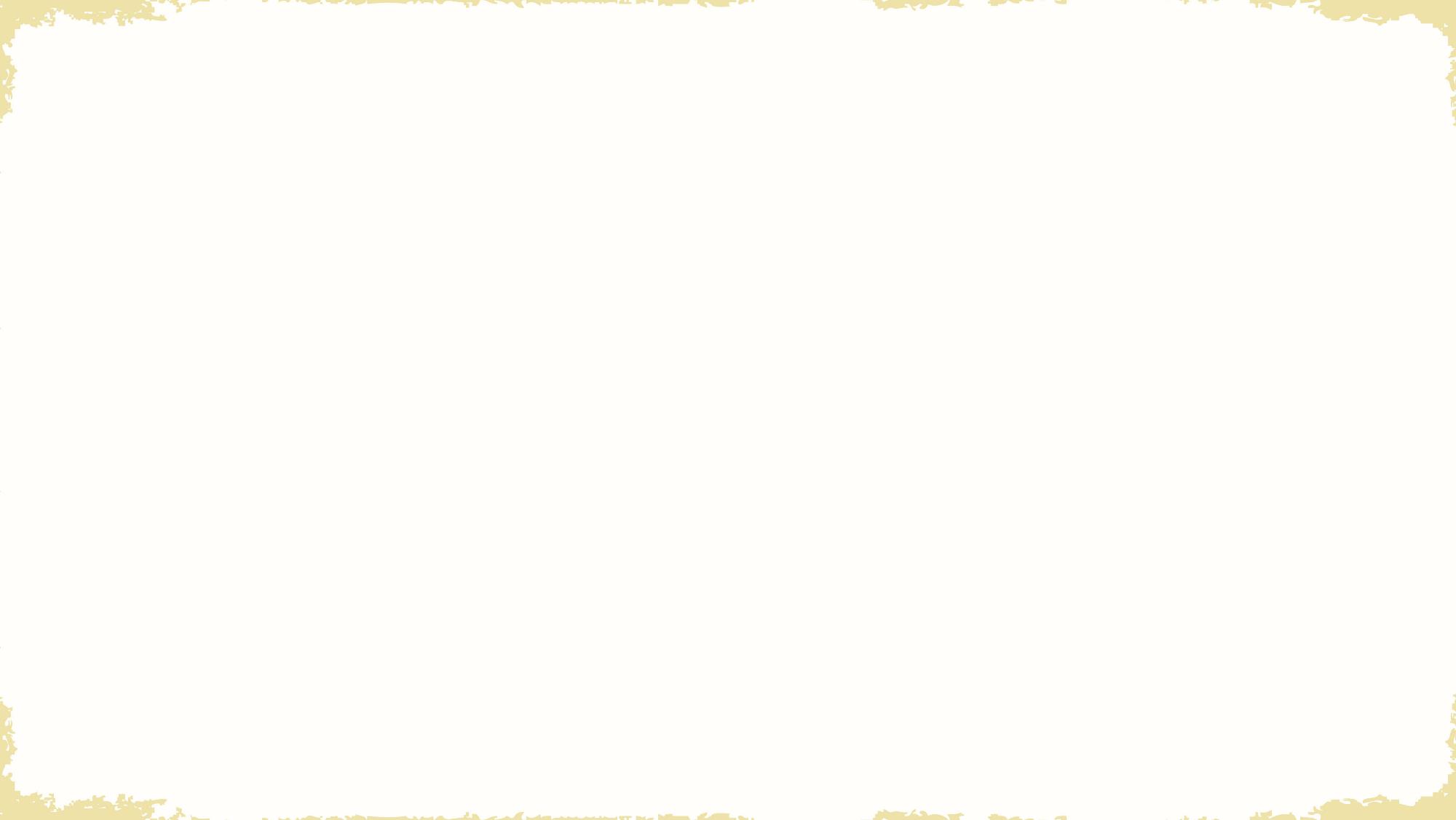 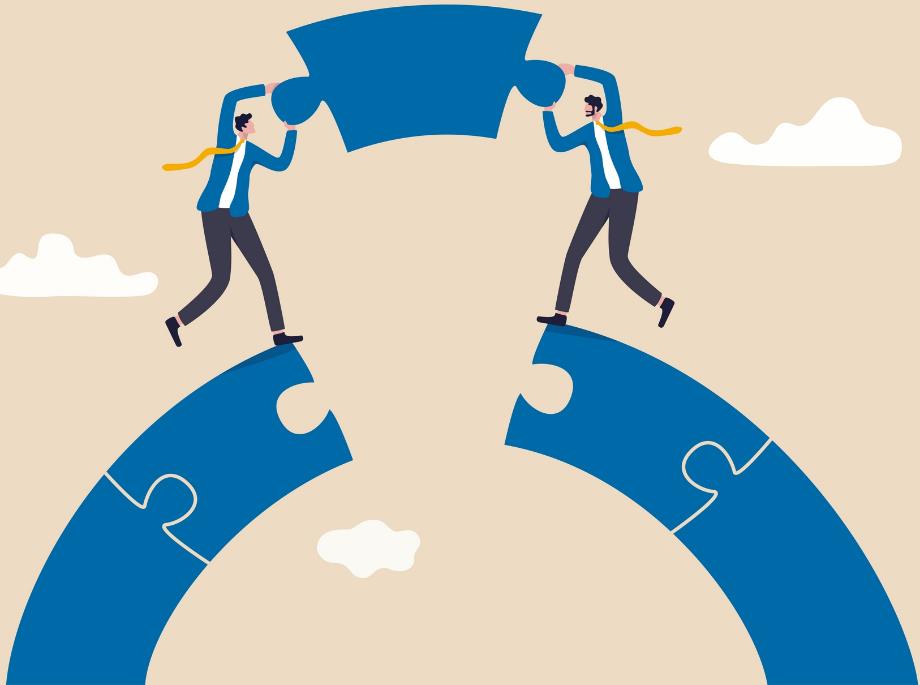 Business Partner Perks
Employees qualify for TFCU membership
Live or virtual Business Development Officer meetings to discuss TFCU accounts and services
Free financial education opportunities
Sponsorships & giveaways are possible
405-319-2180silversg@tinkerfcu.org
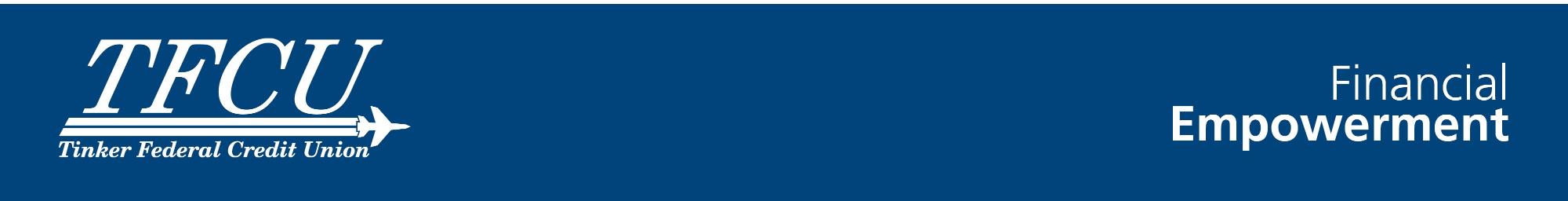 TFCU Accounts
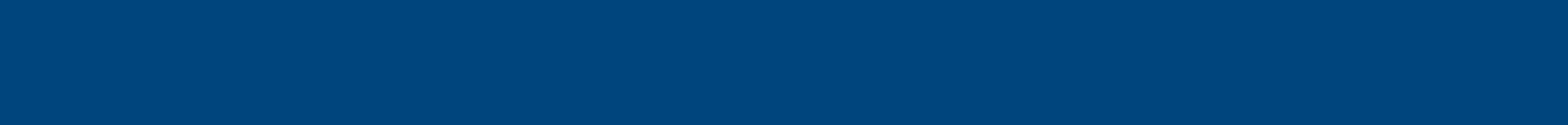 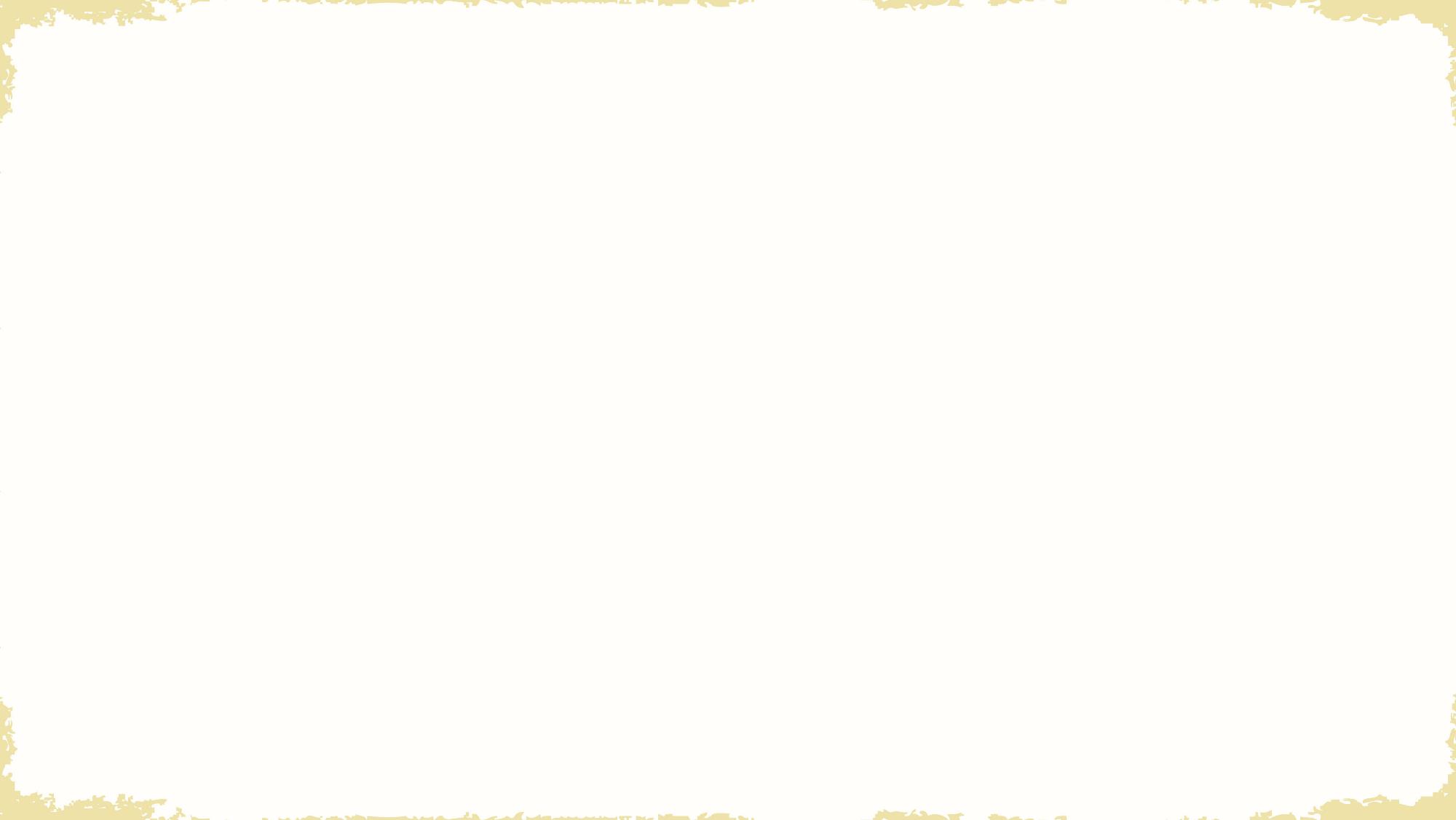 Does it cost you to not have a bank account?
Direct Deposit / Payroll Deduction
Surcharge-free ATM network
Co-Op Shared Branching
Free Financial Counseling
TFCU Member Givebacks
$25 + $25 New Member Perk
Free Checking & Savings Accounts
No Monthly Service Fees or Minimum Balances
Free Online Banking
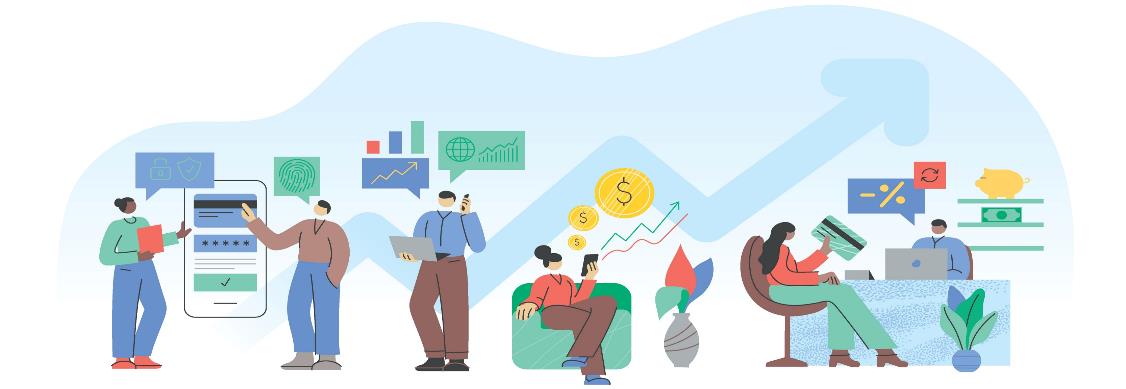 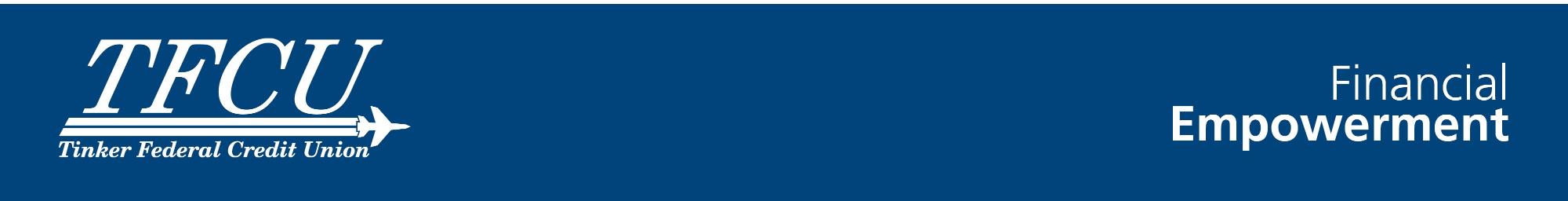 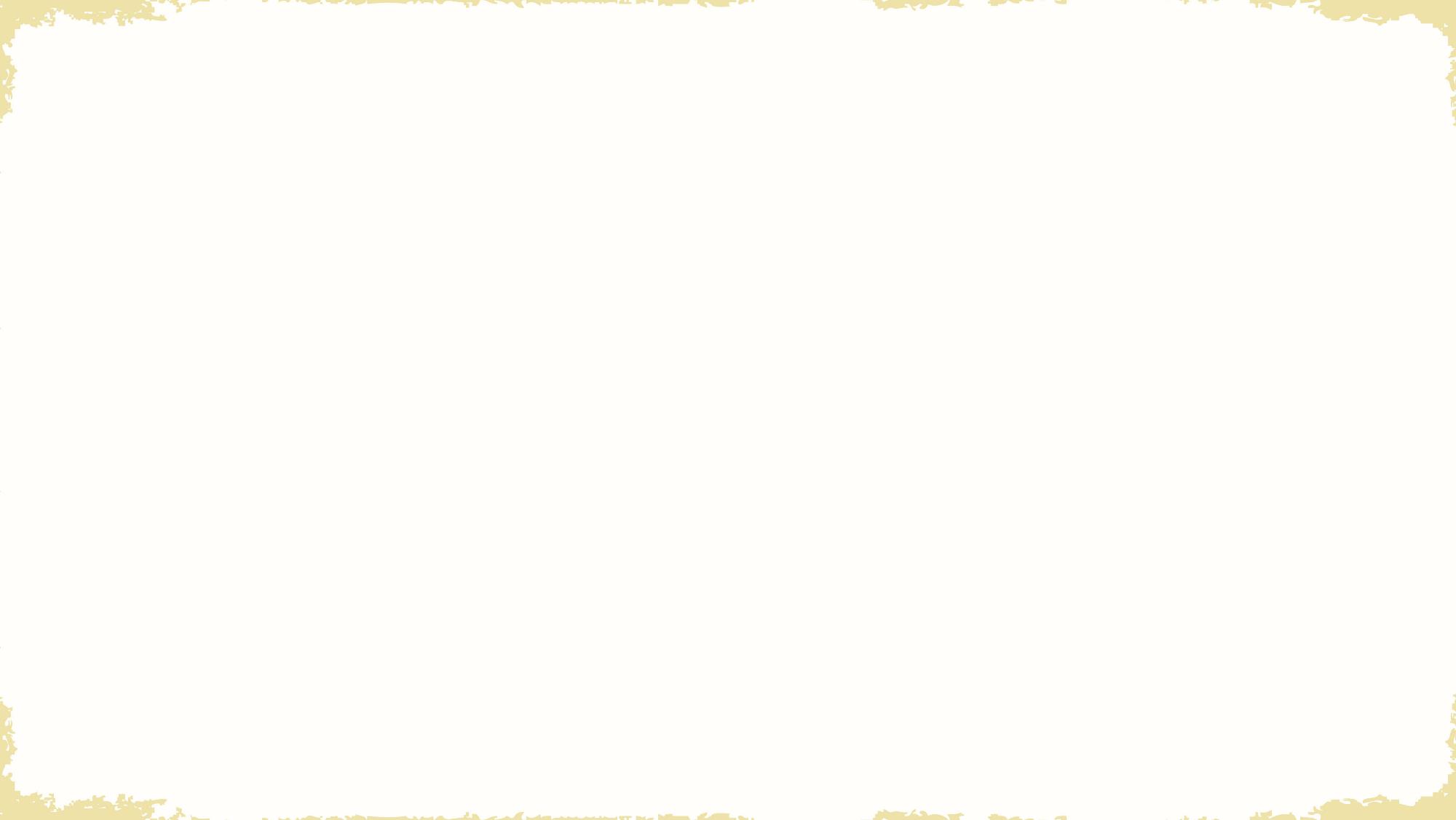 THANK YOU!
Tina Herndon
Financial EducatorTinker Federal Credit Union
Email: herndont@tinkerfcu.org
LinkedIn: @TinaHerndon 
To schedule a workshop call or email: 405-319-2185 or FinancialEducationDept@tinkerfcu.org
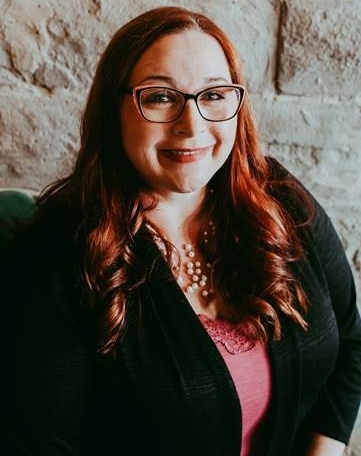 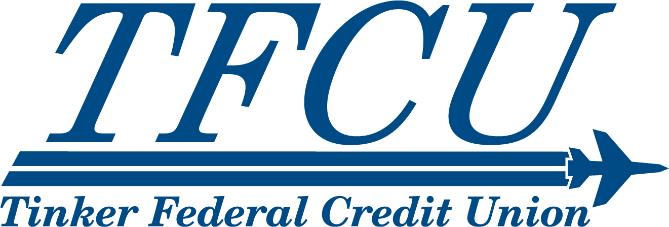 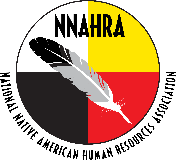